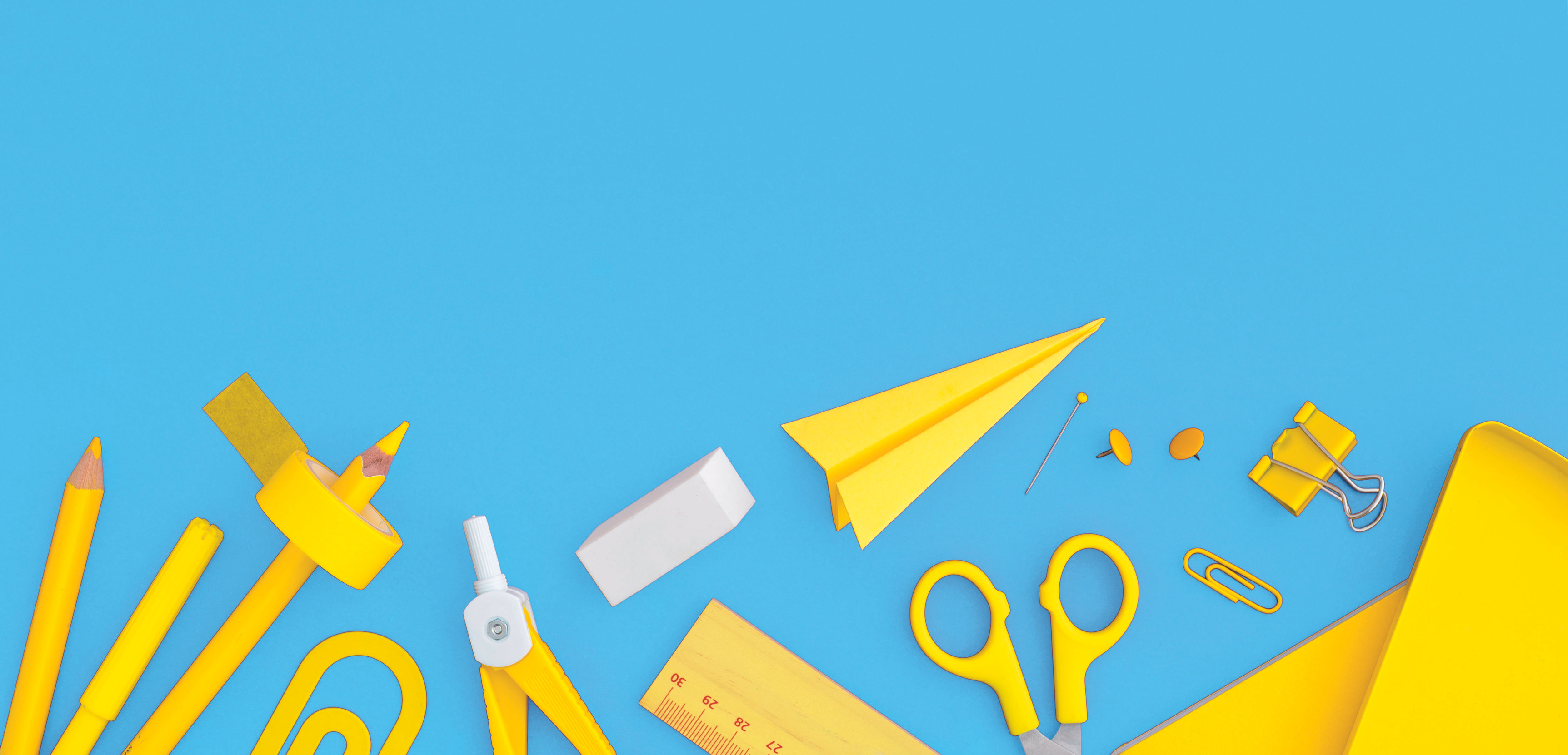 Koolide ja kooliväliste partnerite 
Koostööseminar
Ida-Virumaa Kutsehariduskeskuse Jõhvi õppekoht
3. november 2022
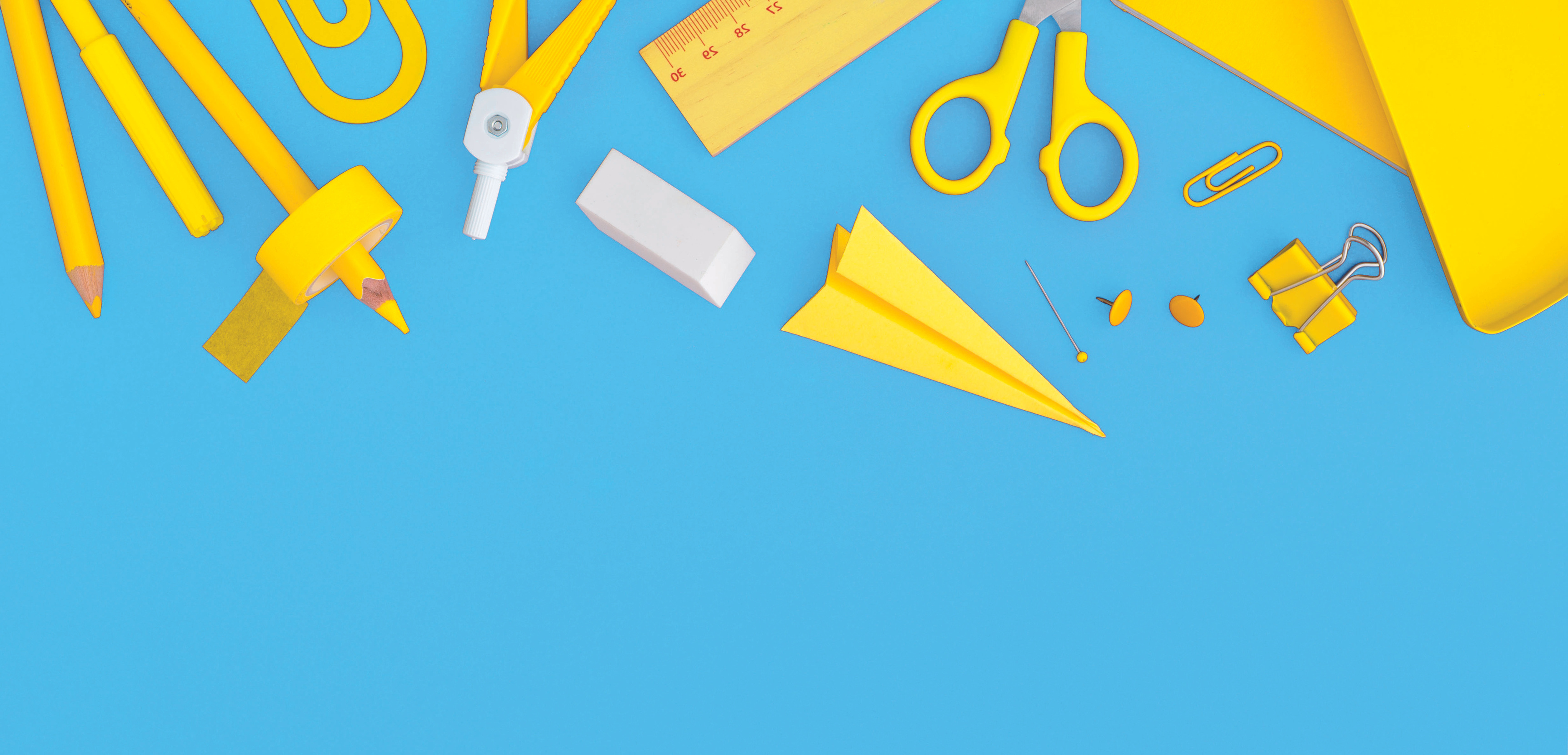 Liitu meiega Sli.do vahendusel
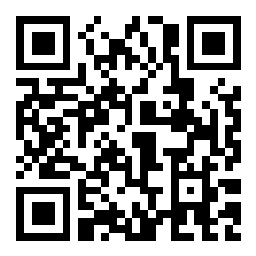 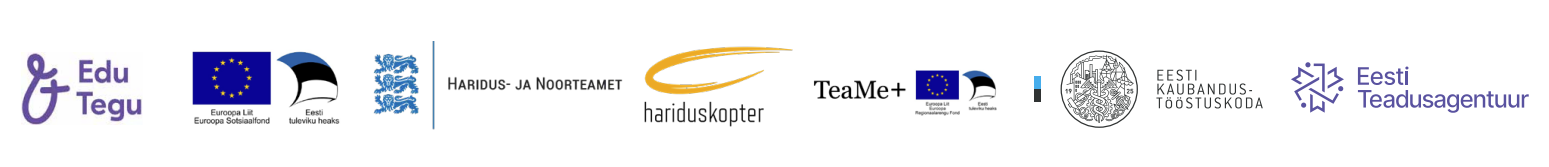 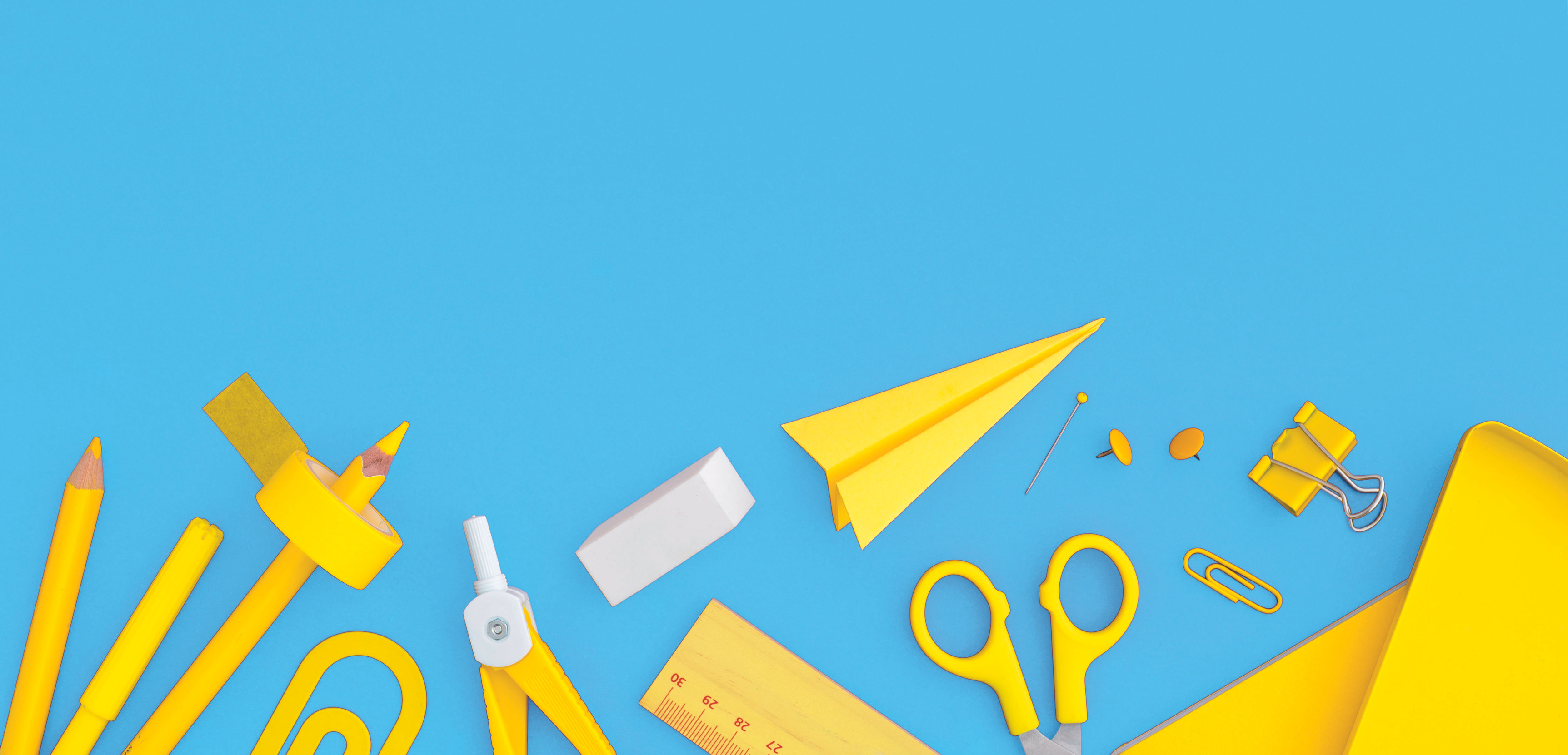 PÄEVAKAVA
14.00 Seminari sissejuhatus ja motivatsioonikõne - miks ettevõtete ja koolide koostööd on vaja? 
            Harald Lepisk, moderaator

14.15 Ida-Viru Ettevõtluskeskuse tugi koolide ja partnerite koostöö alustamisel 
            Ida-Viru võrgustiku EV kool koordinaator Hälis Värimäe 
            Noorte ettevõtlikkuse konsultant Elisabeth Purga

14.30 Ida-Virumaa Kutsehariduskeskuse koostöökogemus ja valmidus
            Karen Sukiasyan, PR ja arendusjuht, Ida-Virumaa Kutsehariduskeskus

14.45 Räpina ettevõtete tegevustest lähtuvad koostöövõtted Räpina Ühisgümnaasiumi 
            ja Aianduskooli näitel
            Kätlin Neimann, Räpina Ühisgümnaasium

15.00 Kuidas praktikud toovad kooliellu põnevust ja "päris" elu
           Triinu Kärbla, Võru Kesklinna Kool
 
15.15 Paneelarutelu “Koostöö võimalused ja pidurid”
            Kaisa Pukk, Kaire Jõe, Airis Vesik, Anu-Liis Porman, Lotte Teppe

15.55 Praktiline töötuba – ideede pank

16.40 Seminari kokkuvõte

16.50 Ekskursioon - Ida-Virumaa Kutsehariduskeskuse külastus (ca 45min)
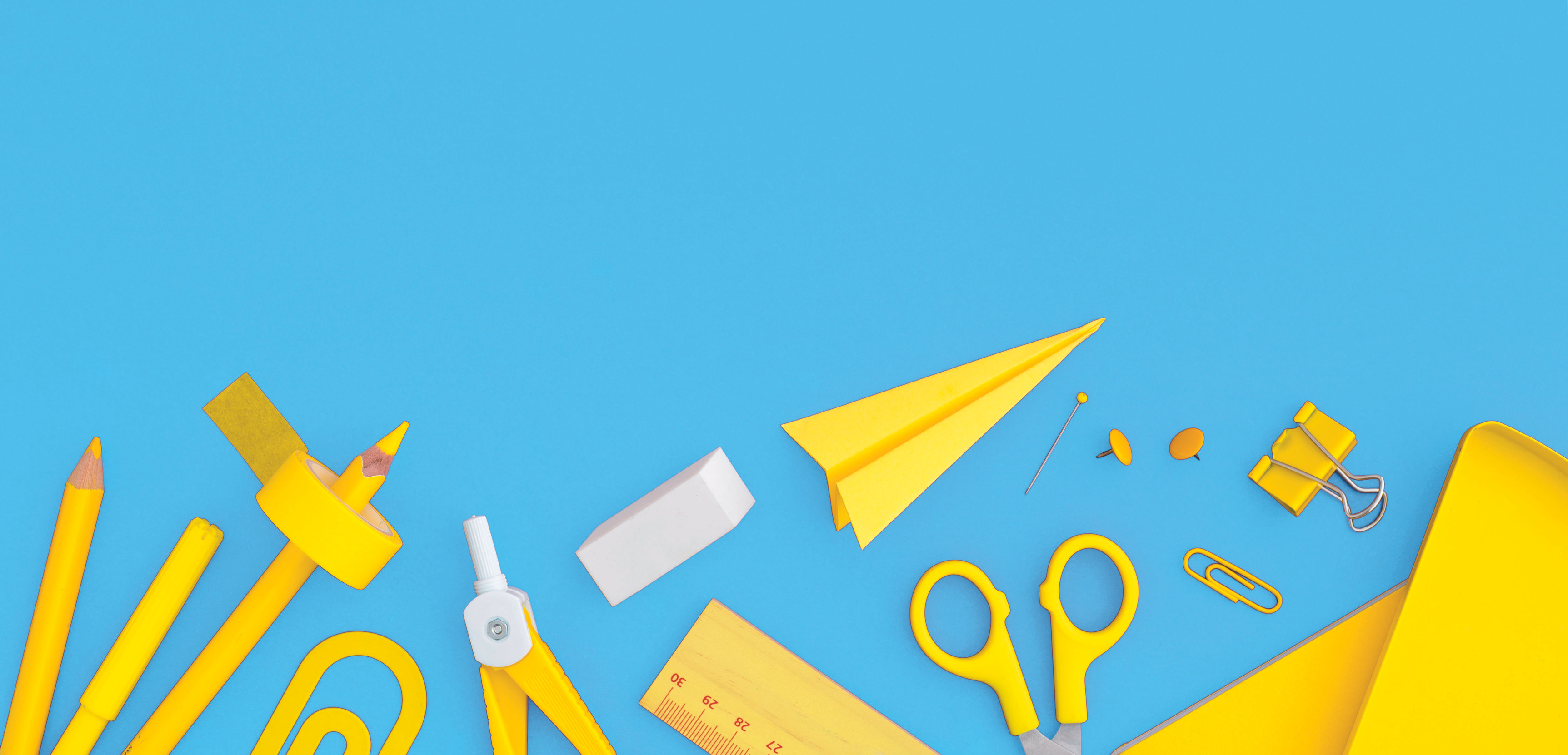 Ida-Viru Ettevõtluskeskuse tugi koolide 
ja partnerite koostöö alustamisel
Ida-Viru võrgustiku EV kool koordinaator Hälis Värimäe 
 Noorte ettevõtlikkuse konsultant Elisabeth Purga
HARIDUSKlastri 
tugi 
koolide ja 
partnerite 
koostöö alustamisel
Vabadus lennata kõrgelt!
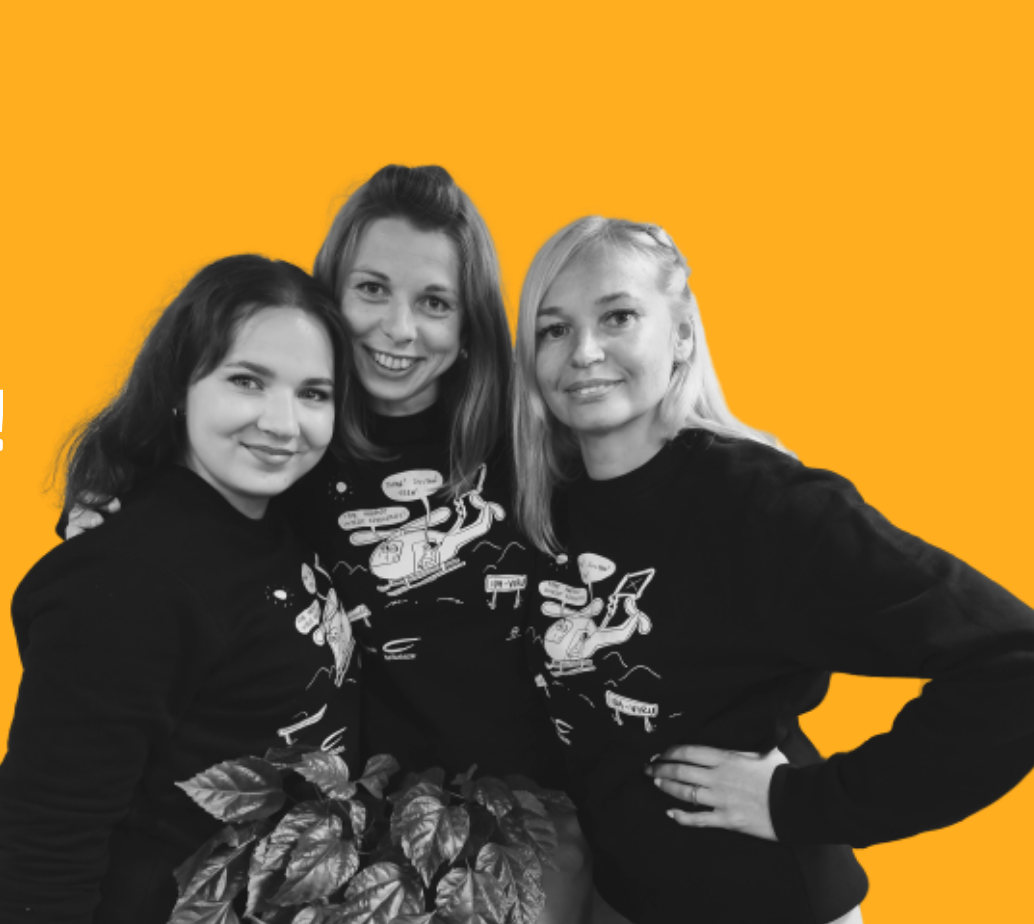 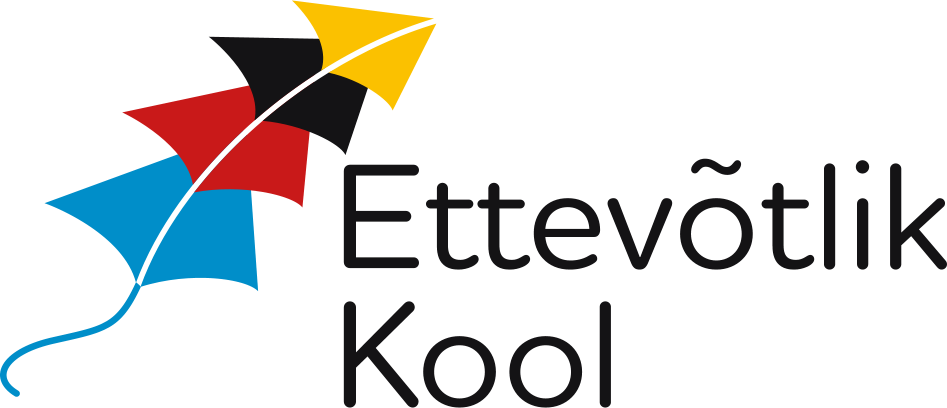 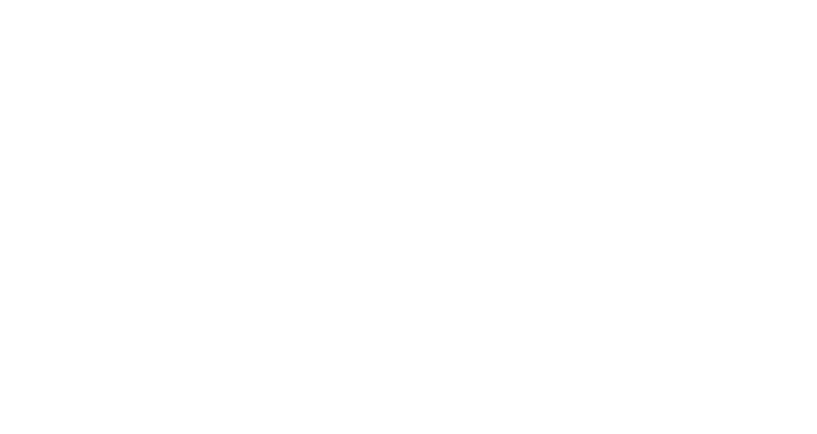 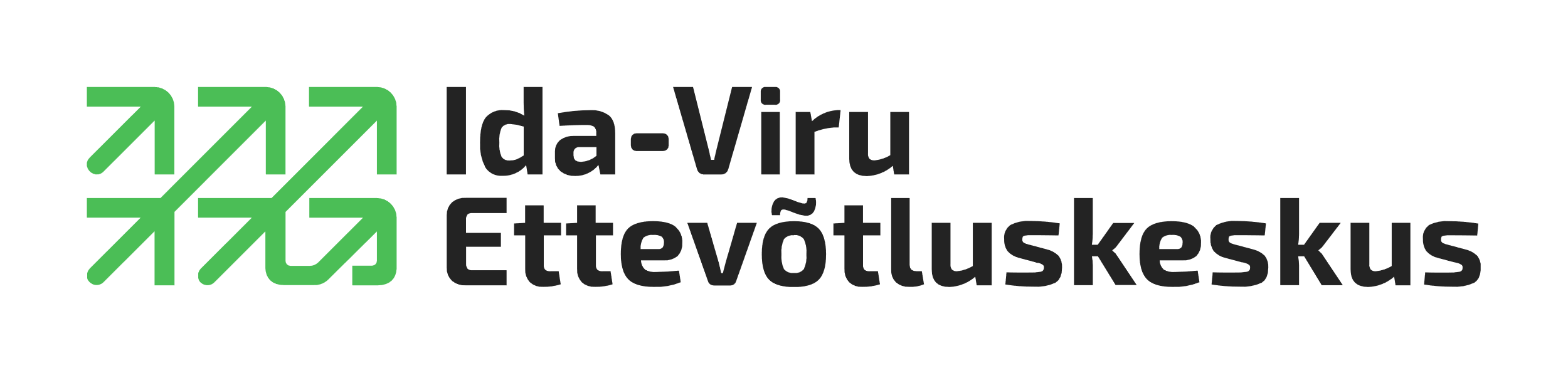 HARIDUSKLASTRI EESMÄRK
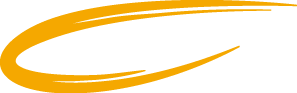 Tuua partnerid keskpõrandale kokku, olla liitjaks, kokkutoojaks ning võrgustiku eestvedajaks

Ühiselt arendada ja koordineerida maakonna haridusvaldkonda.  
Maakonnaväliste õppurite/ haridustöötajate sissetoomine
Hariduse kvaliteedi parandamine (sh keeleõpe ja kõigil astmetel)
Erinevate haridusvaldkondade koondamine ja sidumine
Mida peame oluliseks?
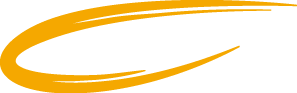 Haridusastmete ülest lähenemist (lasteaiast kõrgkoolini välja)



 Haridusasutuste koostöö teiste valdkondade/sektoritega
LASTEAED
ÜLDHARIDUSKOOL
KUTSEHARIDUSKESKUS
KÕRGKOOL
HUVIHARIDUS
LASTEAED
Muusemid, noortekeskus jms.
AVALIKU SEKTORI ASUTUSED
ETTEVÕTTED
MTÜ-d
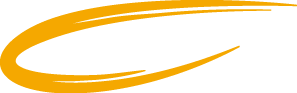 Kuidas lõhkuda mulle, milles oleme harjunud tegutsema?
Kuidas saavad haridusasutused ja koolivälised partnerid üksteisele kasulikud olla ning PÄRISELT õppetööd koostöös mitmekesisemaks luua?
Millist tuge vajate selleks Haridusklastrilt?
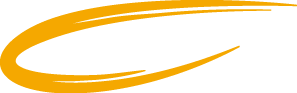 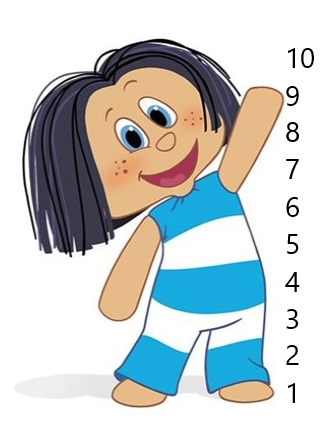 Kuidas hindate enda haridusasutuses koostööd kooliväliste partneritega??
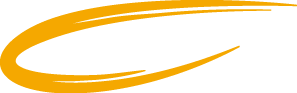 Kas kool kaasab partnereid õppekava arendusse ja arengueesmärkide kavandamisesse?
Kas koolis on kontaktisik, kelle ülesandeks on arendada koostööd kooliväliste partneritega?
Kui mitmed koolivälised partnerid viivad koolis läbi külalistunde?
Kas kool analüüsib koos partneritega õppeaasta lõpus koostöö tulemuslikkust?
Kas kooli arengukavas on eraldi peatükk, mis kirjeldab ja seab eesmärgid koostööle kooliväliste partneritega?
Kas kool võimaldab õppijal saada praktilist ettevõtluskogemust?
Kas kool tänab ja tunnustab oma partnereid?
Hea näide koostööst:
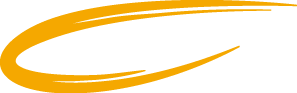 Ida-Viru Haridusklastri algatatud füüsika teema-aastaAlgatasime 2021.a. füüsika teema-aasta „Särtsust pingeni“

Videokonkurss, õpi- ja videojuhised, Goldbergi masina ehitamise võistlus, Füüsika ralli, Arukate õpilaste AkadeemiaTeostajaks: Ida-Virumaa loodusainete õpetajad. TULEMUS: moodustus Ida-Viru loodusainete õpetajate ainesektsioon, mis on haridusastmete ülene (lasteaiast kõrgkoolini välja)
Hea näide koostööst:
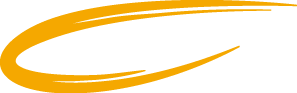 Arukate Õpilaste Akadeemia (9.kl – kõrgkooli õpilastele). Osaleb 15 õpilaste 4-liikmelist meeskonda
Iga kohtumine toimub erinevas haridusasutuses, igal korral kaasatud uus kooliväline organisatsioon (Nt: VKG, Kaevandusmuuseum, Keskkonnaamet, CTF Tech jms).
Uus ettevõtmine:
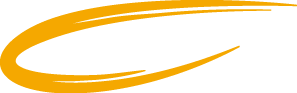 Toome Ida-Virumaa haridusjuhid haridusastete üleselt kokku
Esimene kohtumine:Metalliettevõtte Fortaco ja Ida-Virumaa Kutsehariduskeskuse Narva õppehoone külastamineEesmärk: Tutvuda Ida-Viru ettevõttega ning meie piirkonna kooliga = toetada uute kontaktide loomist
Mis on partneritega/ettevõtjatega koostöös tulemas:
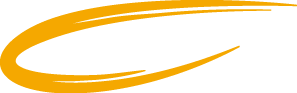 Sotsiaalministeeriumi projekt „töövaatluspraktika“ Ida-Viru Haridusklastri eestvedamisel. 

Pilootprojektis kolm Ida-Viru kooli 
Algus: 2023 jaanuar 

PARTNERITELT OOTAME: mentoreid, töötubade läbiviimistSISUTEGEVUSED: koolitusprogramm juhendajatele, nõustamised õpilastele, töötoad ōpilastele jms
Mida vajame ettevõtjatega koostöös:
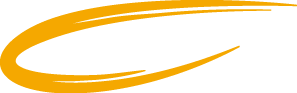 tuge õpilasfirmadele (mentori või juhendaja rollis)
uurimistöö teemade pakkumine, tööde kaasjuhendamine 
töövarjutamine (õpetajad, õpilased) 
külalistundide läbiviimine 
ühise õppekava/valikaine loomine 
õppekäigud ettevõttesse 
kaasarääkimist haridusvaldkonnas 
Nt : miks on oluline keeleoskus (miks see on vajalik ettevõtte näitel), miks on oluline inseneri valdkond jne.
Mõtted edasiseks:
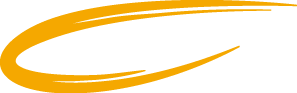 Koostöö kooliväliste partneritega saab toimuda juhul, kui mõlemad pooled on sõnastanud, mida nad koostööst ootavad.

Oluline on tahe koostööks. Kõik osapooled alles õpivad, kuidas oma mullist väljuda ning olla avatud teiste valdkondadega koostööks

Milline on Sinu valmisolek koostööks?
https://bit.ly/haridusklaster
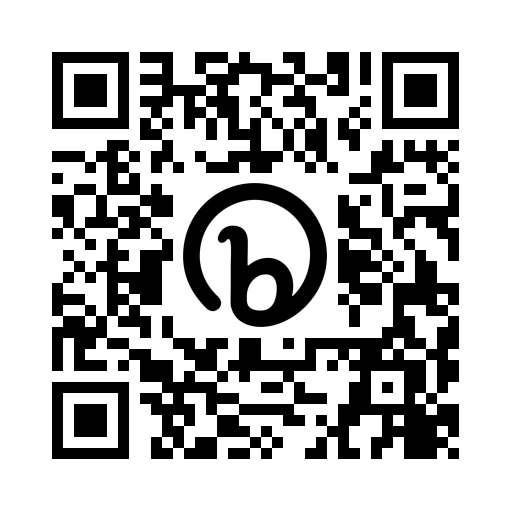 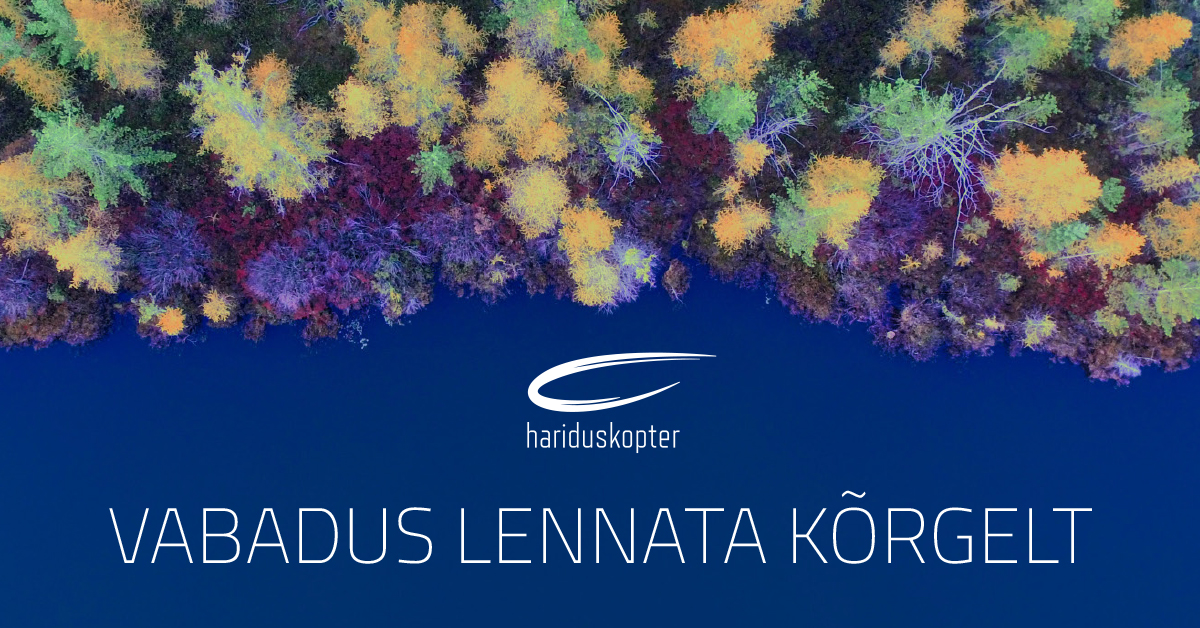 Tänan kuulamast ja kaasamõtlemast


Hälis RoosteEttevõtliku Kooli koordinaator
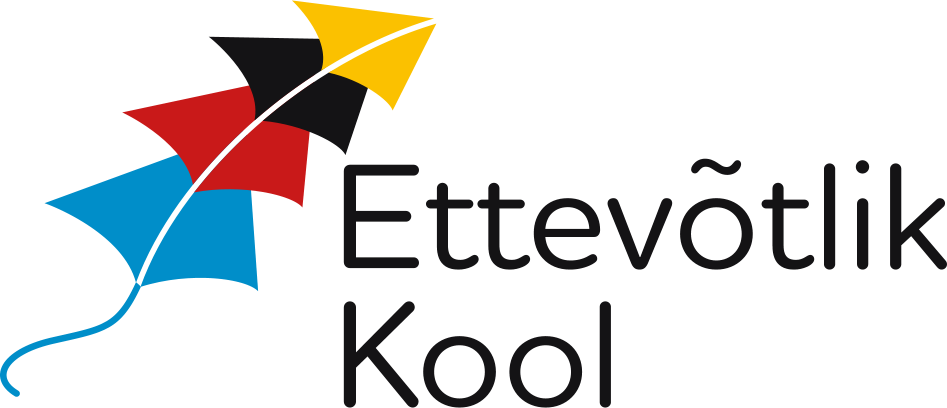 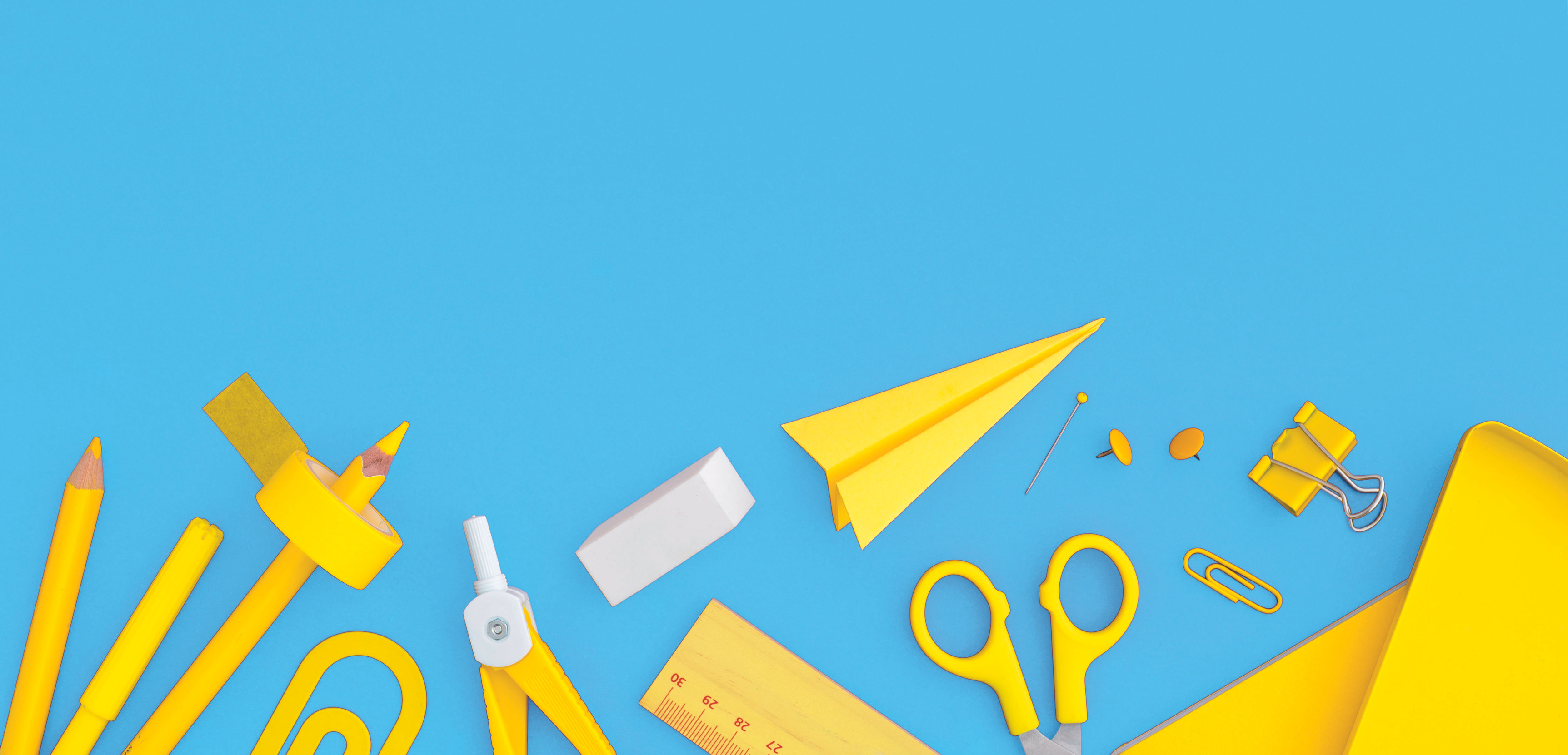 PÄEVAKAVA
14.00 Seminari sissejuhatus ja motivatsioonikõne - miks ettevõtete ja koolide koostööd on vaja? 
            Harald Lepisk, moderaator

14.15 Ida-Viru Ettevõtluskeskuse tugi koolide ja partnerite koostöö alustamisel 
            Ida-Viru võrgustiku EV kool koordinaator Hälis Värimäe 
            Noorte ettevõtlikkuse konsultant Elisabeth Purga

14.30 Ida-Virumaa Kutsehariduskeskuse koostöökogemus ja valmidus
            Karen Sukiasyan, PR ja arendusjuht, Ida-Virumaa Kutsehariduskeskus

14.45 Räpina ettevõtete tegevustest lähtuvad koostöövõtted Räpina Ühisgümnaasiumi 
            ja Aianduskooli näitel
            Kätlin Neimann, Räpina Ühisgümnaasium

15.00 Kuidas praktikud toovad kooliellu põnevust ja "päris" elu
           Triinu Kärbla, Võru Kesklinna Kool
 
15.15 Paneelarutelu “Koostöö võimalused ja pidurid”
            Kaisa Pukk, Kaire Jõe, Airis Vesik, Anu-Liis Porman, Lotte Teppe

15.55 Praktiline töötuba – ideede pank

16.40 Seminari kokkuvõte

16.50 Ekskursioon - Ida-Virumaa Kutsehariduskeskuse külastus (ca 45min)
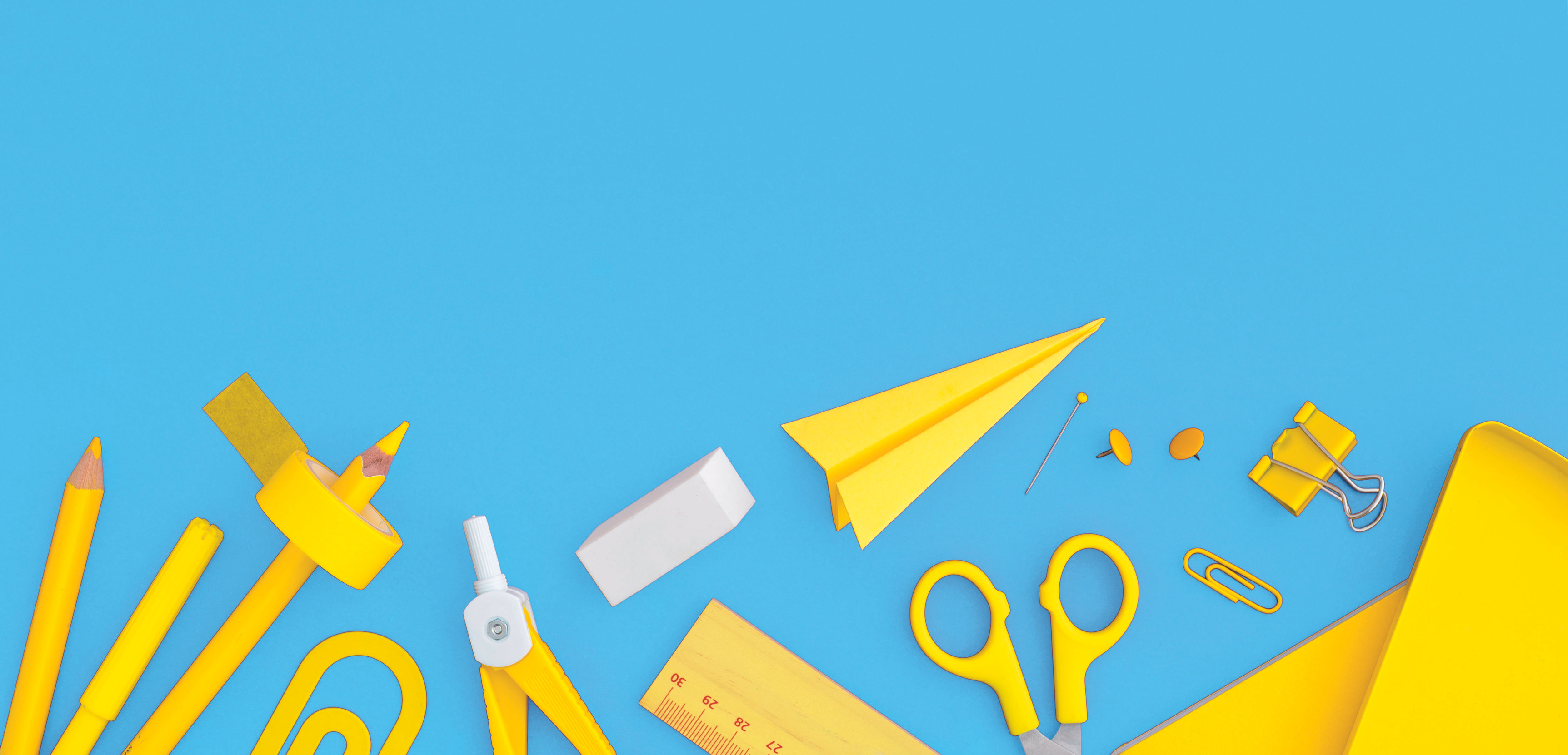 Ida-Virumaa Kutsehariduskeskuse koostöökogemus ja -valmidus
Ida-Virumaa Kutsehariduskeskuse PR ja arendusjuht Karen Sukiasyan
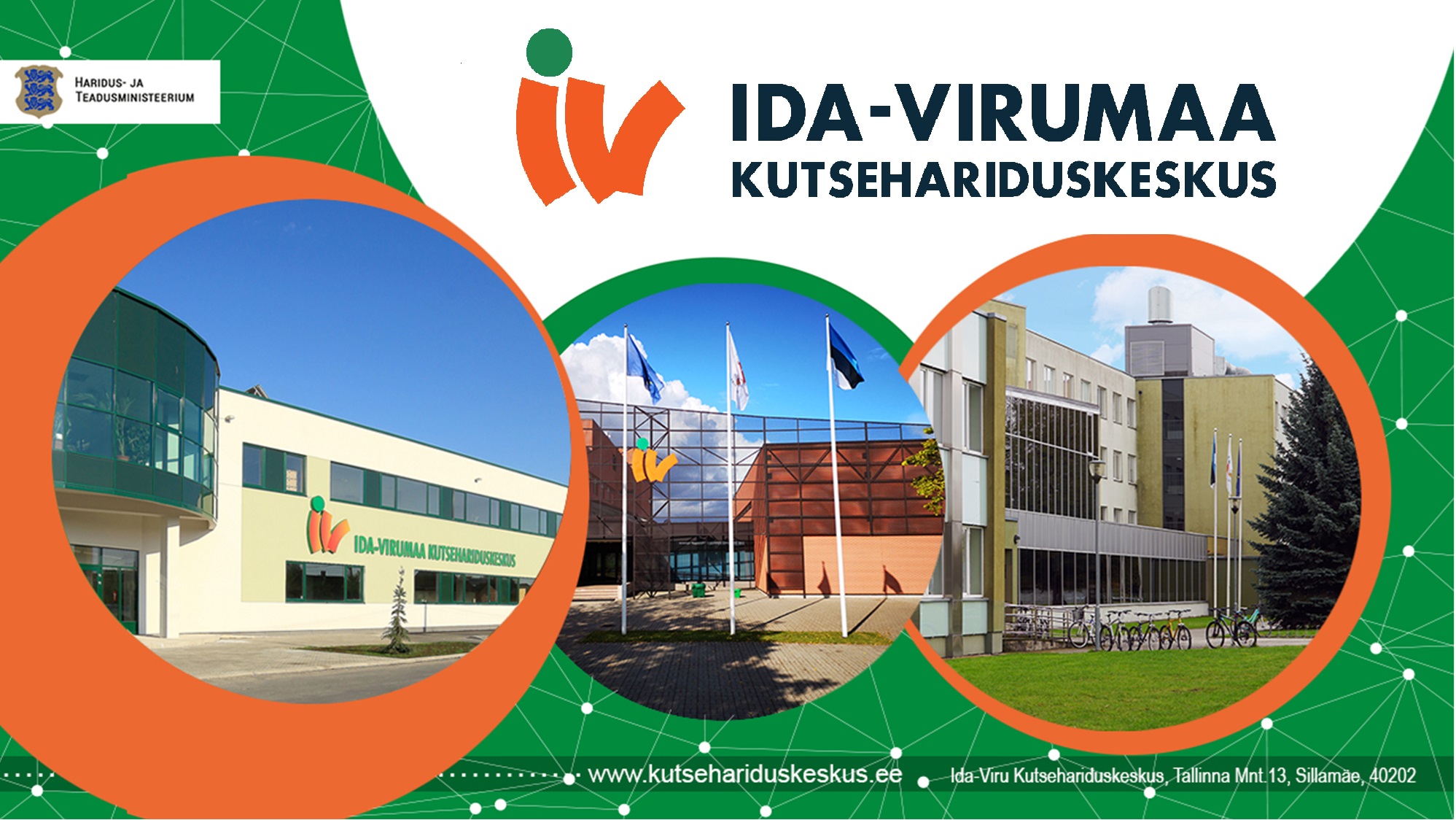 Õppijad: 2600  /  Töötajad: 290
 Ida-Virumaa Kutsehariduskeskuses õpib 23 õppekavarühmas meistriks ligi 2600 erinevas vanuses õppijat.
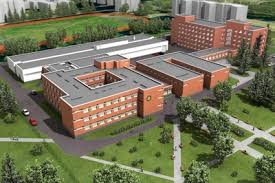 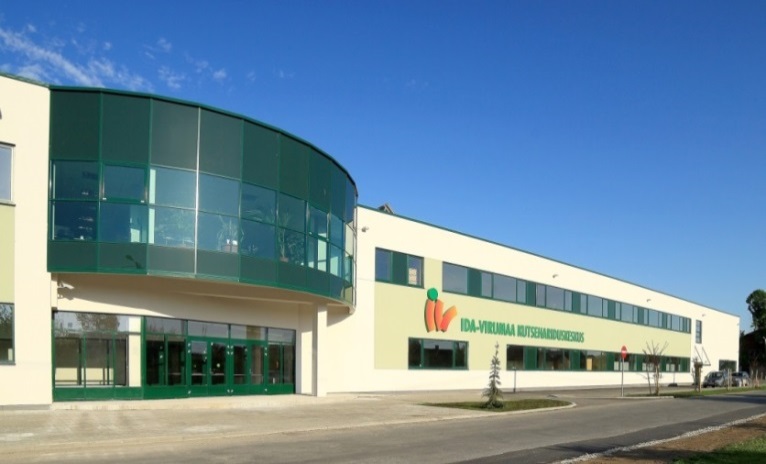 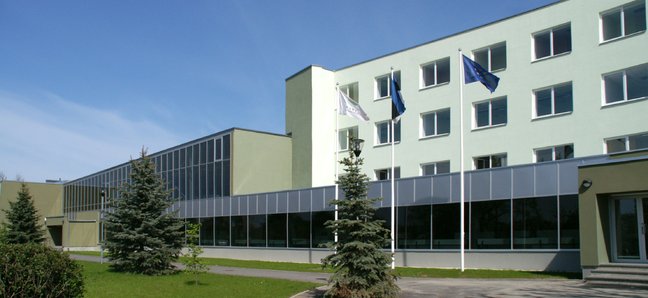 Sillamäe
Tallinna mnt 13, 40202 Sillamäe
tel. +372 3974248, e-post info@ivkhk.ee
Narva
Kreenholmi 45, 20104 ja Raudtee 3, 20103 Narva
tel. +372 3569343, e-post info@ivkhk.ee
Jõhvi
Kutse 13, 41533 Jõhvi 
tel. +372 3320381, e-post info@ivkhk.ee
Valdkonnad
Ehitus ja Puit
Metall ja Auto
Majandus
Teenindus
Tehnoloogia
Toitlustus
IT ja Multimeedia
Uldõppeained
Õpe toimub eesti ja vene keeles, haridusnõudeta, põhi- ja keskhariduse baasil ning nii kooli- kui ka töökohapõhiselt.

Ida-Virumaa Kutsehariduskeskuses on loodud kõik õppimisvõimalused erivajadustega inimestele 

Kutsevaliku õpe - 1 aasta (HEV) või 6 kuud, haridusnõudeta
Ehitus ja Puit
Ehitusviimistleja, 3 aastat, 4. tase (kutsekeskharidusõppe esmaõpe)
Tisler, 3 aastat, 4. tase (kutsekeskharidusõppe esmaõpe) 
Puitkonstruktsioonide ehitaja, 3 aastat, 4. tase (kutsekeskharidusõppe esmaõpe)
CNC puidutöötlemiskeskuse operaator, 6 kuud, 4. tase (kutseõppe esmaõpe) 
Kinnisvarahaldur, 1 aasta 6 kuud, 5. tase (kutseõppe esmaõpe)
Maaler, 1 aasta, 4. tase (kutseõppe esmaõpe)
Müürsepp, 1 aasta 6 kuud, 4. tase (kutseõppe esmaõpe)
Krohvija, 1 aasta, 4. tase (kutseõppe esmaõpe)
Plaatija, 6 kuud, 4. tase (kutseõppe esmaõpe)
Puidupingioperaator, 1 aasta, 3. tase (kutseõppe esmaõpe)
Kütte- ja jahutussüsteemide lukksepp, 1 aasta, 4. tase (kutseõppe esmaõpe) 
Betoonkonstruktsioonide ehitaja, 1 aasta, 4. tase (kutseõppe esmaõpe) / Töökohapõhine õpe
Veevärgilukksepp, 1 aasta 6 kuud, 4. tase (kutseõppe esmaõpe) / Töökohapõhine õpe
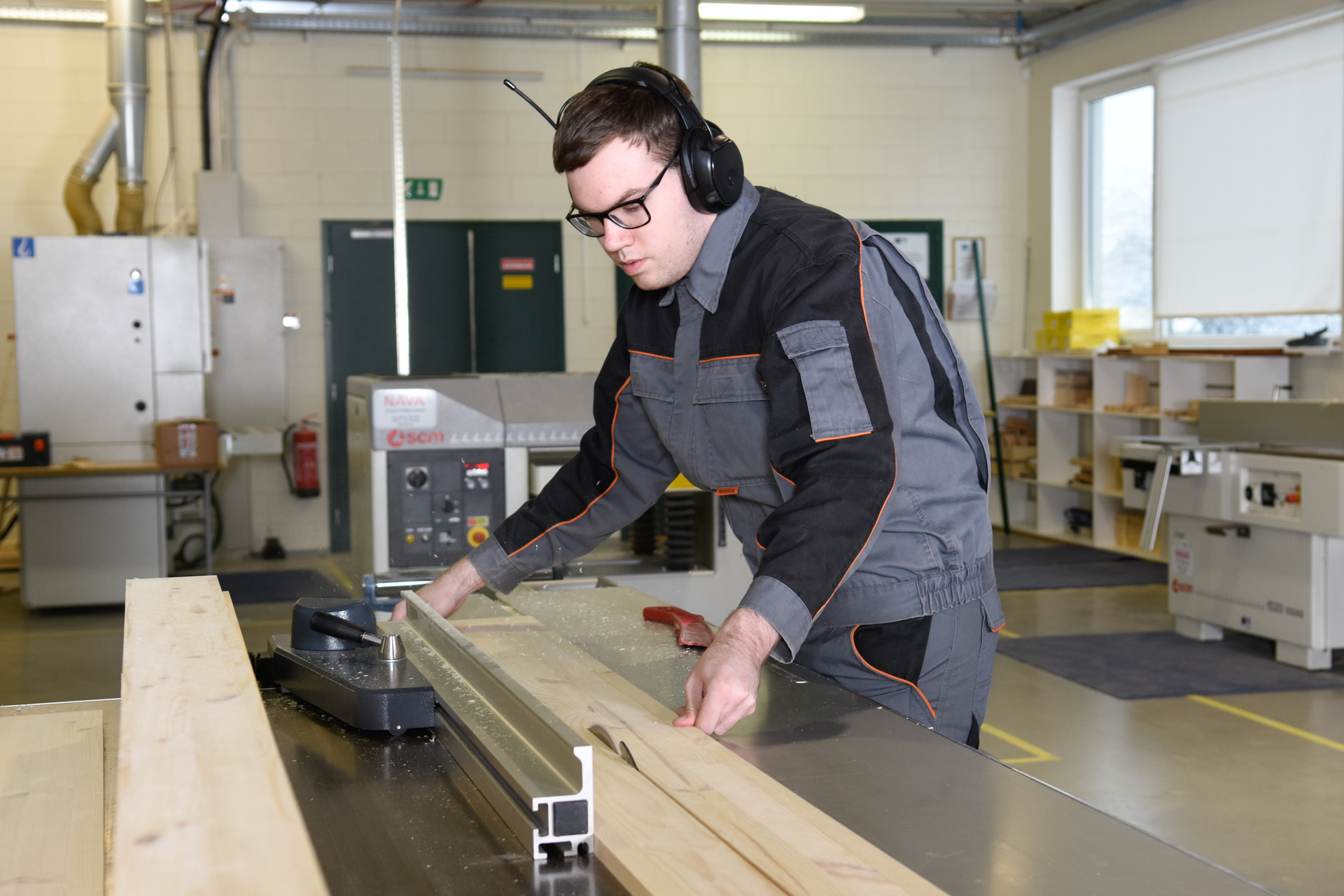 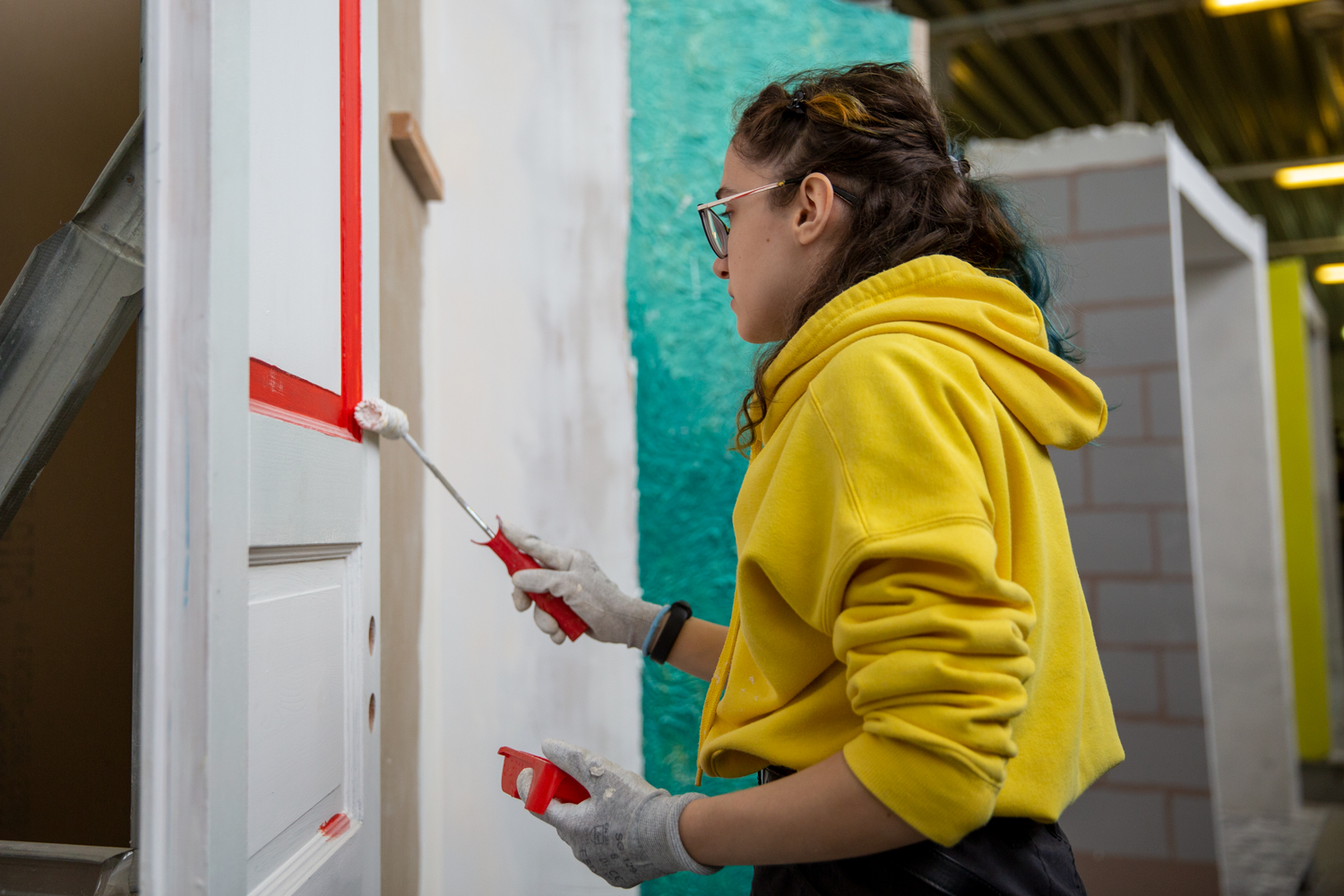 Toitlustus
Toitlustusteenindus, 3 aastat, 4. tase (kutsekeskharidusõppe esmaõpe) 
Pagari- ja kondiitritoodete tehnoloogia, 3 aastat, 4. tase (kutsekeskharidusõppe esmaõpe)
Kokk, 3 aastat, 4. tase (kutsekeskhariduseõppe esmaõpe)  
Kokk, 2 aastat, 4. tase (kutseõppe esmaõpe)
Kondiiter, 1 aasta, 4. tase (kutseõppe esmaõpe) 
Kelner, 6 kuud, 4. tase (kutseõppe esmaõpe) 
Pagar, 1 aasta, 4. tase (kutseõppe esmaõpe)
Köögiabiline, 2 aastat, 2. tase 
Abikokk, 1 aasta, 3. tase (kutseõppe esmaõpe)
Abipagar, 1 aasta, 3. tase (kutseõppe esmaõpe)
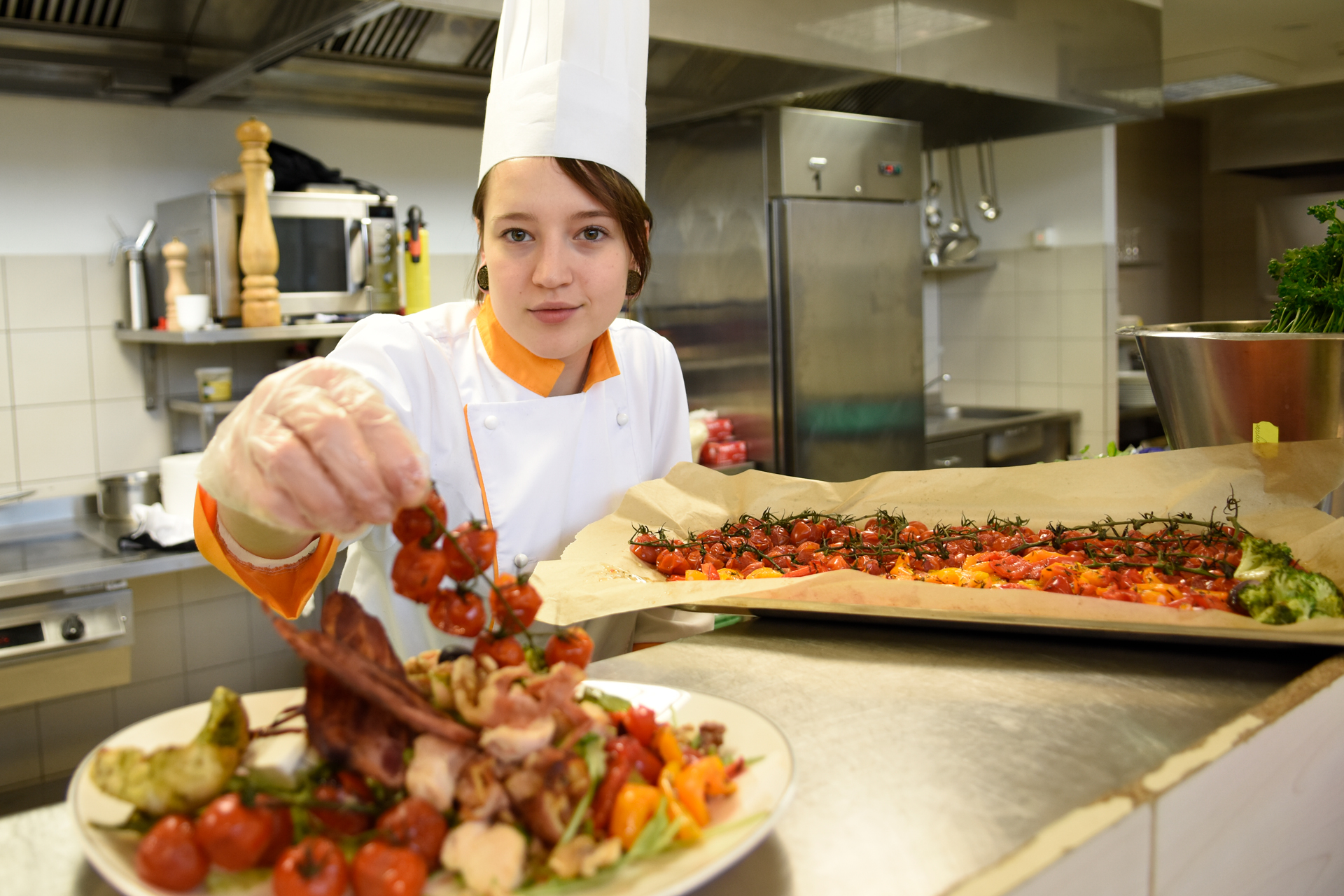 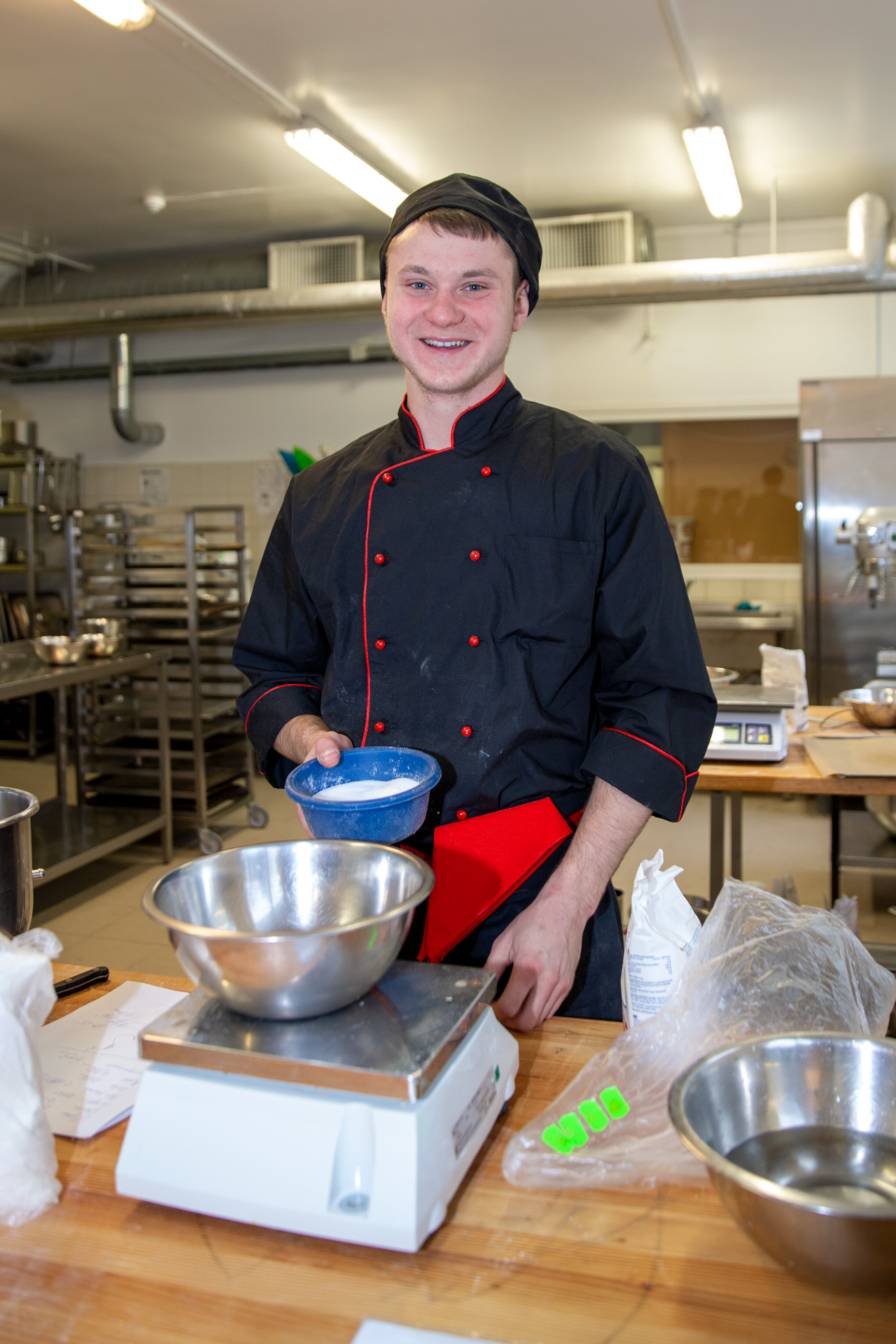 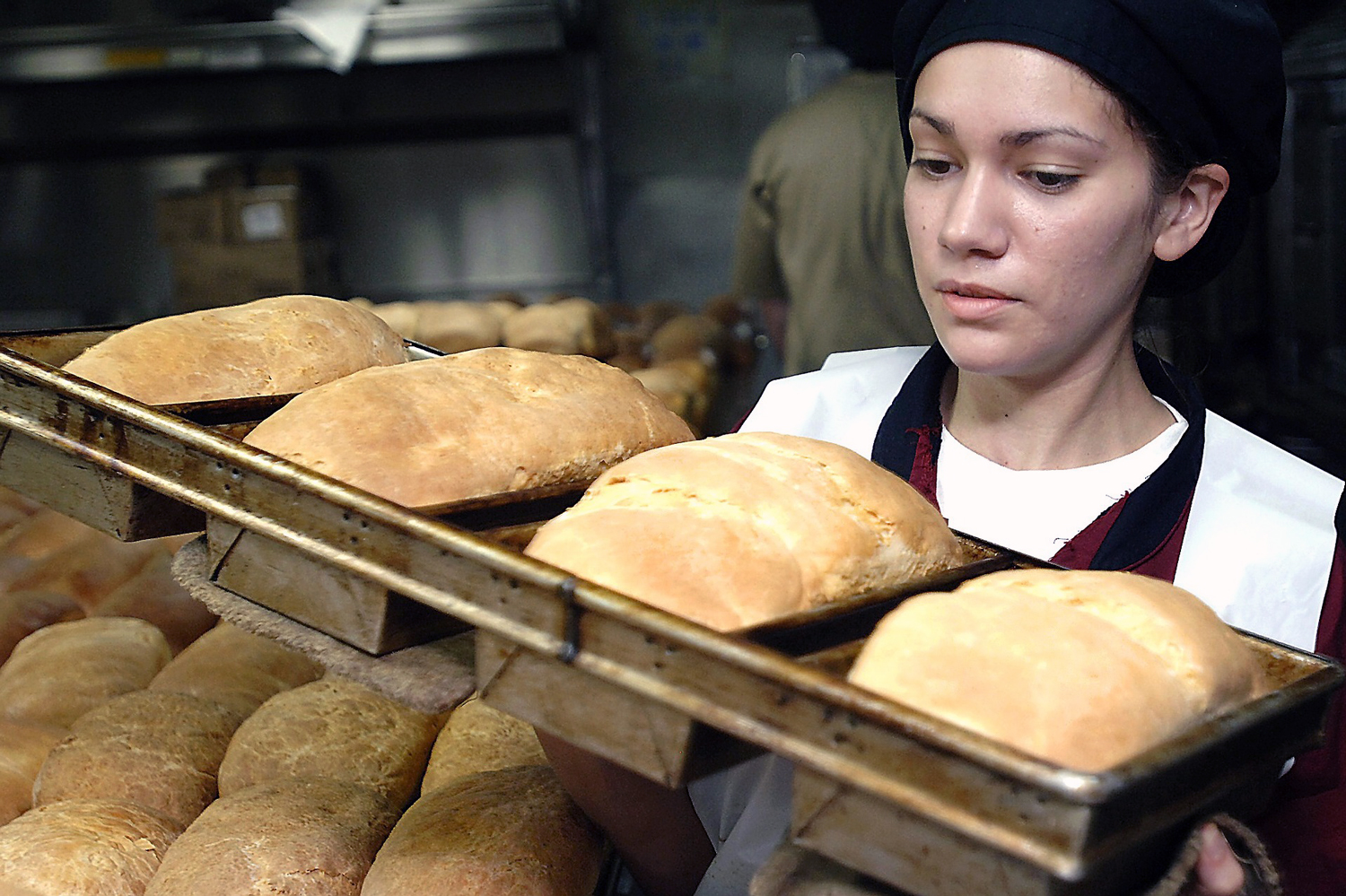 Teenindus
Juuksur, 3 aastat, 4. taseme (kutsekeskharidusõppe esmaõpe)
Juuksur, 2 aastat, 4. taseme (kutseõppe esmaõpe)
Klienditeenindaja kaubanduses, 1 aasta, 4. tase (kutseõppe esmaõpe) 
Puhastusteenindaja, 1 aasta, 3. tase (kutseõppe esmaõpe)
Küünetehnik, 1 aasta, 4. tase (kutseõppe esmaõpe) 
Reisikonsultant, 2 aastat, 5. tase (kutseõppe esmaõpe)
Turismikorraldaja, 2 aastat, 5. tase (kutseõppe esmaõpe) 
Kergete rõivaste rätsep, 2 aastat, 4. tase (kutseõppe esmaõpe)
Tekstiilkäsitöö, 2 aastat, 4. tase (kutseõppe esmaõpe)
Rõivaõmblemine (osaoskus kergete rõivaste õmblemine), 1 aasta, 4. tase (kutseõppe esmaõpe)  / Töökohapõhine õpe
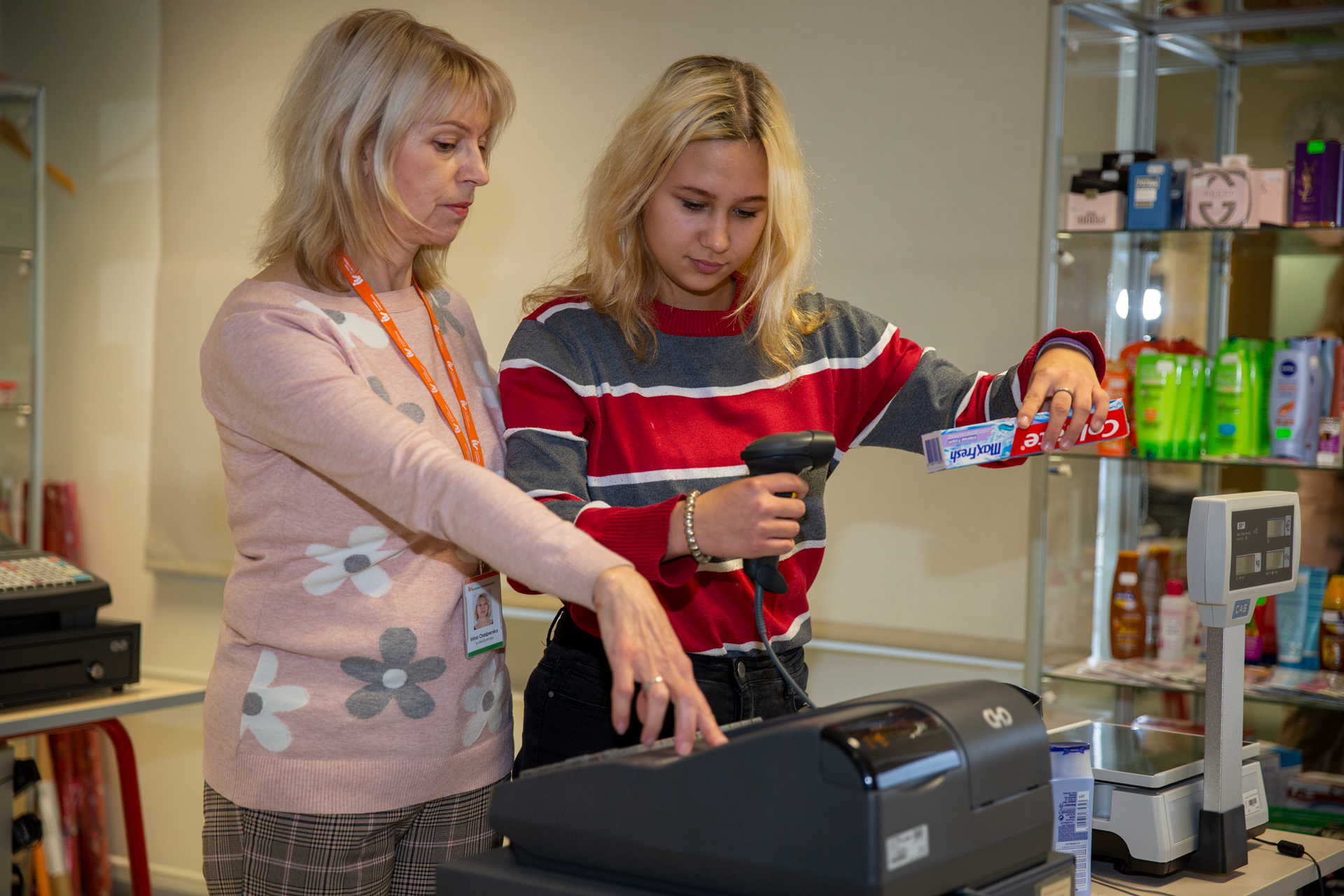 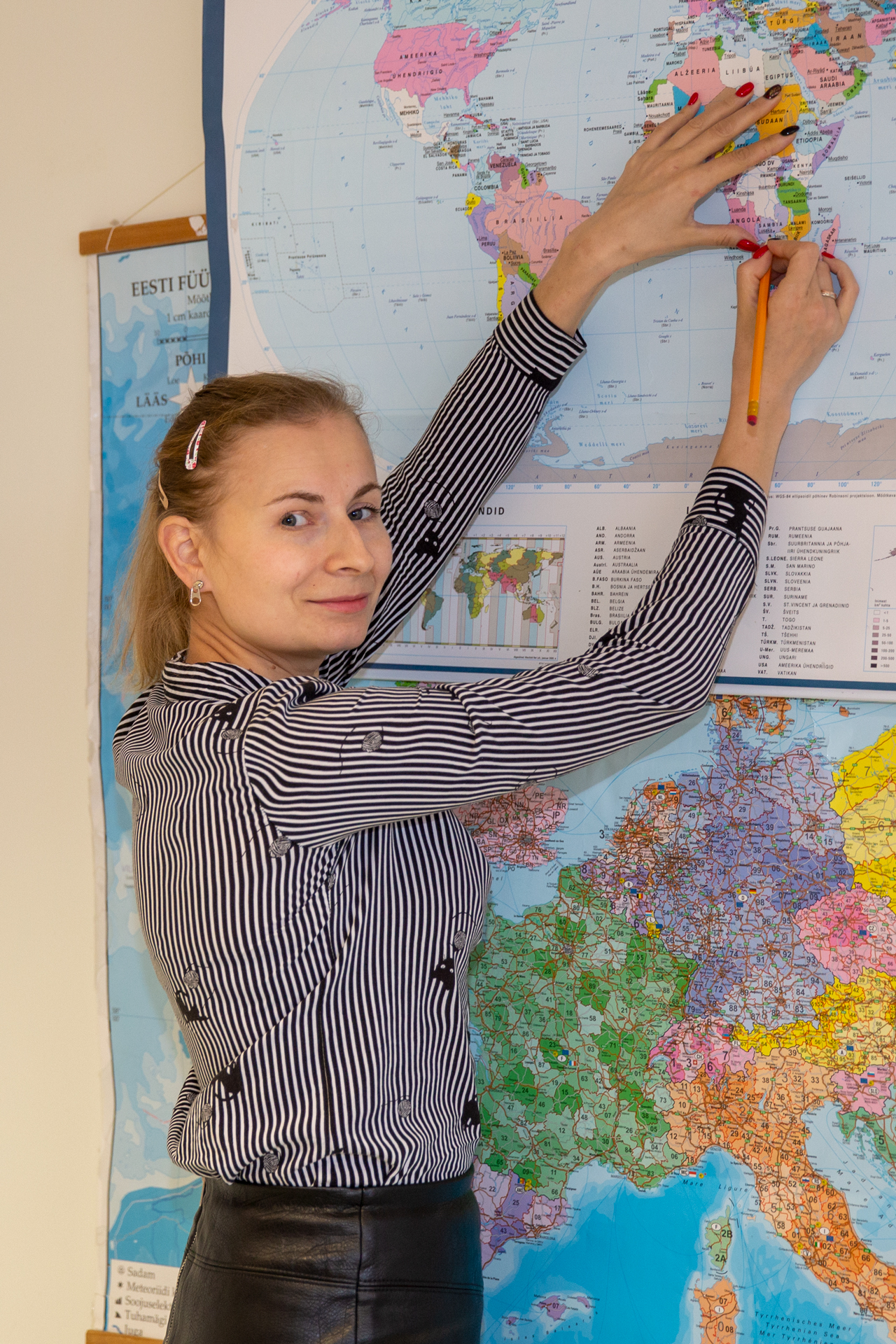 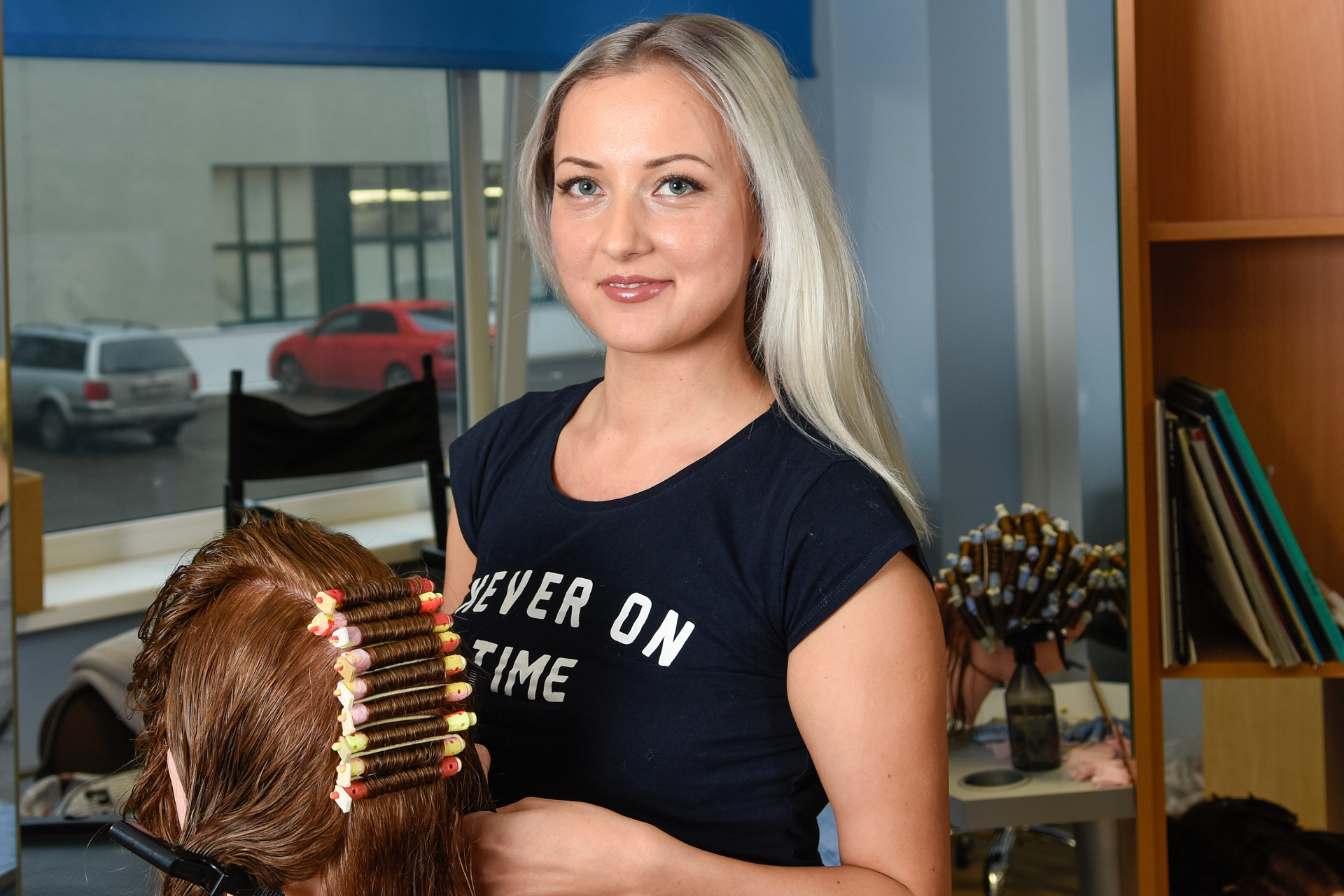 Metall ja Auto
Keevitus- ja metallitööd, 3 aastat, 4. tase (kutsekeskharidusõppe esmaõpe) 
Mootorsõidukitehnik, 3 aastat, 4. tase (kutsekeskhariduseõppe esmaõpe) 
Mootorsõidukitehnik, 2 aastat, 4. tase (kutseõppe esmaõpe) 
CNC metallilõikepinkide operaator, 2 aastat, 4. tase (kutseõppe esmaõpe)
Sõidukite pindade hooldaja ja rehvitehnik, 1 aasta, 3. tase (kutseõppe esmaõpe) 
Koostelukksepp, 1 aasta, 3. tase (kutseõppe esmaõpe)
Keevitaja, 1 aasta, 4. tase (kutseõppe esmaõpe)
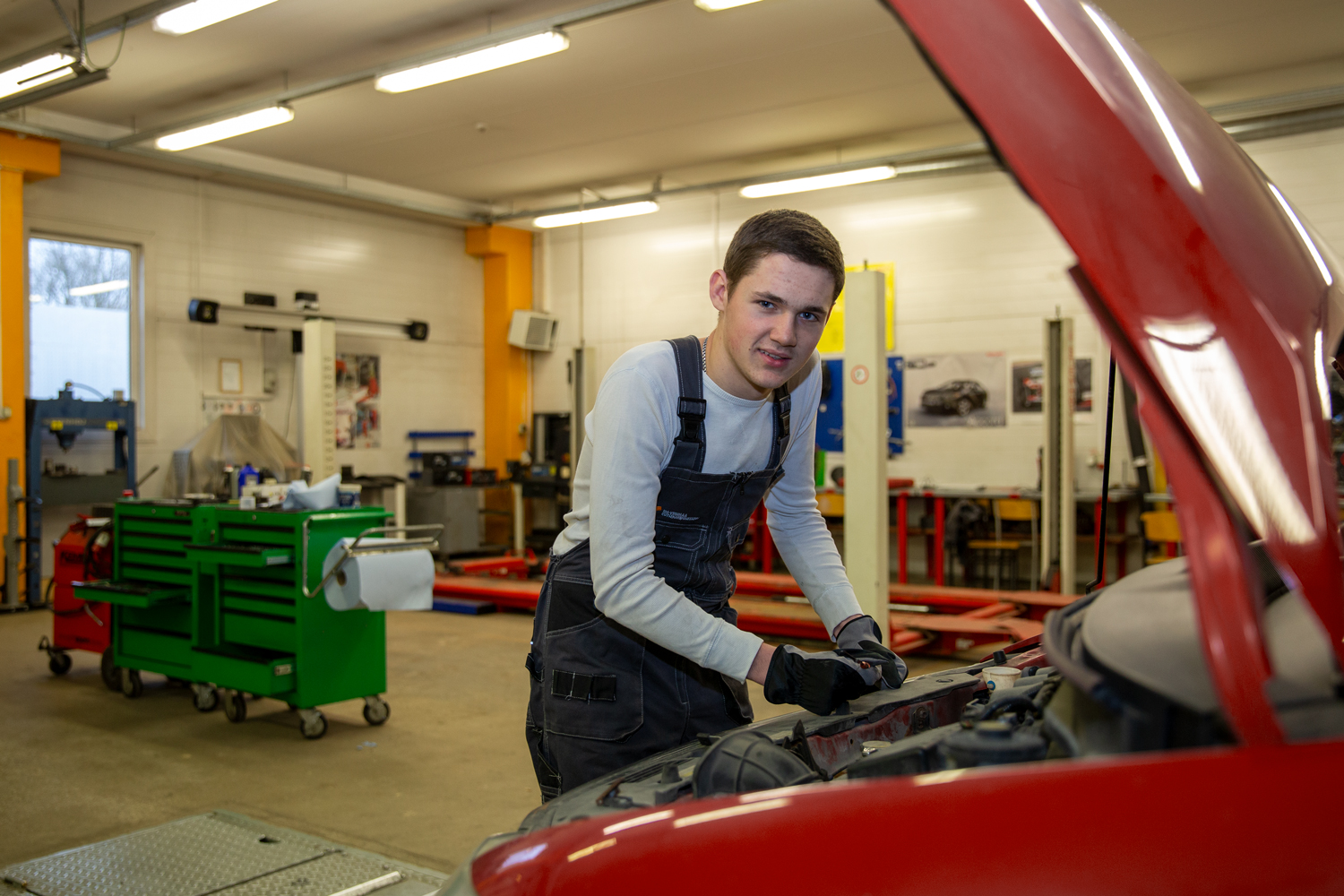 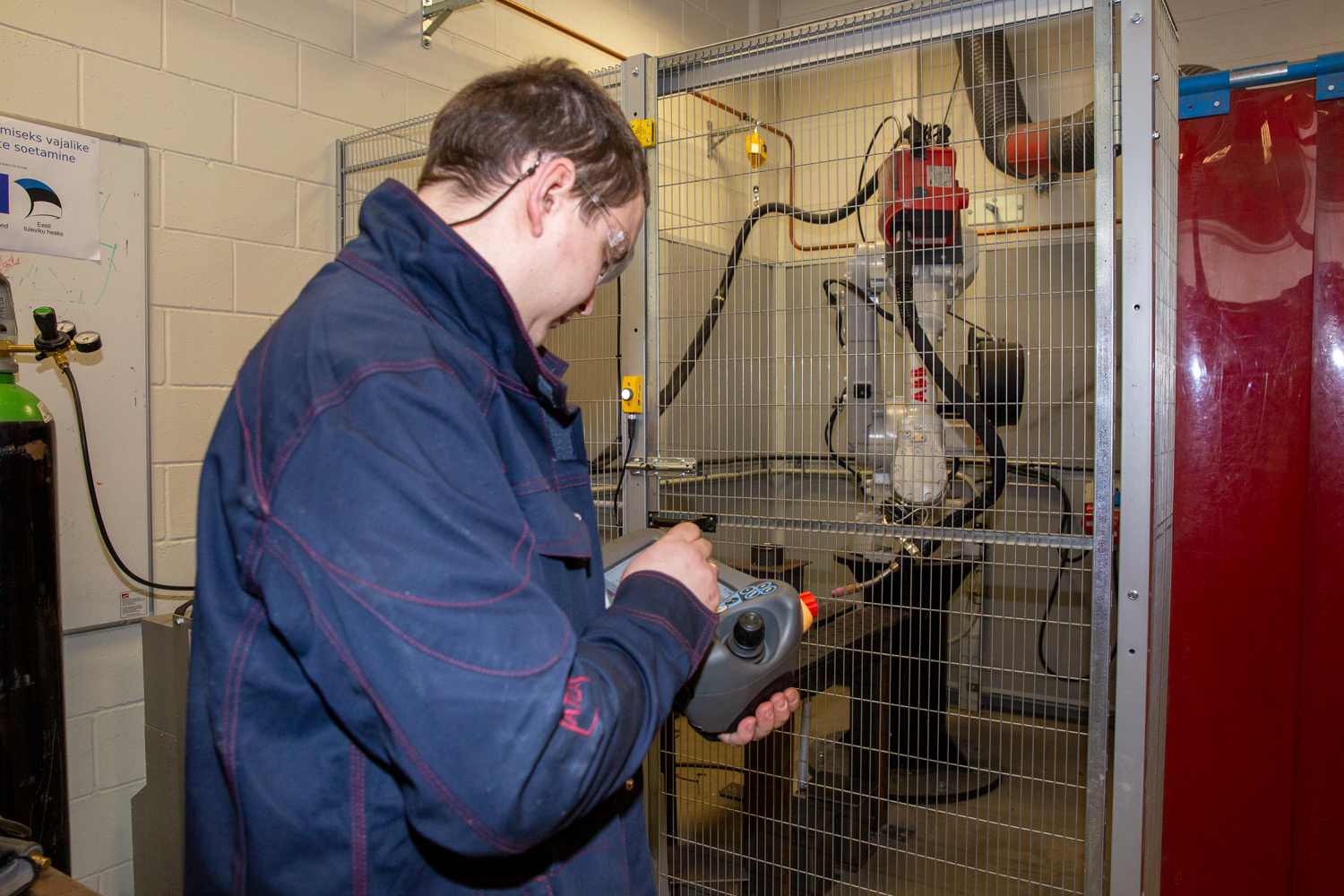 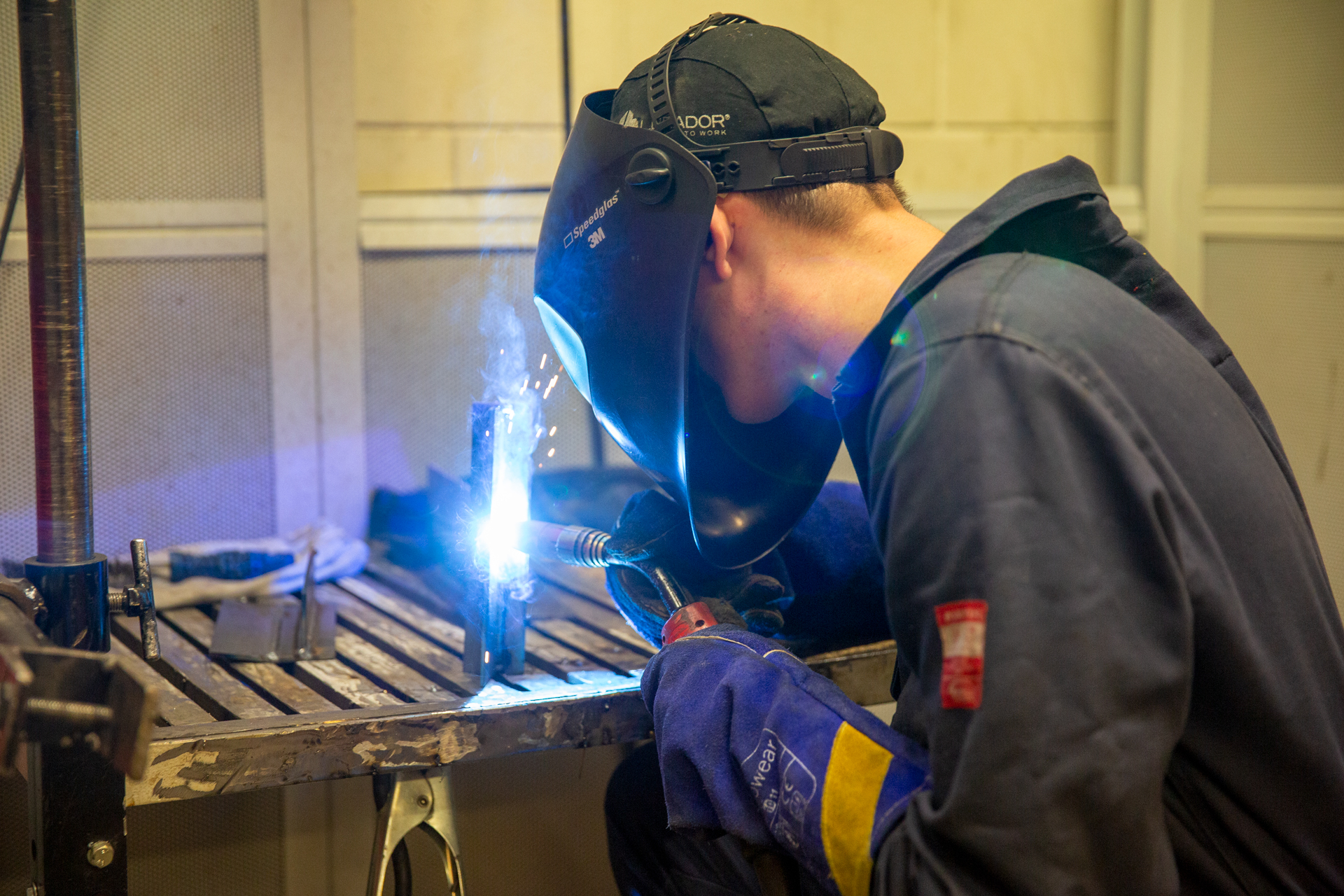 IT ja Multimeedia
Tarkvaraarendaja (IT Akadeemia), 4 aastat, 4. tase (kutsekeskhariduseõppe esmaõpe) 
IT süsteemide spetsialist (IT Akadeemia), 4 aastat, 4. tase (kutsekeskhariduseõppe esmaõpe) 
Multimeedia nooremspetsialist, 3 aastat, 4. tase (kutsekeskhariduseõppe esmaõpe) 
Multimeedia nooremspetsialist, 2 aastat, 4. tase (kutseõppe esmaõpe)
Noorem tarkvaraarendaja, 2 aastat, 4. tase (kutseõppe esmaõpe) 
IT-süsteemide nooremspetsialist, 2 aastat, 4. tase (kutseõppe esmaõpe) 
IT kasutajatoe tehnik, 1 aasta, 4. tase (kutseõppe esmaõpe) 
IT-turvaspetsialist, 1 aasta, 5. tase (kutseõppe jätkuõpe) 
Kujundusgraafik, 1 aasta, 5. tase (kutseõppe jätkuõpe)
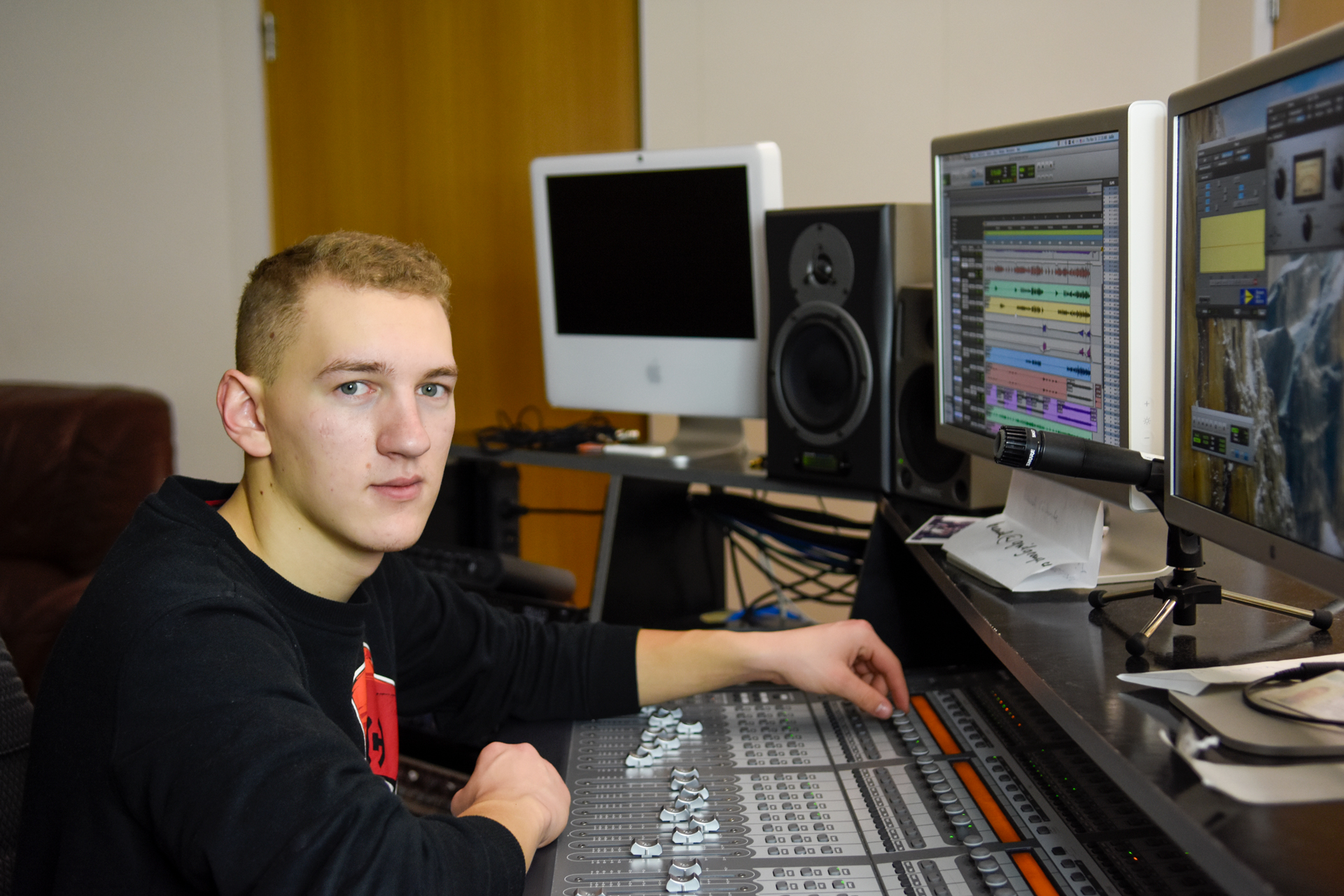 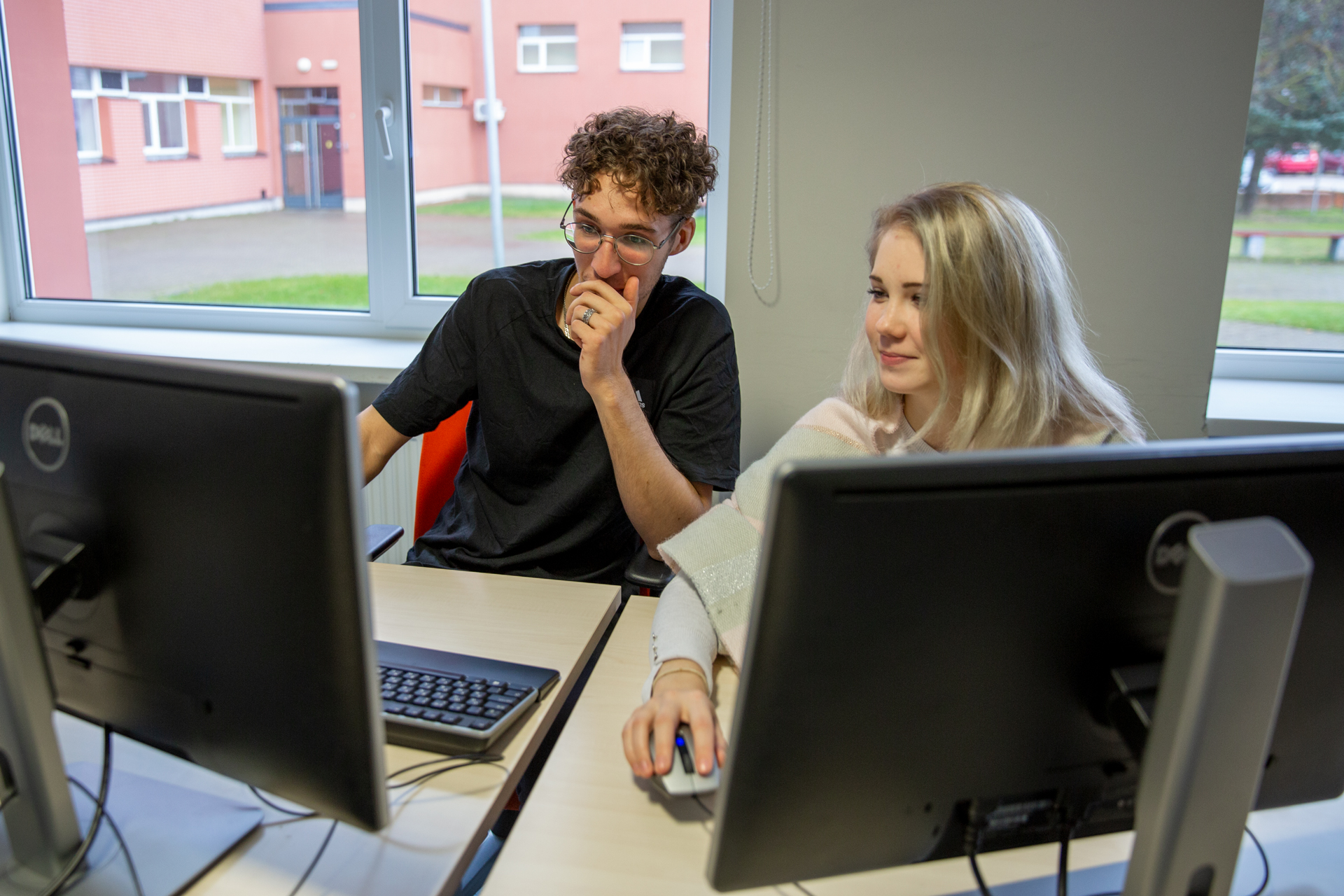 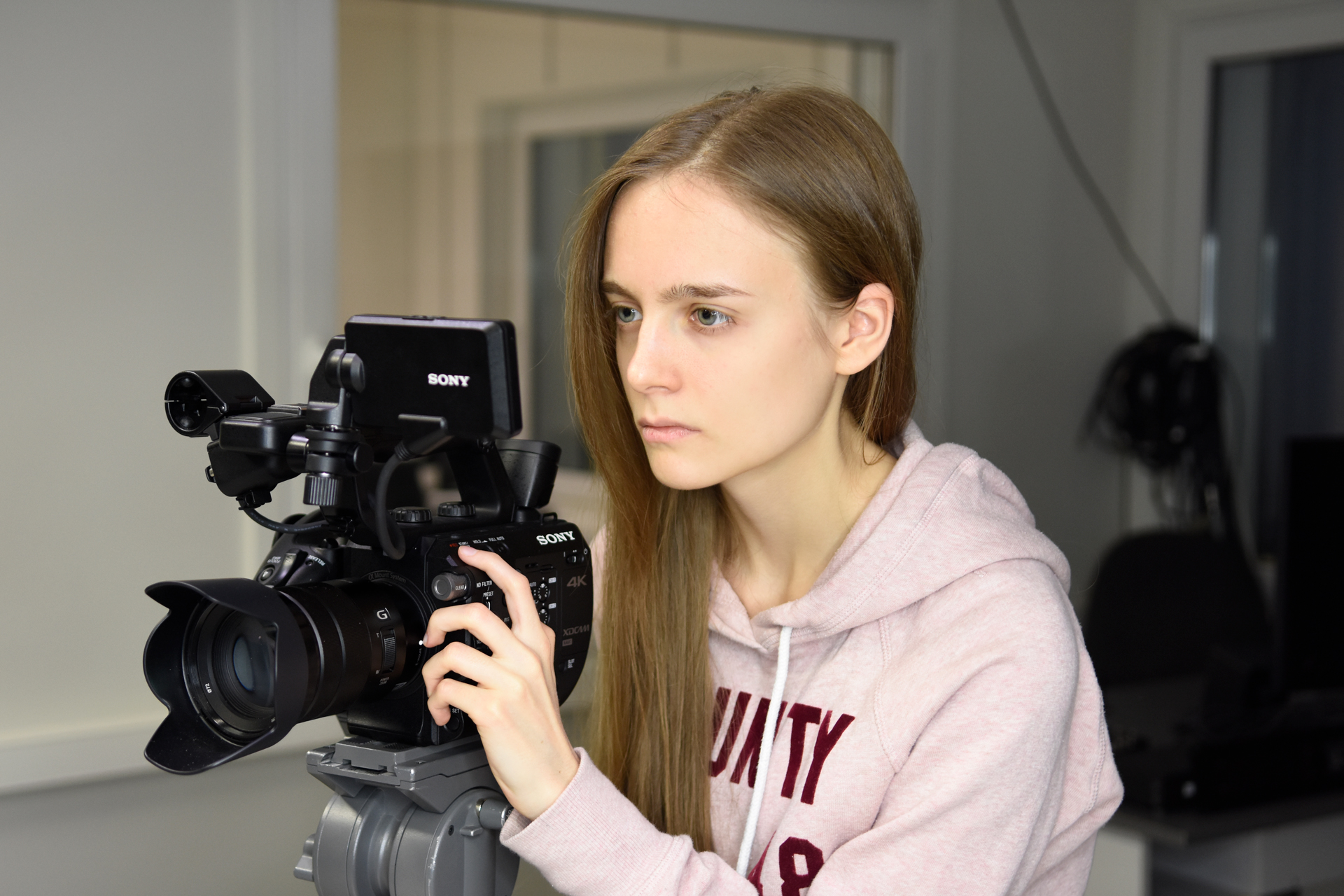 Majandus
Laotöötaja, 3 aastat, 4. tase (kutsekeskhariduseõppe esmaõpe)  
Laotöötaja, 1 aasta 6 kuud, 4. tase (kutseõppe esmaõpe)
Ärikorralduse spetsialist, 2 aastat, 5. tase (kutseõppe esmaõpe) 
Väikeettevõtja, 2 aastat, 5. tase (kutseõppe esmaõpe)
Raamatupidaja, 2 aastat, 5. tase (kutseõppe esmaõpe) / Tasuline õpe
Veokorraldaja-logistik, 1 aasta 6 kuud, 4. tase (kutseõppe esmaõpe)
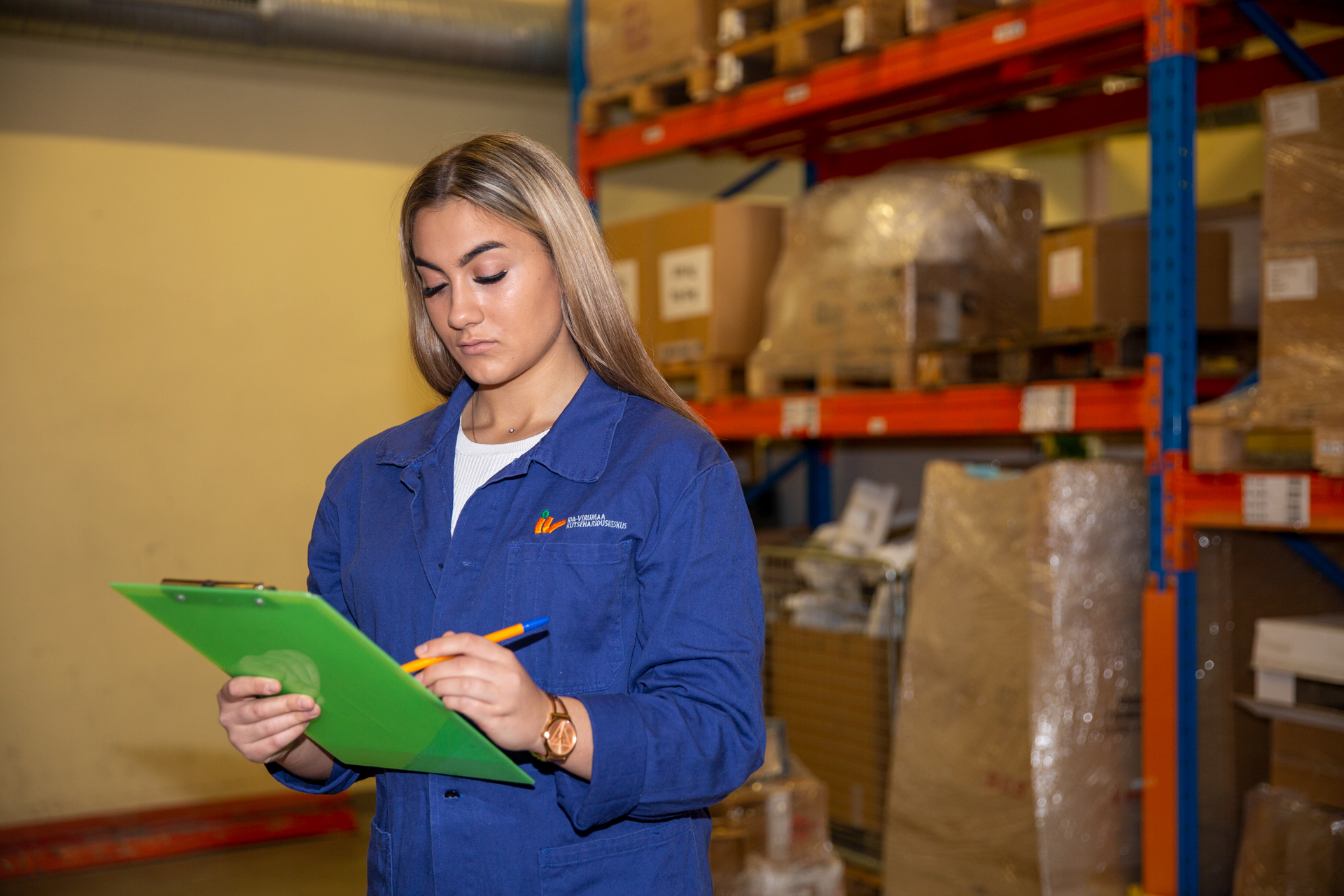 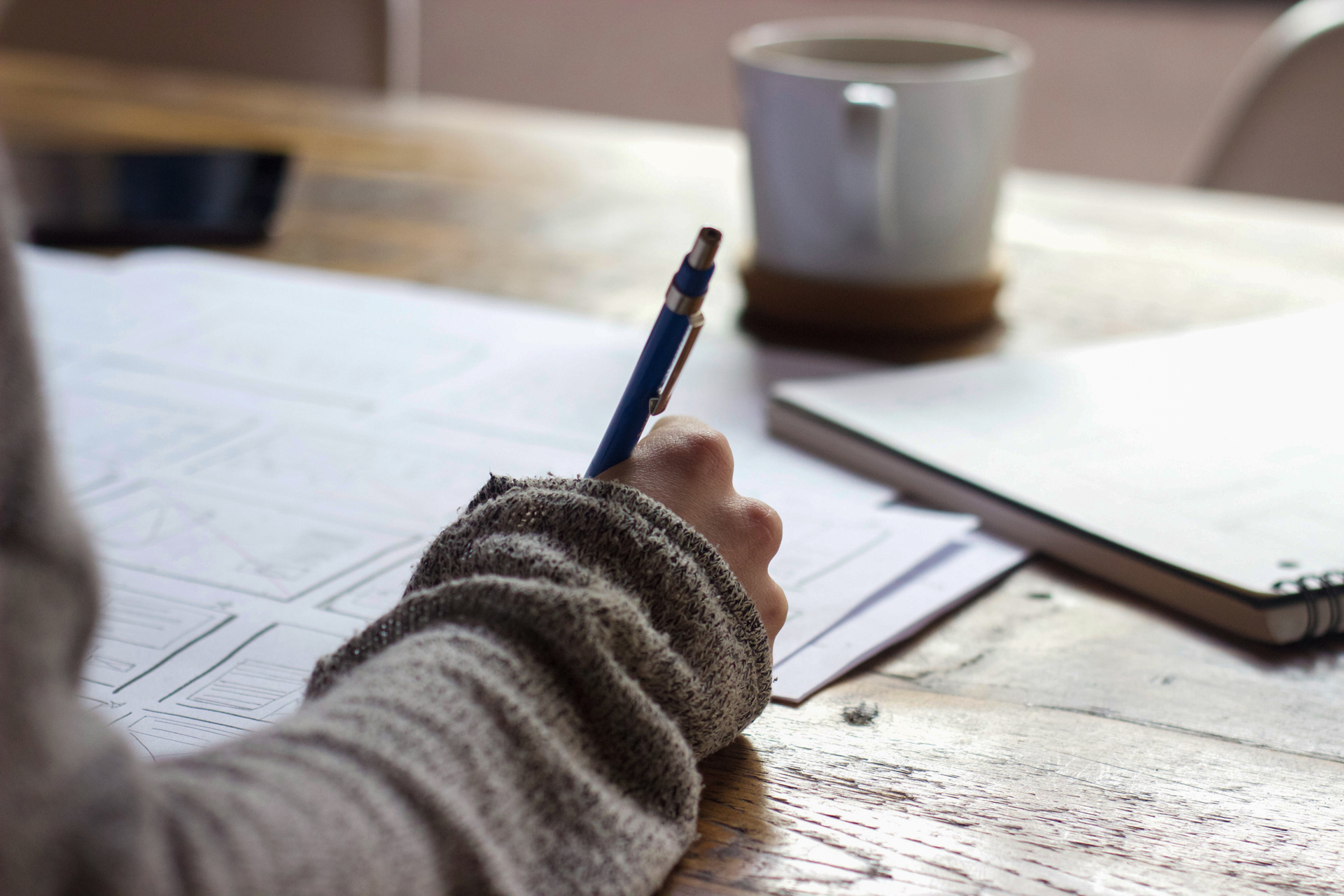 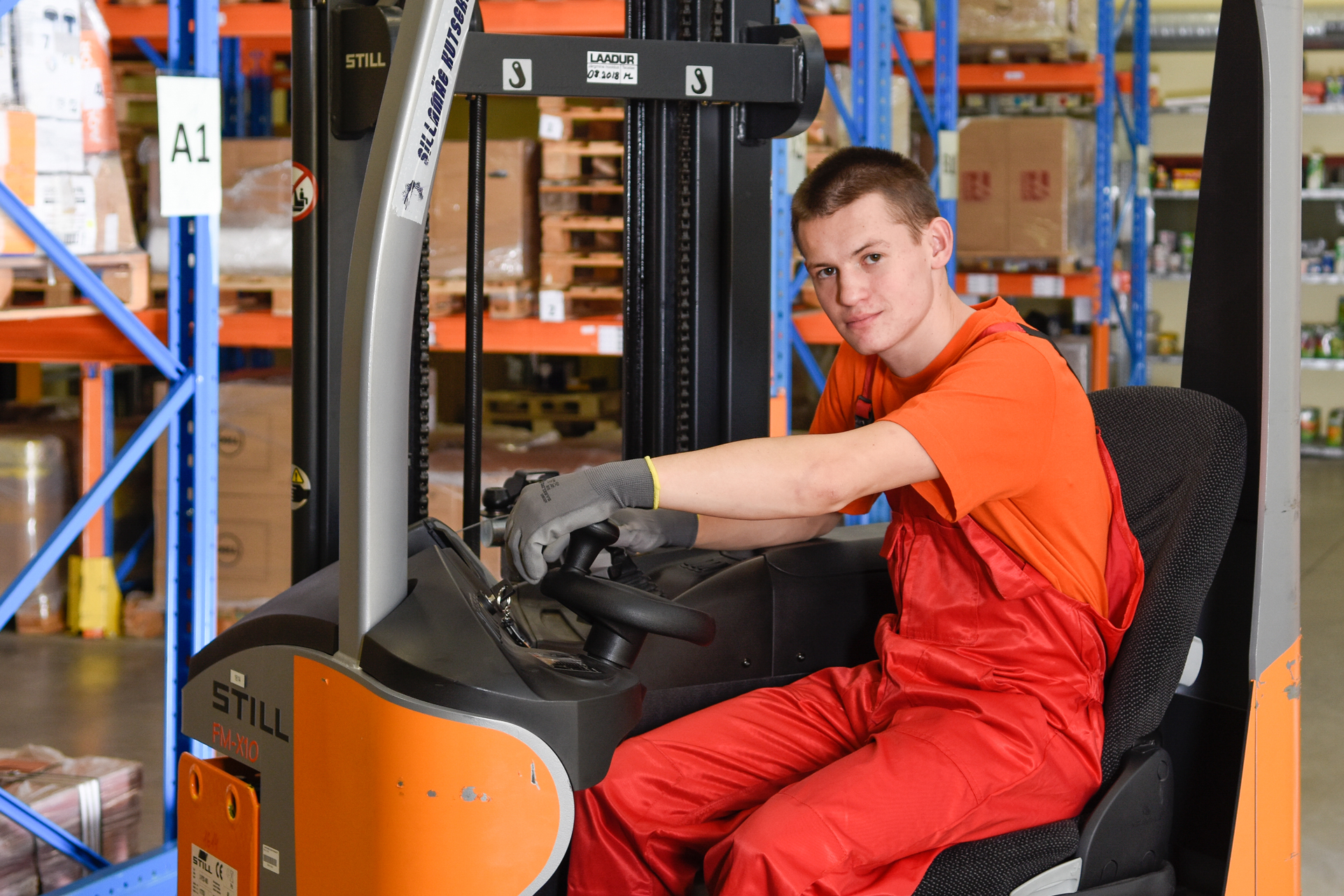 Tehnoloogia
Mäetööline, 3 aastat, 4. tase (kutsekeskhariduseõppe esmaõpe) 
Automaatik, 3 aastat, 4. tase (kutsekeskhariduseõppe esmaõpe) 
Laborant, 3 aastat, 4. tase (kutsekeskhariduseõppe esmaõpe) 
Sisetööde elektrik, 3 aastat, 4. tase (kutsekeskhariduseõppe esmaõpe) 
Mehhatroonik, 3 aastat, 4. tase (kutsekeskhariduseõppe esmaõpe) 
Mäetööline, 1 aasta 6 kuud, 4. tase (kutseõppe esmaõpe)  
Mäetööline, 1 aasta, 5. tase (kutseõppe jätkuõpe) 
Tootmisautomaatik, 1 aasta, 4. tase (kutseõppe esmaõpe)
Keemiaprotsesside operaator, 1 aasta 6 kuud, 4. tase (kutseõppe esmaõpe) 
Sisetööde elektrik, 2 aastat, 4. tase (kutseõppe esmaõpe) 
Mehhatroonik, 2 aastat, 4. tase (kutseõppe esmaõpe) 
Turvasüsteemide tehnik, 1 aasta, 4. tase (kutseõppe jätkuõpe)
Taastuvenergia tehnoloogia ja seadmete paigaldaja, 1 aasta, 4. tase (kutseõppe jätkuõpe)
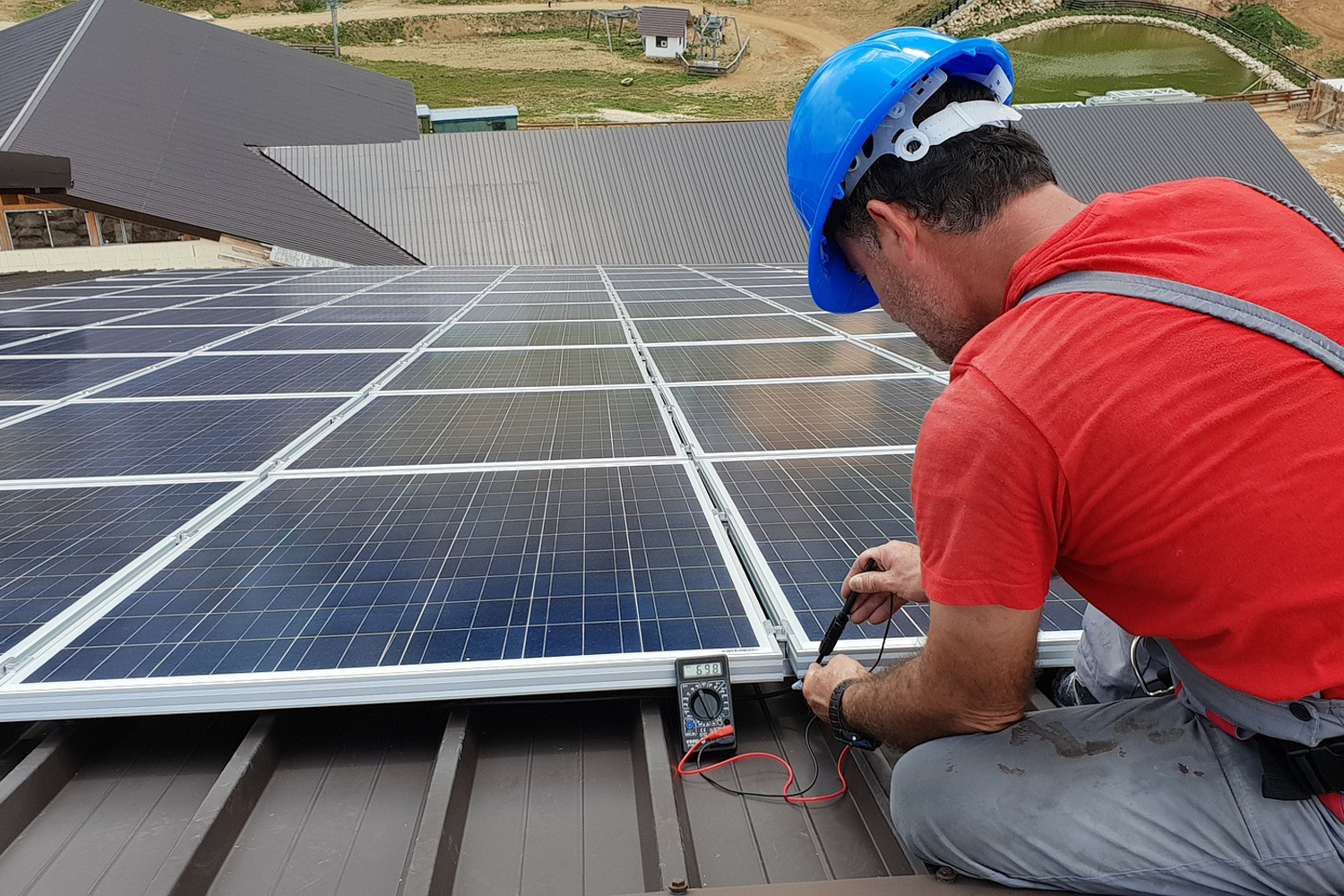 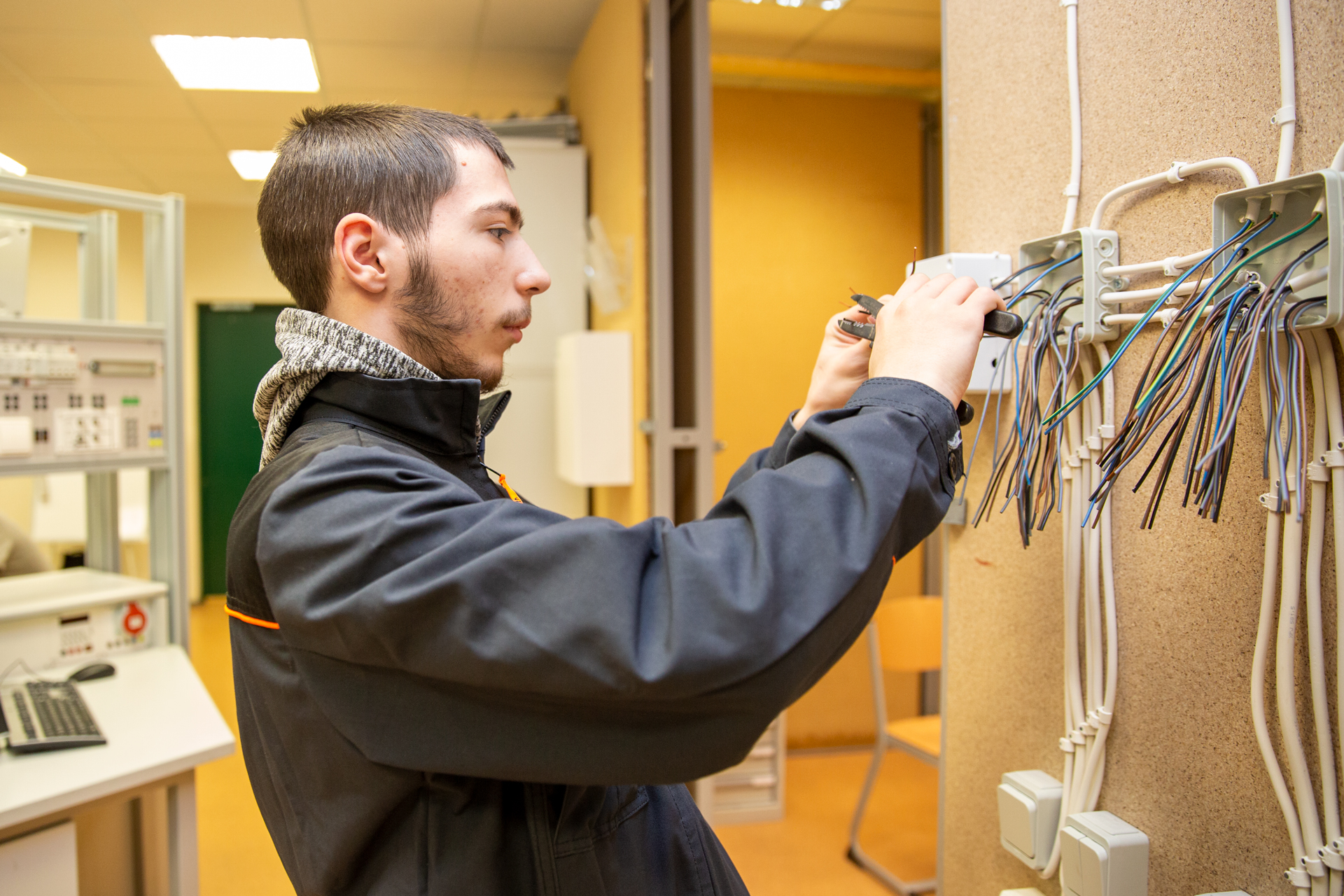 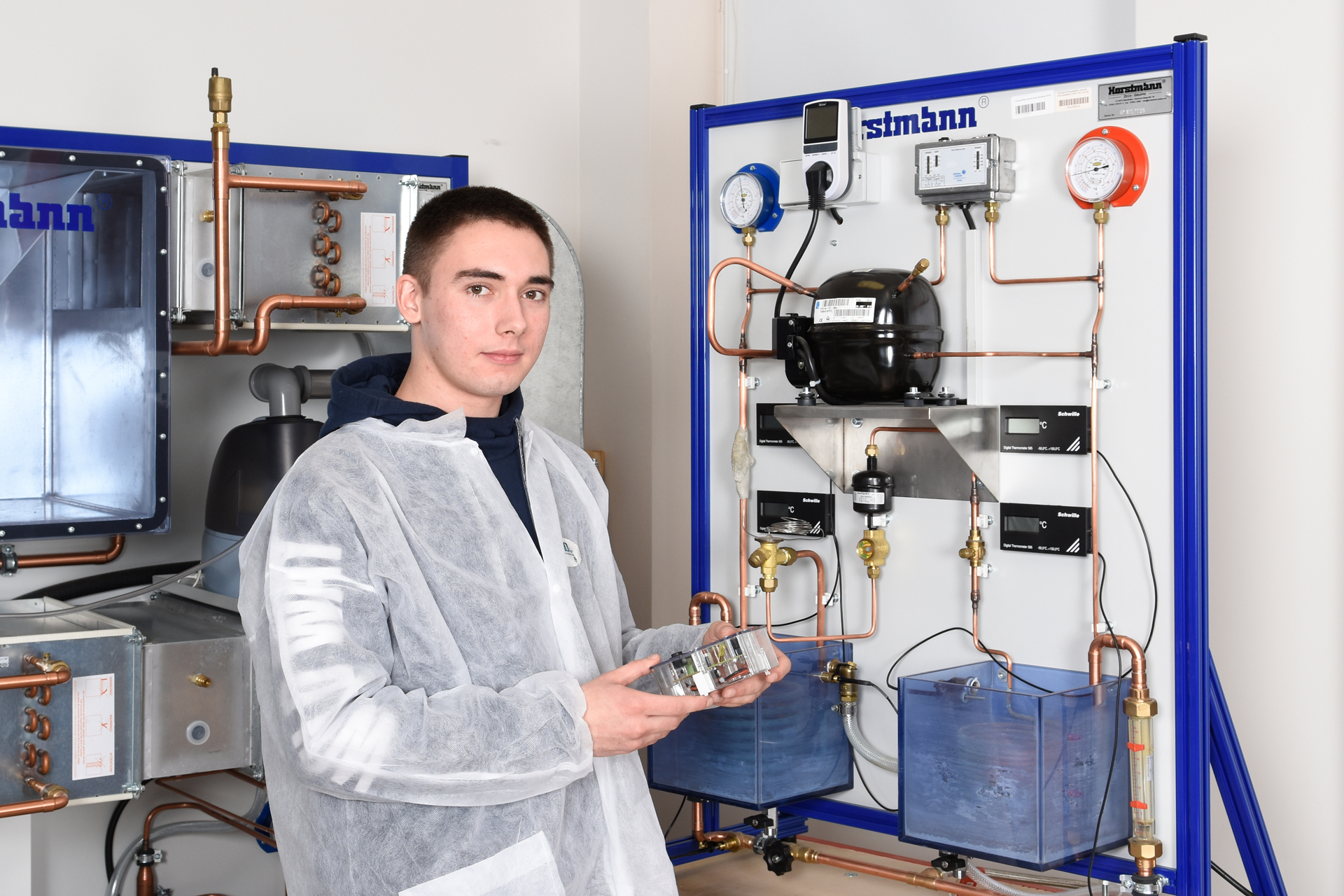 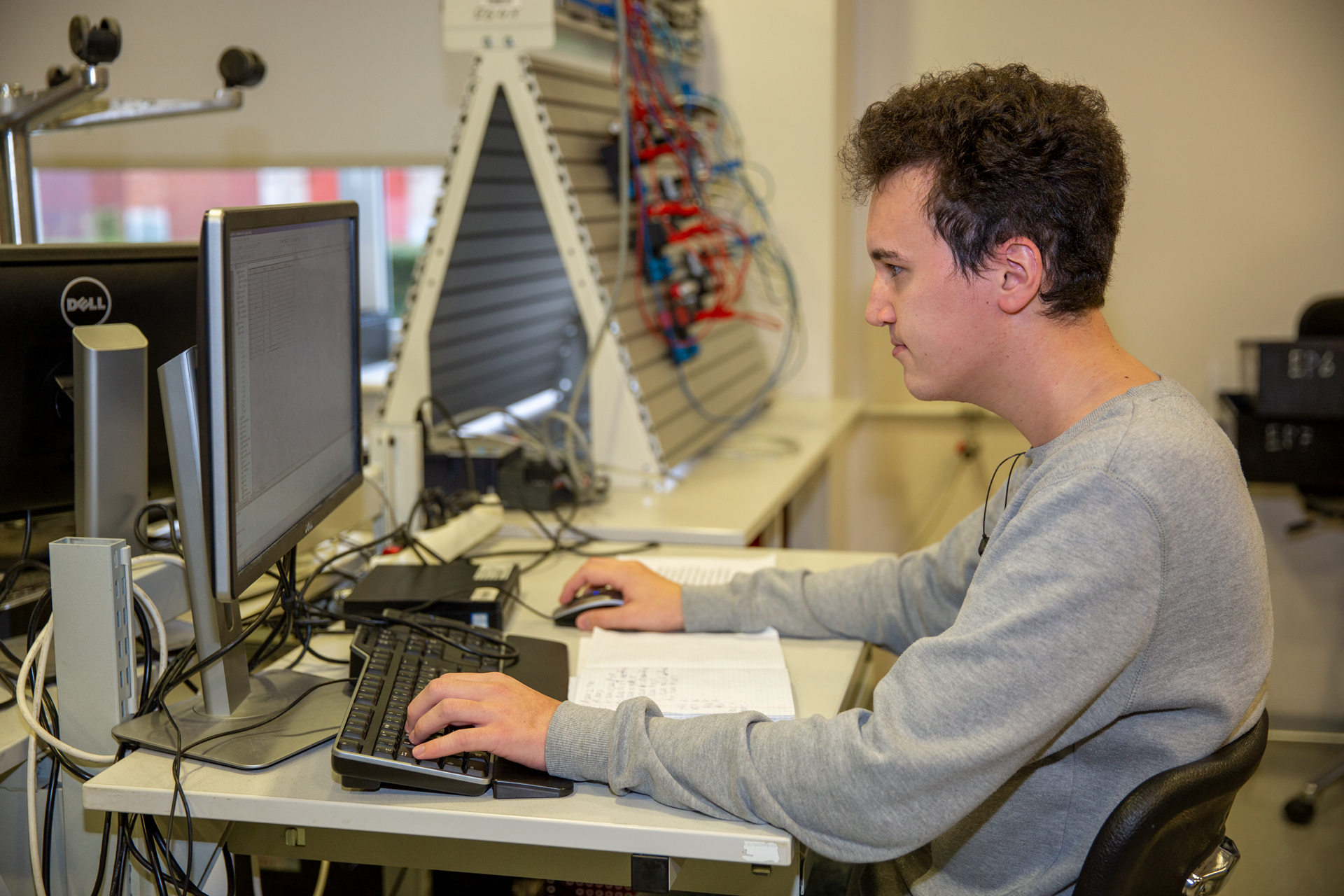 Koostöö ettevõtetega
Võrgustikud – õppekavade arendus, praktika ja stažeerimine, töökohapõhine õpe
Kooli nõunike kogu – HTM’i, KOV’ide ja ettevõtete esindajad
Koostöö haridusastustega
Huviharidus – teatrifestival; koostöö Narva laste loomemajaga
Lasteaiad – meistriklassid lastele
Üldhariduskoolid
- avatud uste päevad, õpilasvarjupäevad, Questival, temaatilised päevad, meistriklassid
tööõpetuse / tehnoloogia tunnid meie laborites
valikained gümnasistidele
avatud uste päevad õpetajatele
Kõrgkoolid – IT Akadeemia, Inseneriakadeemia (töös), Erasmus+ programm
Õppekeskkond
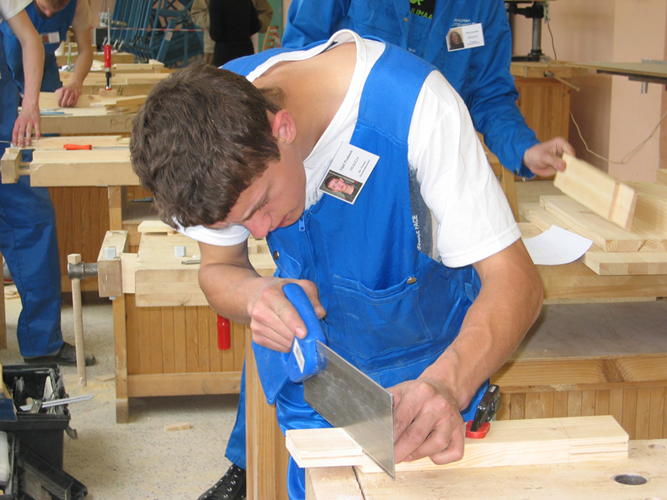 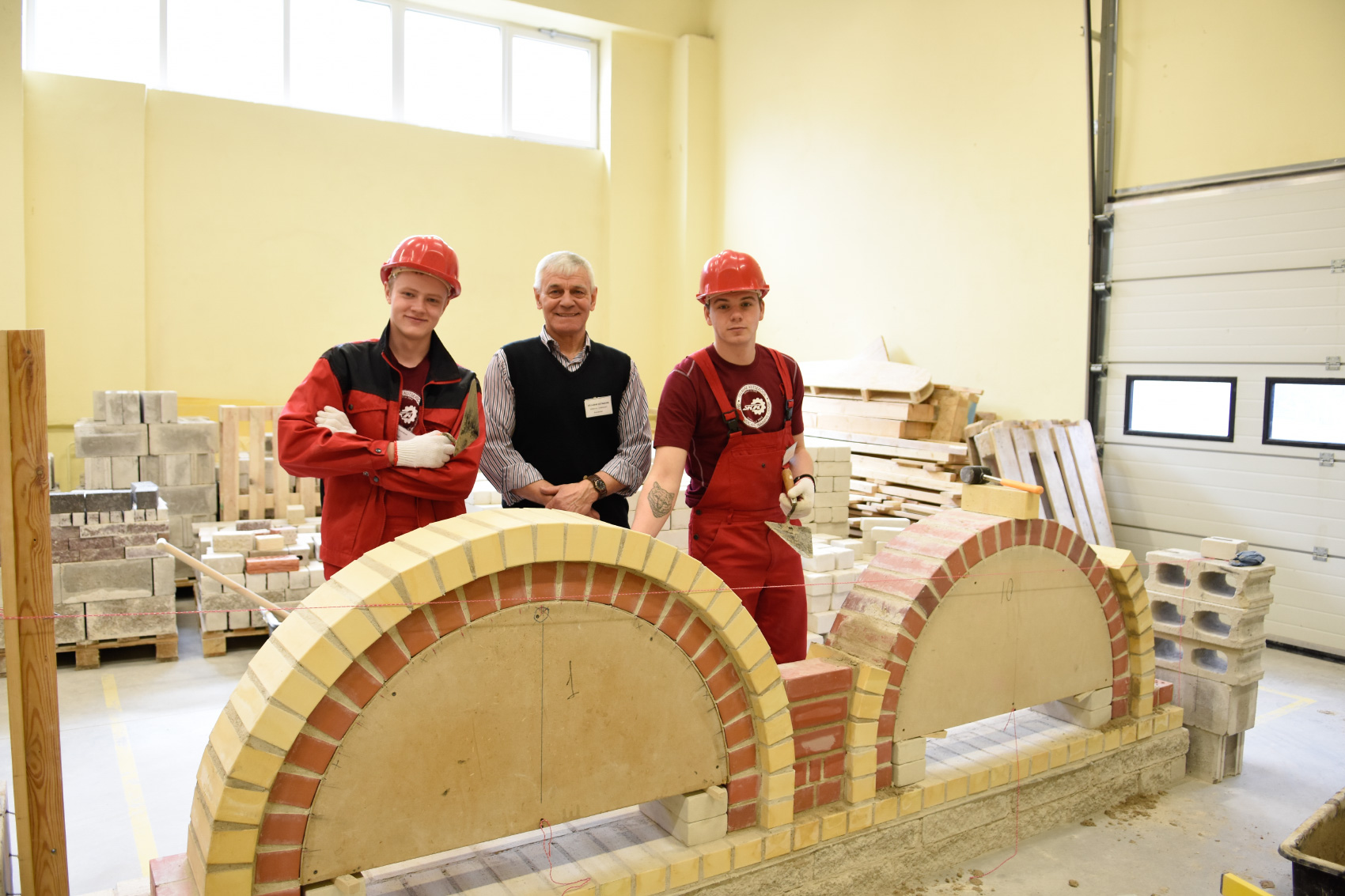 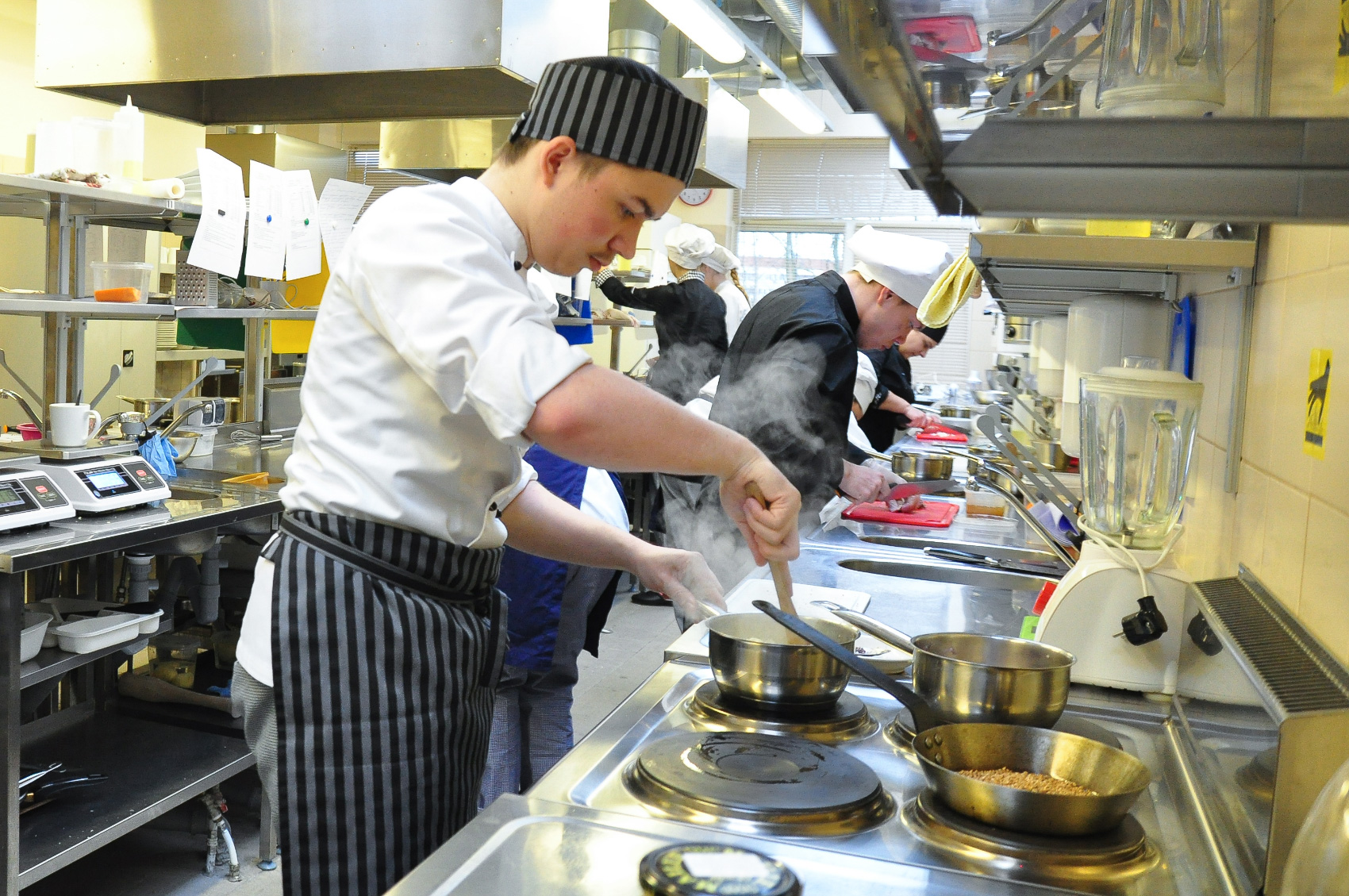 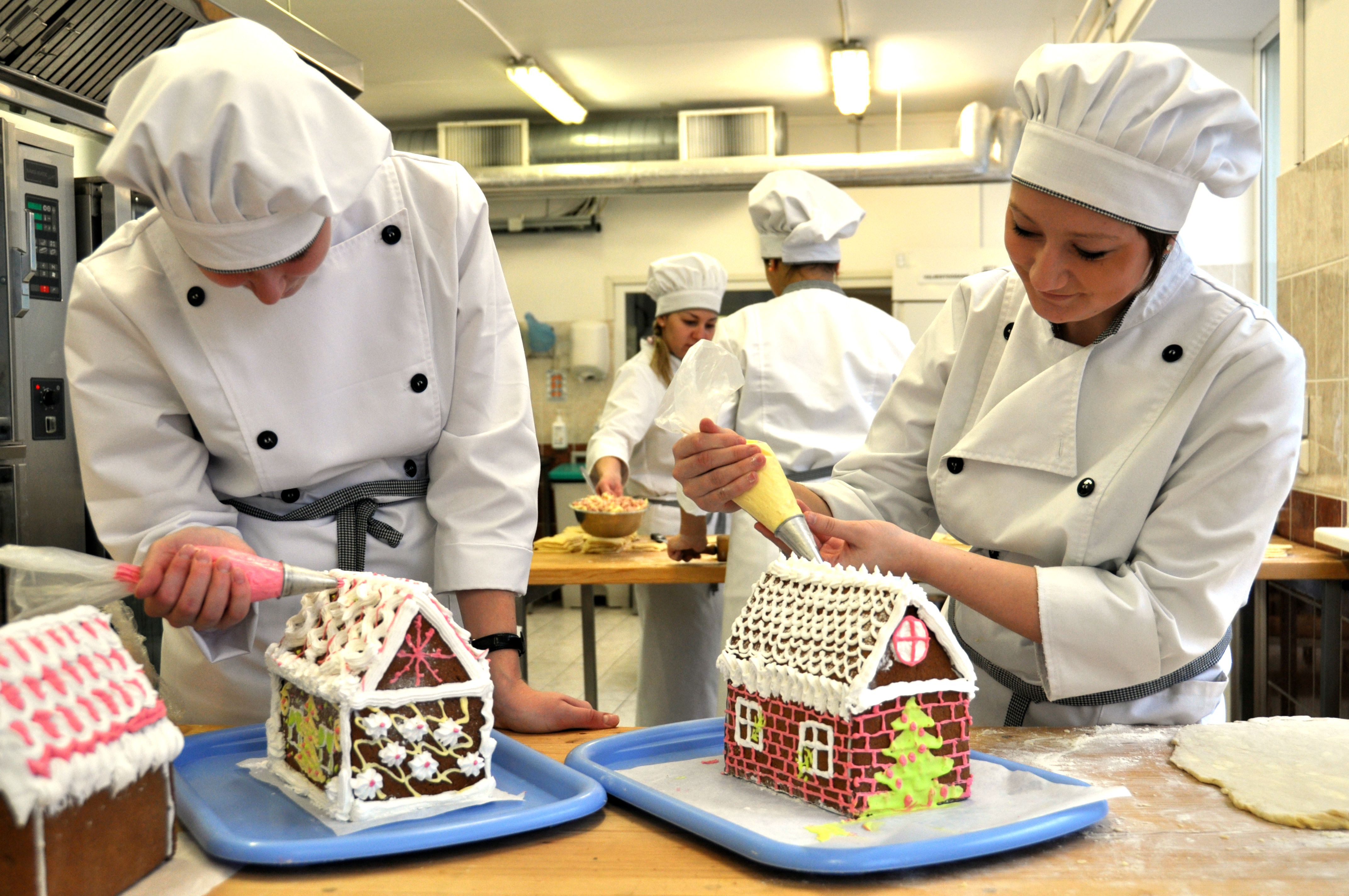 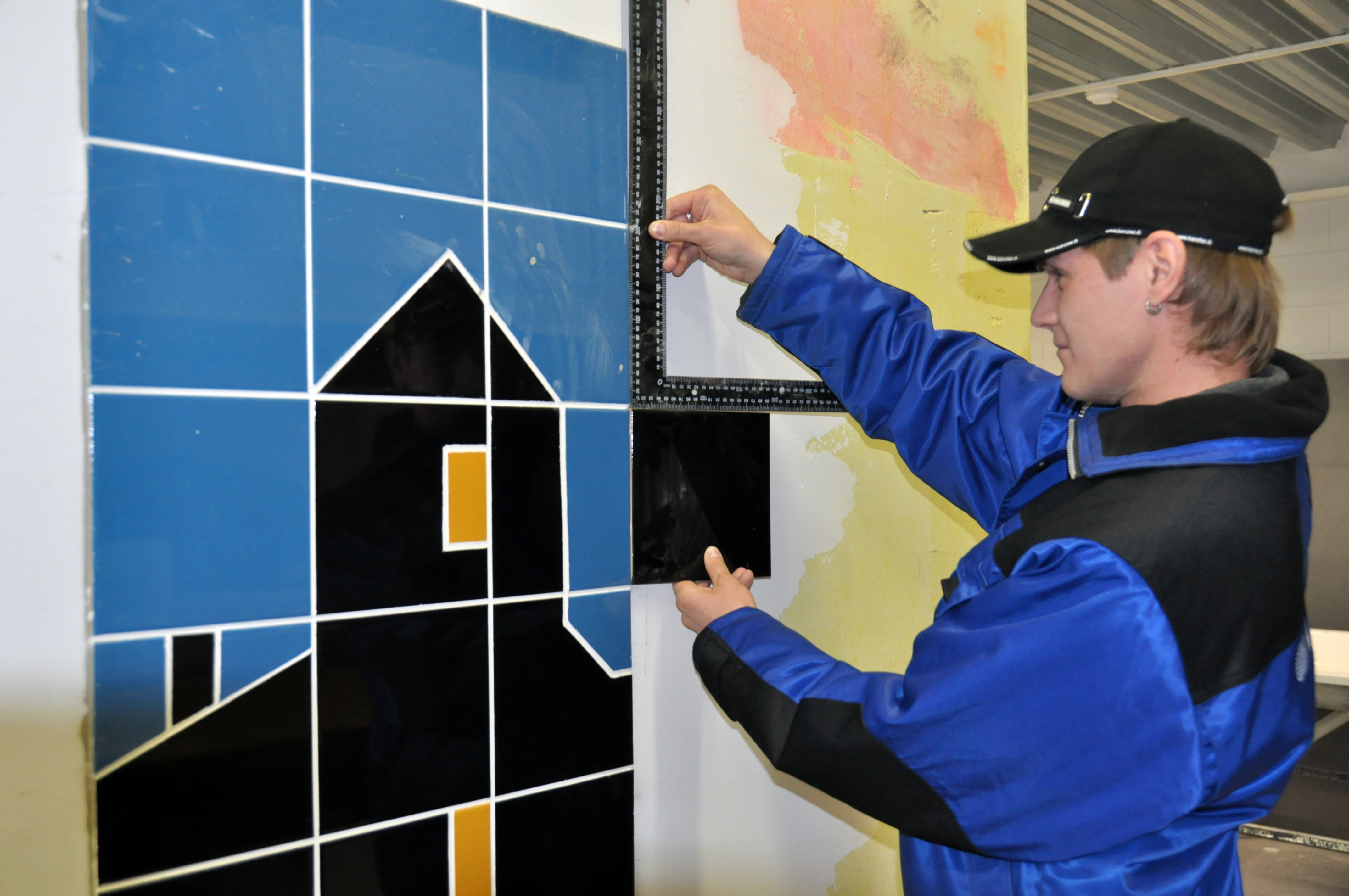 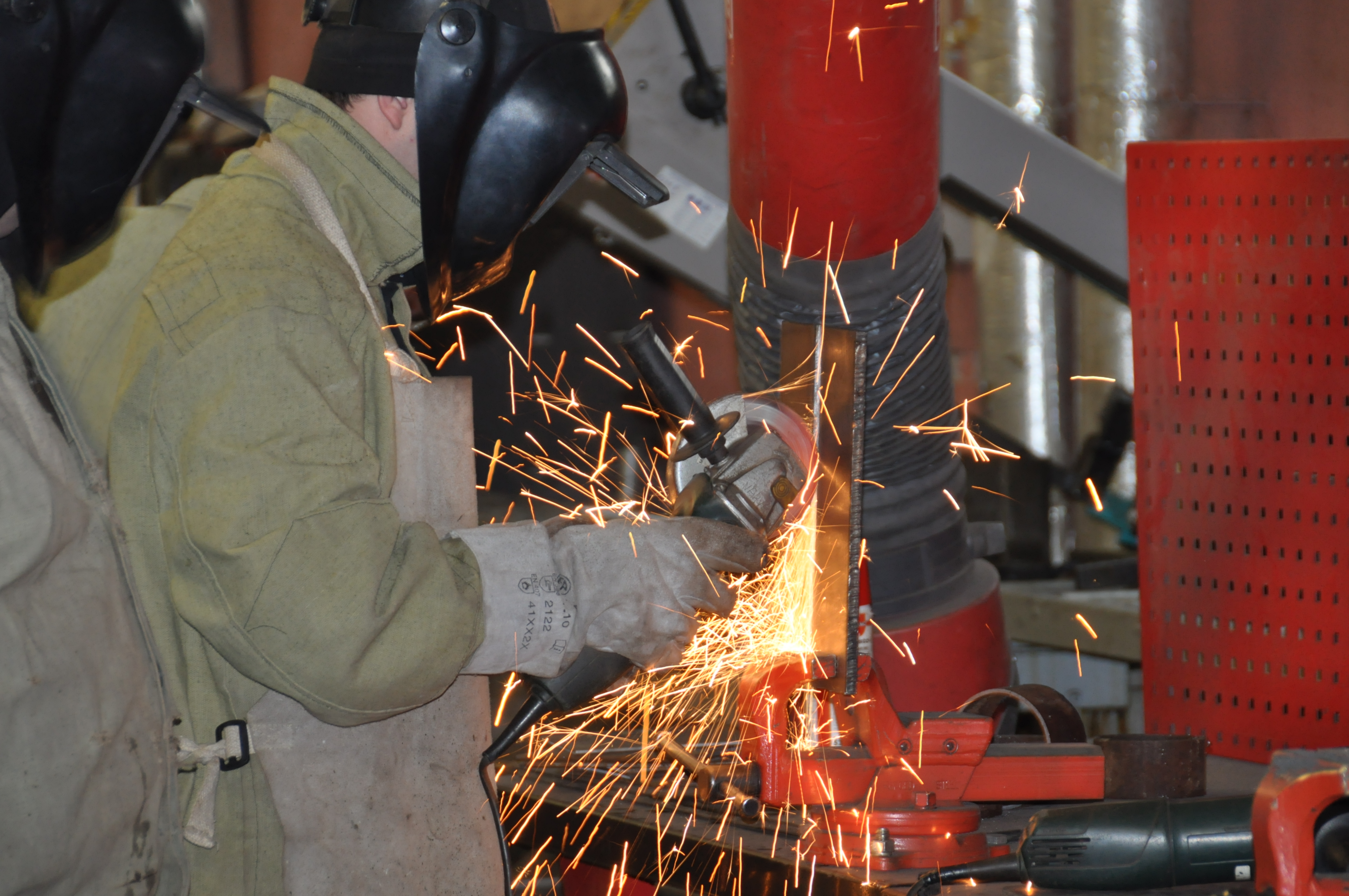 Õppekeskkond
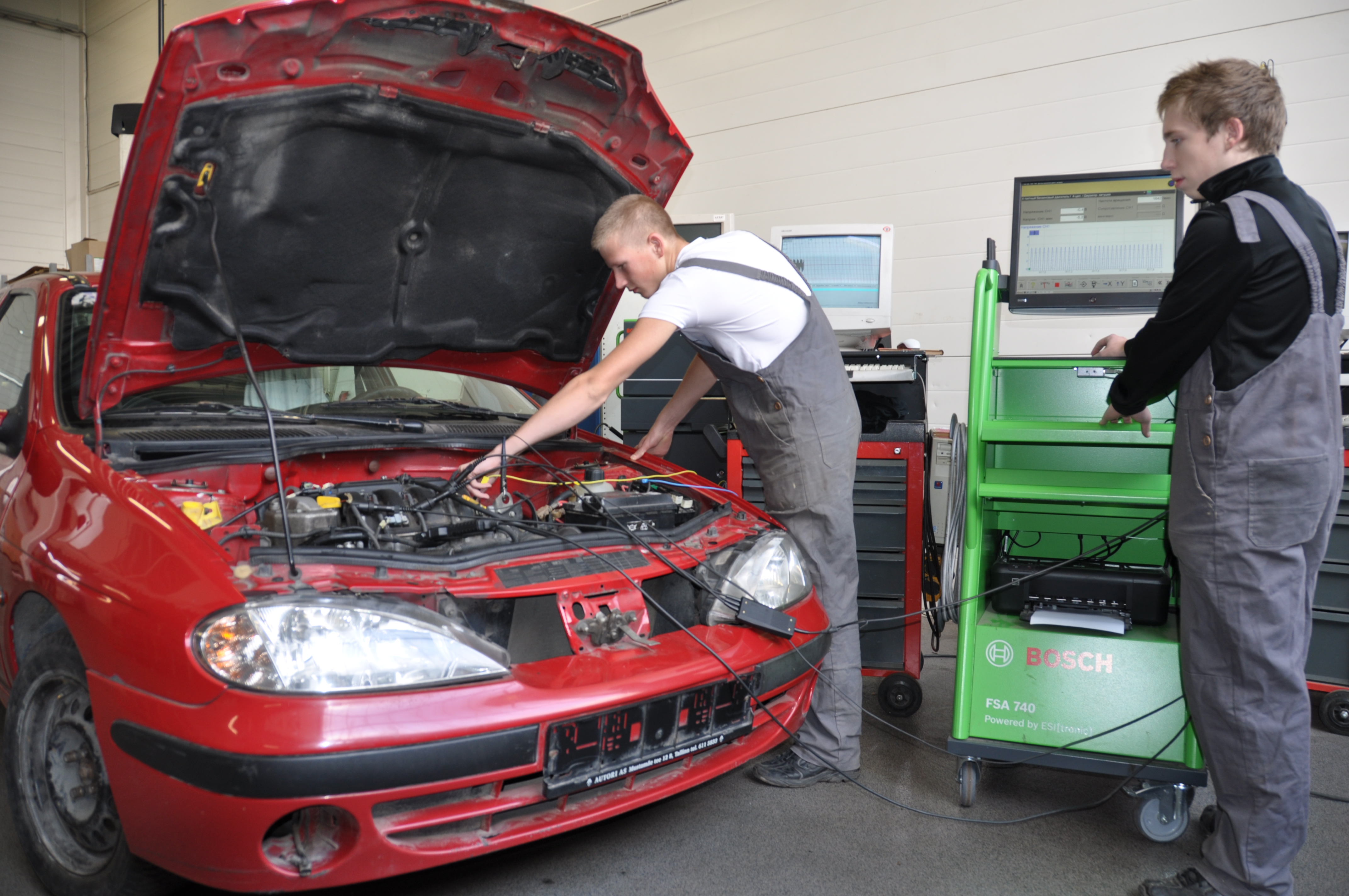 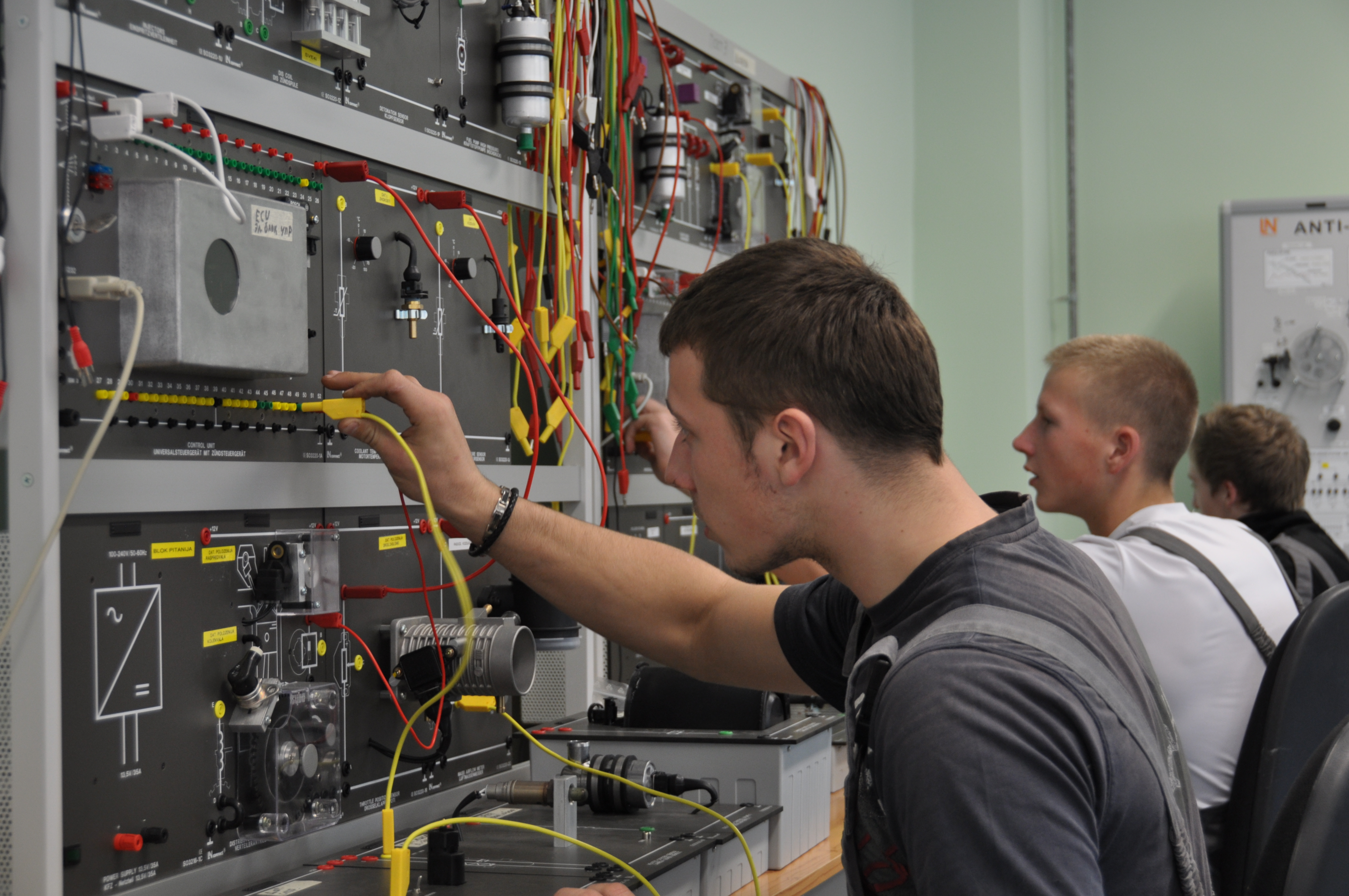 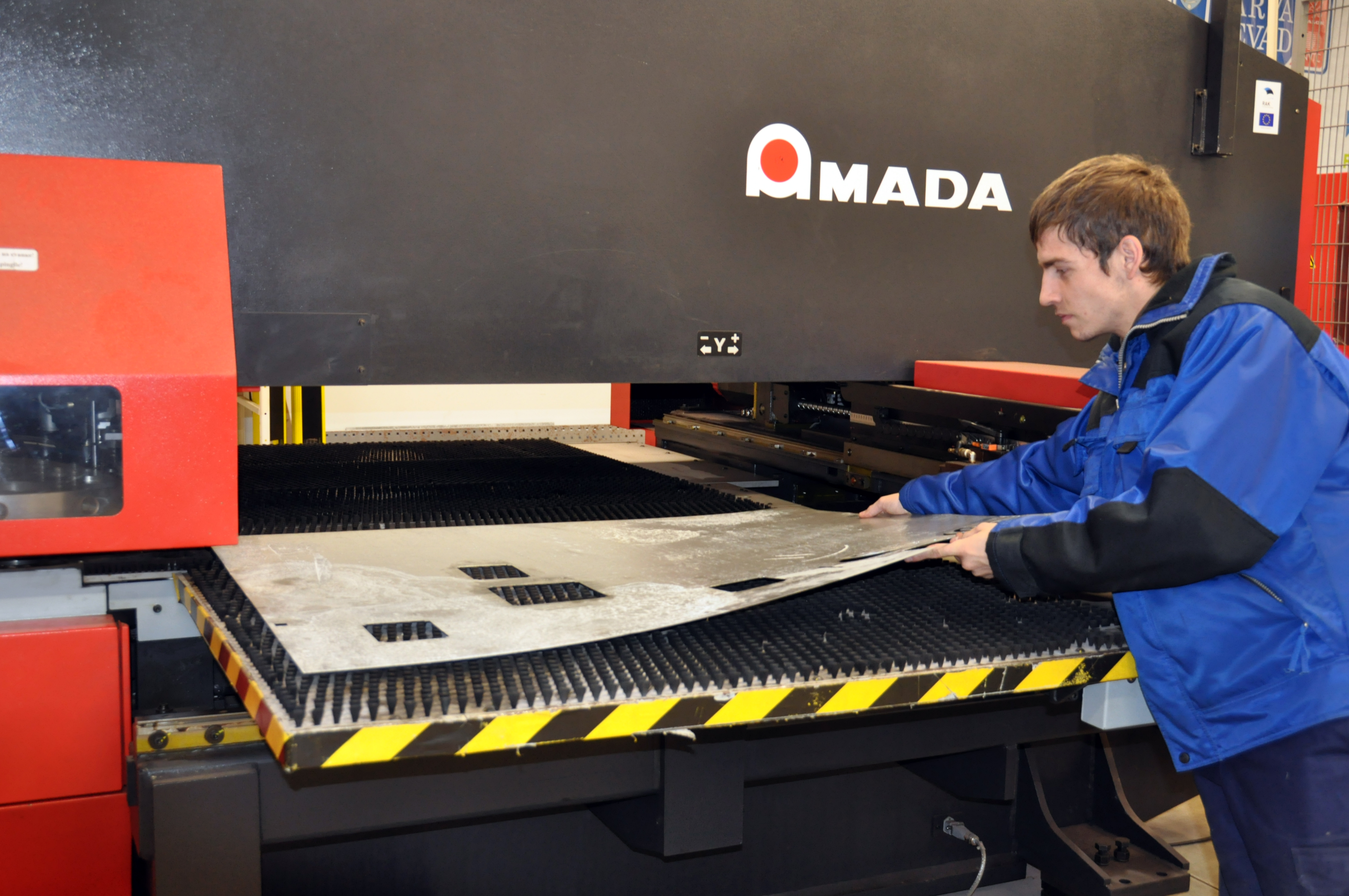 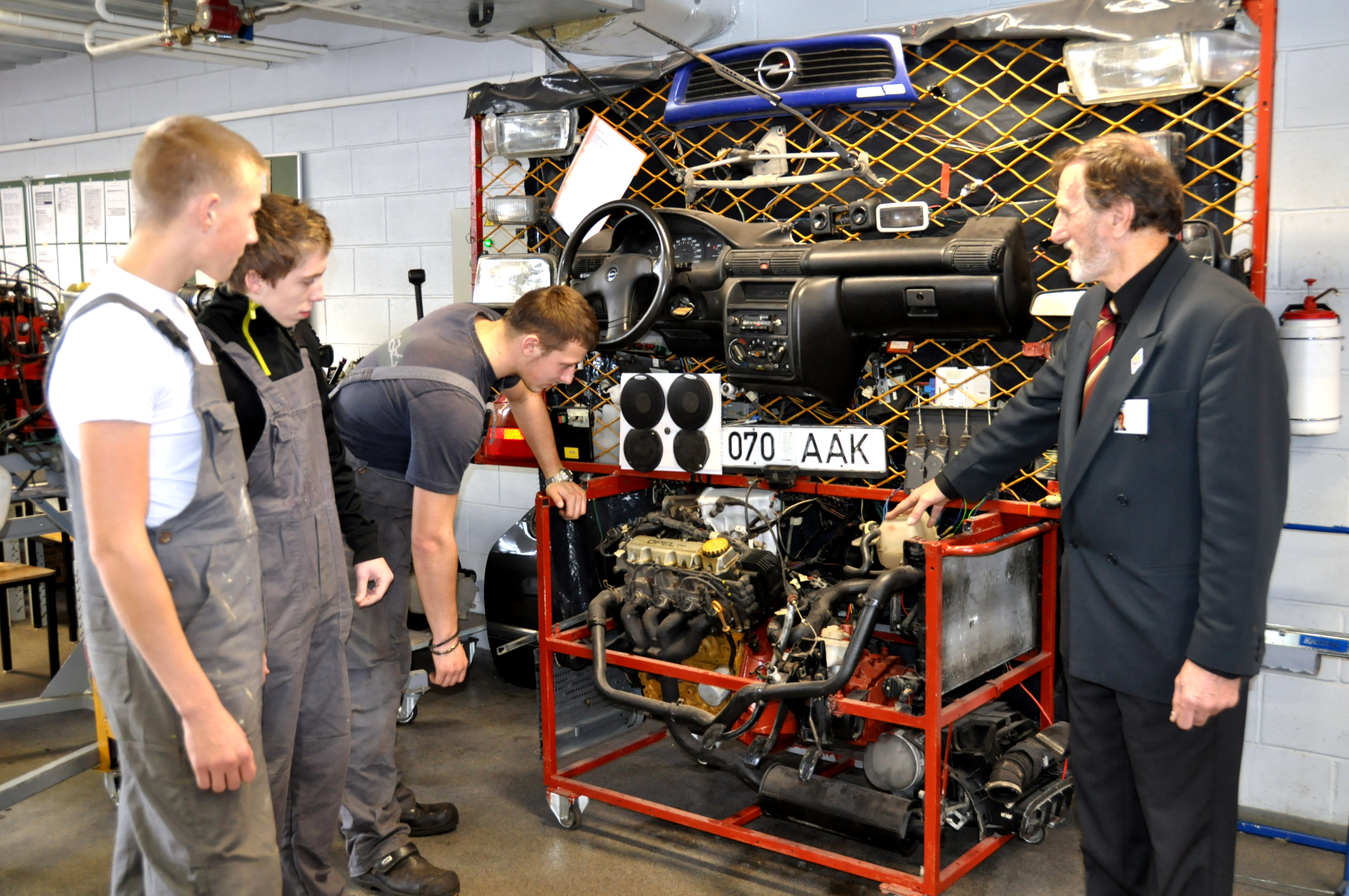 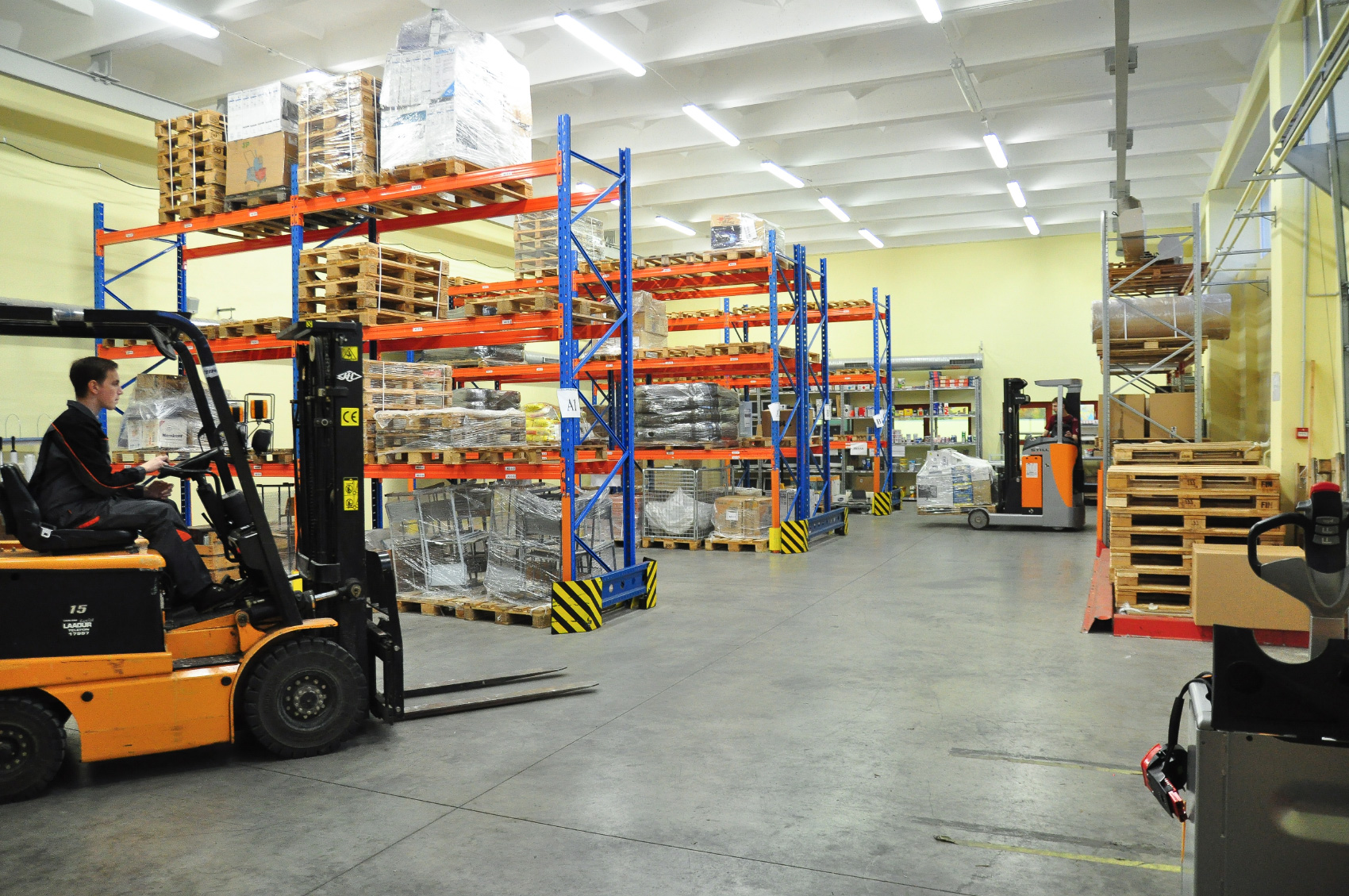 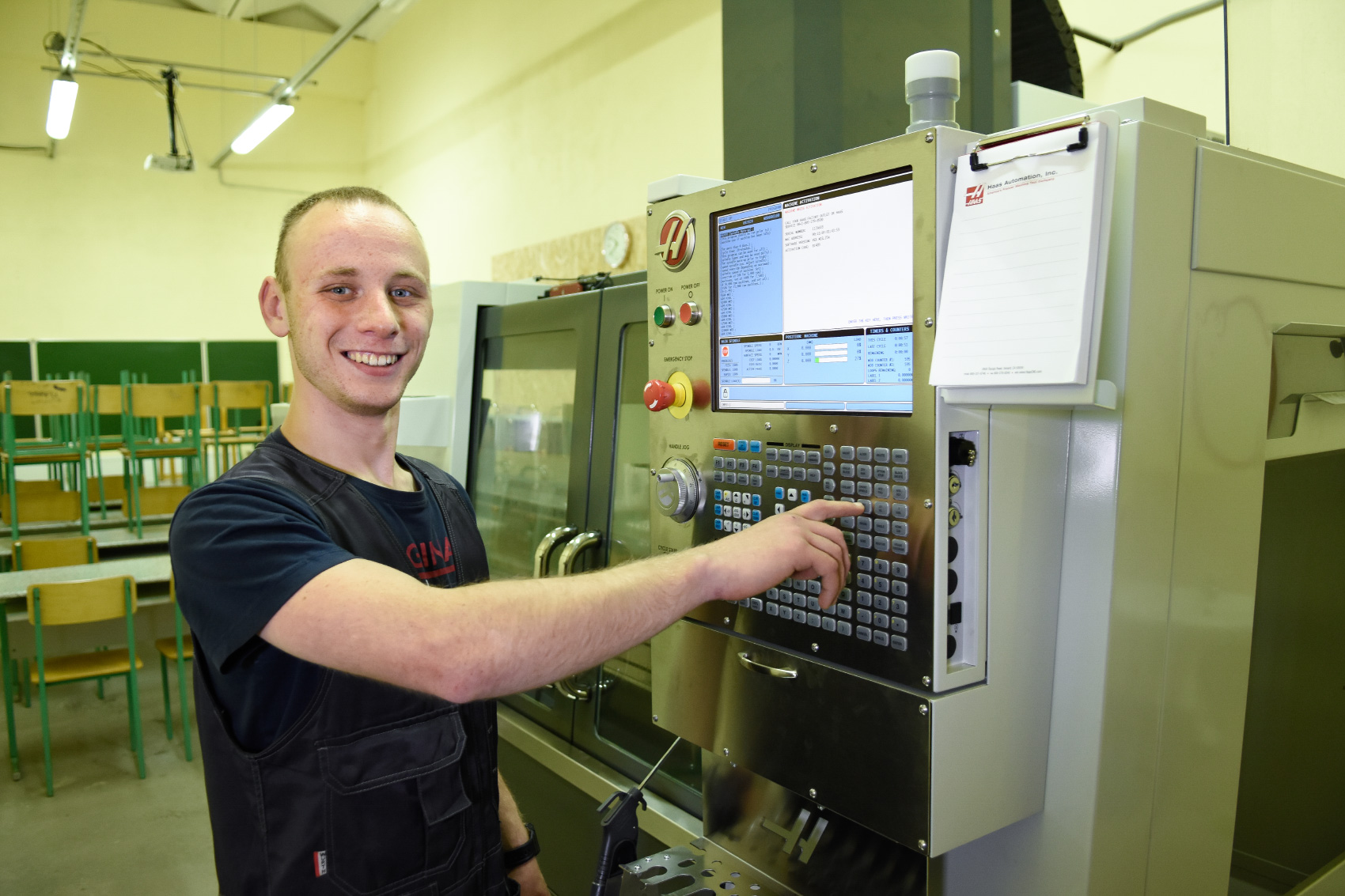 Õppekeskkond
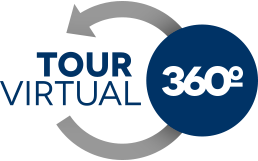 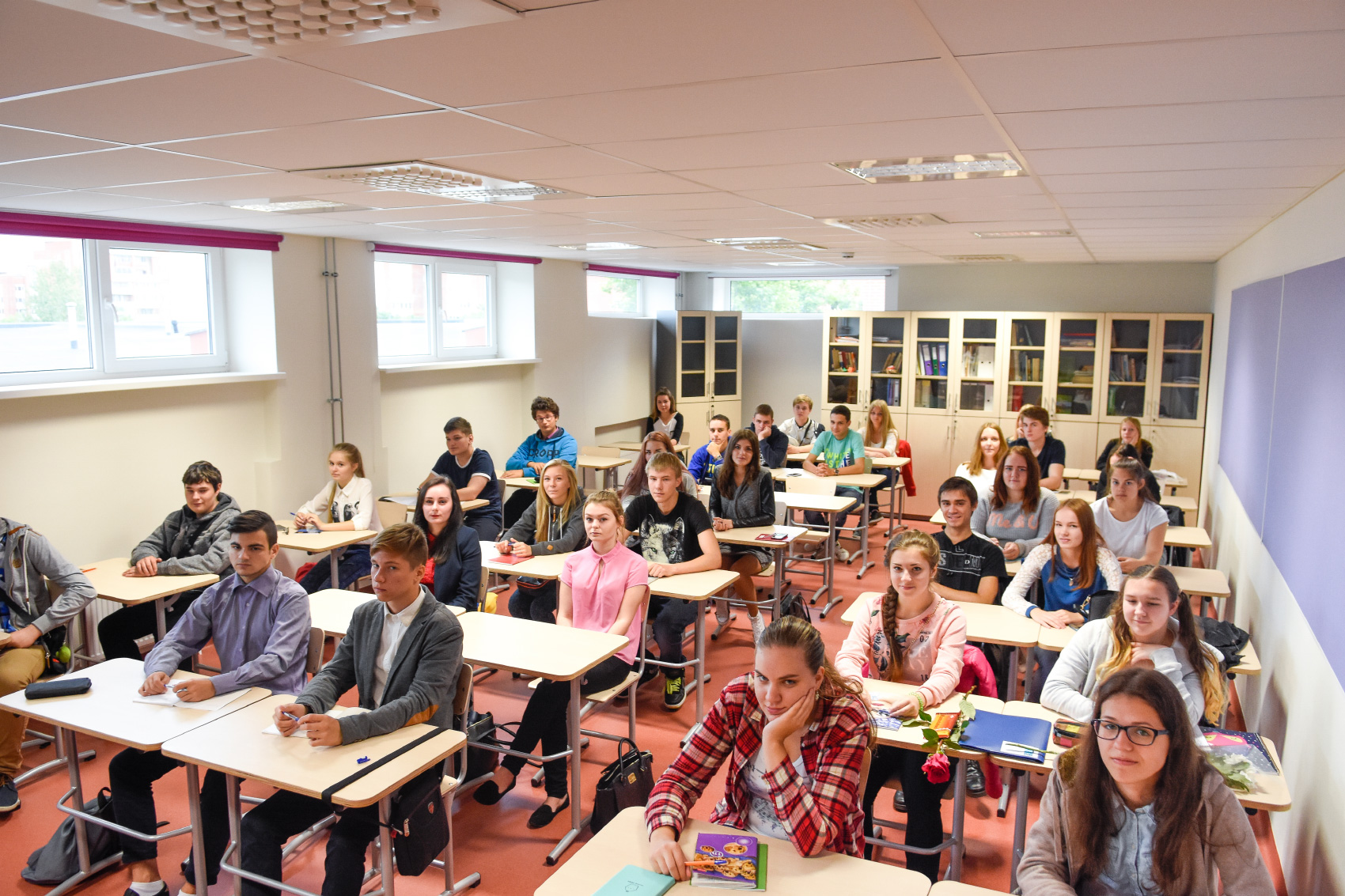 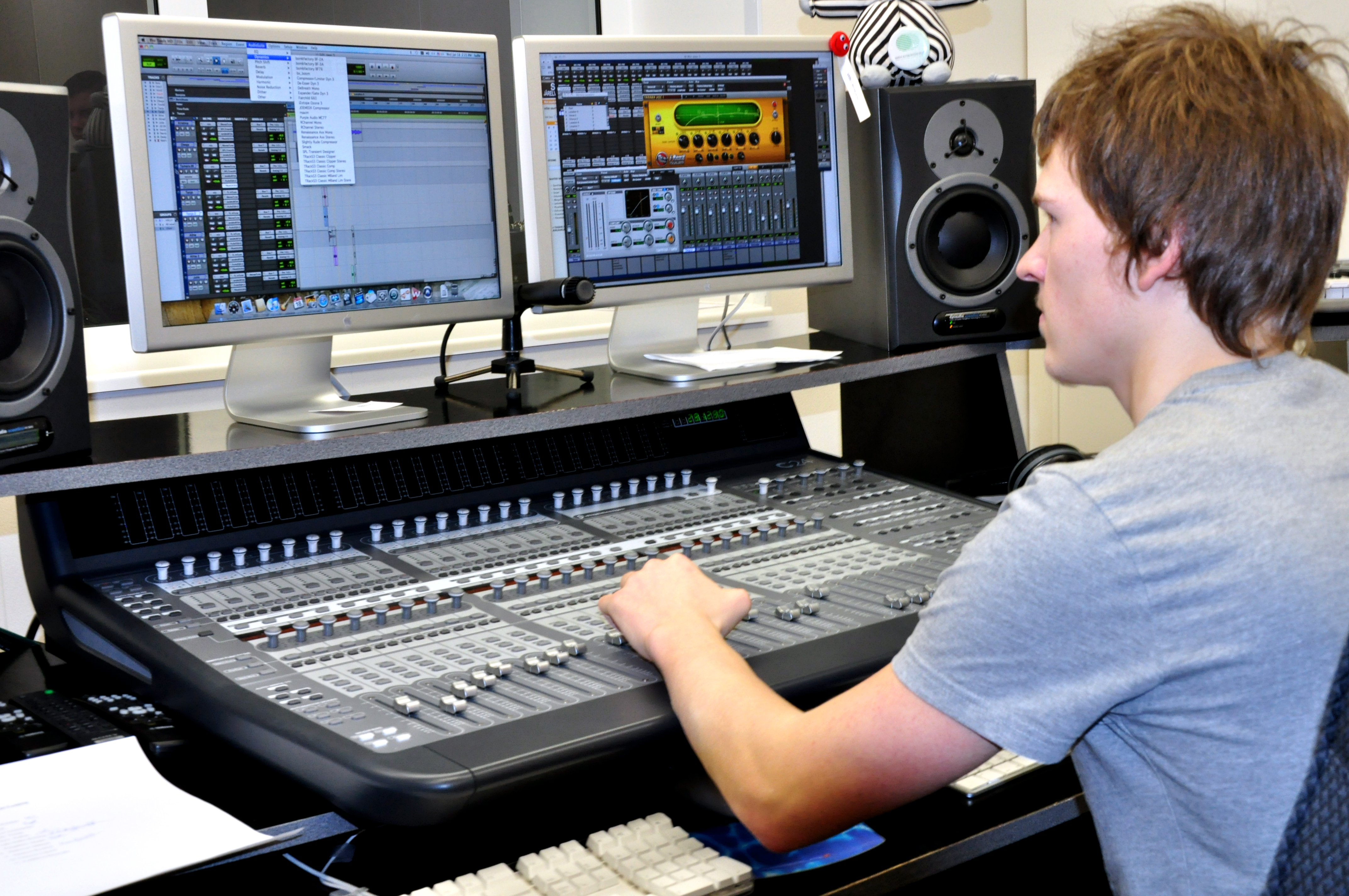 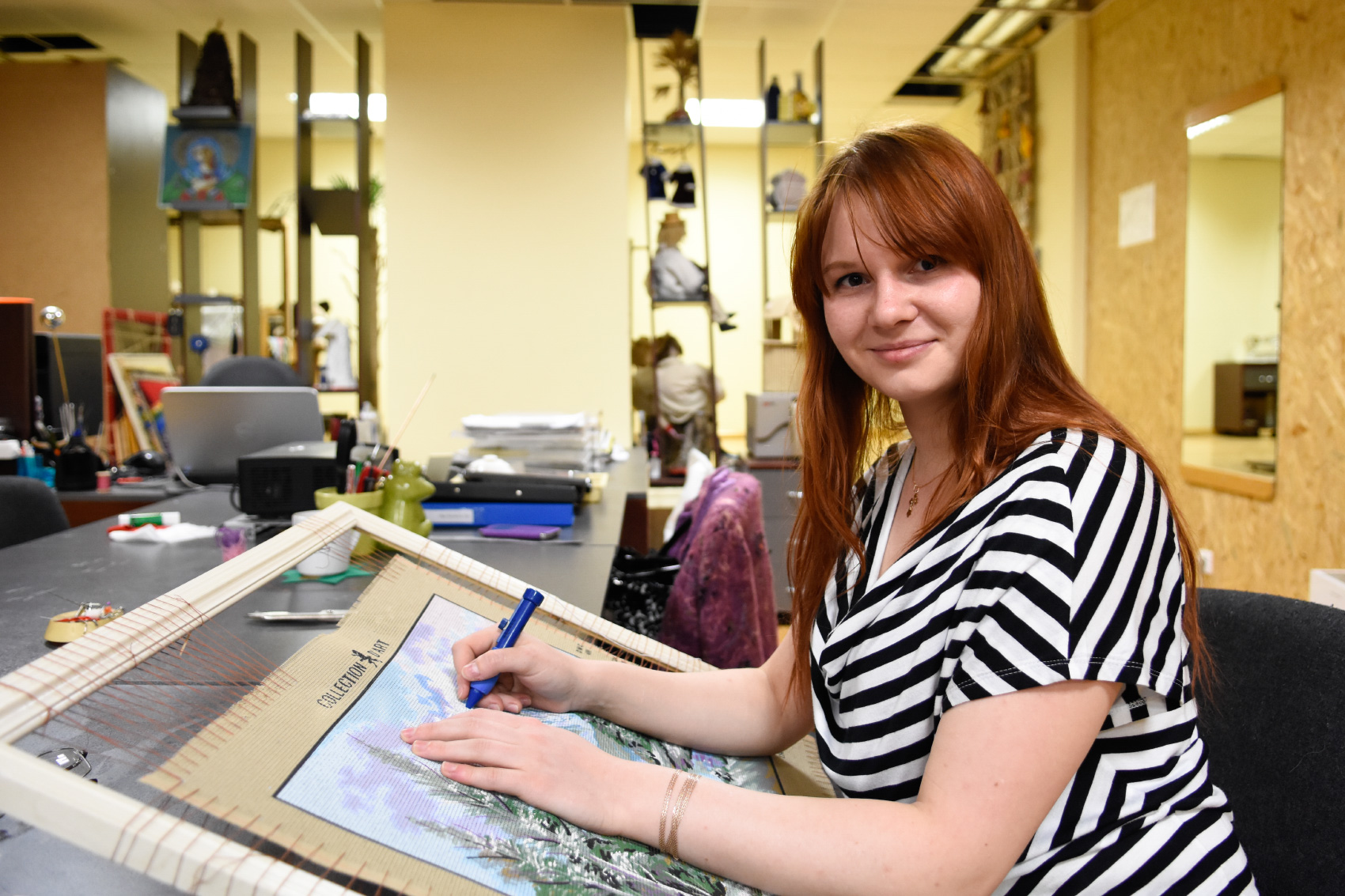 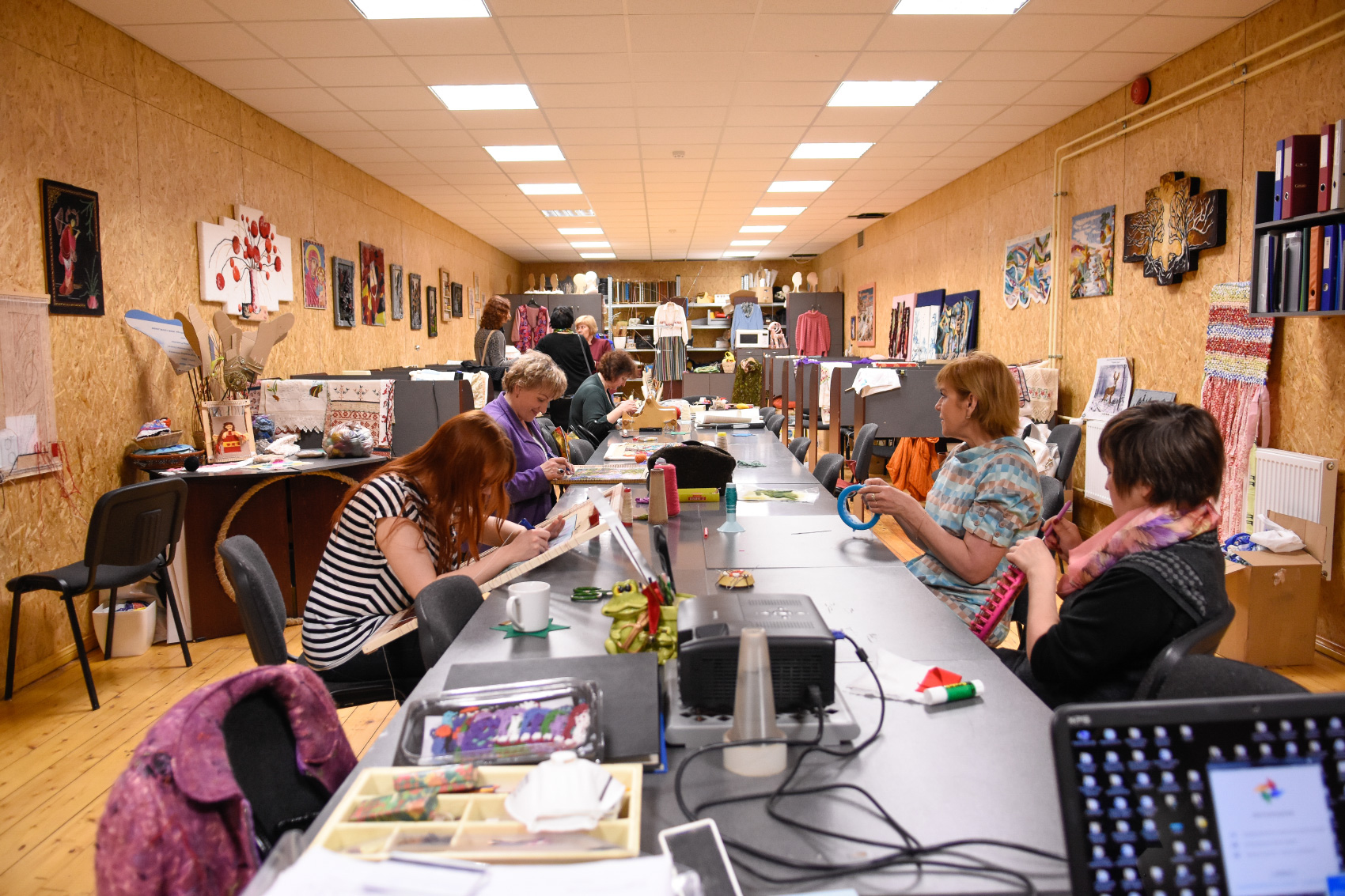 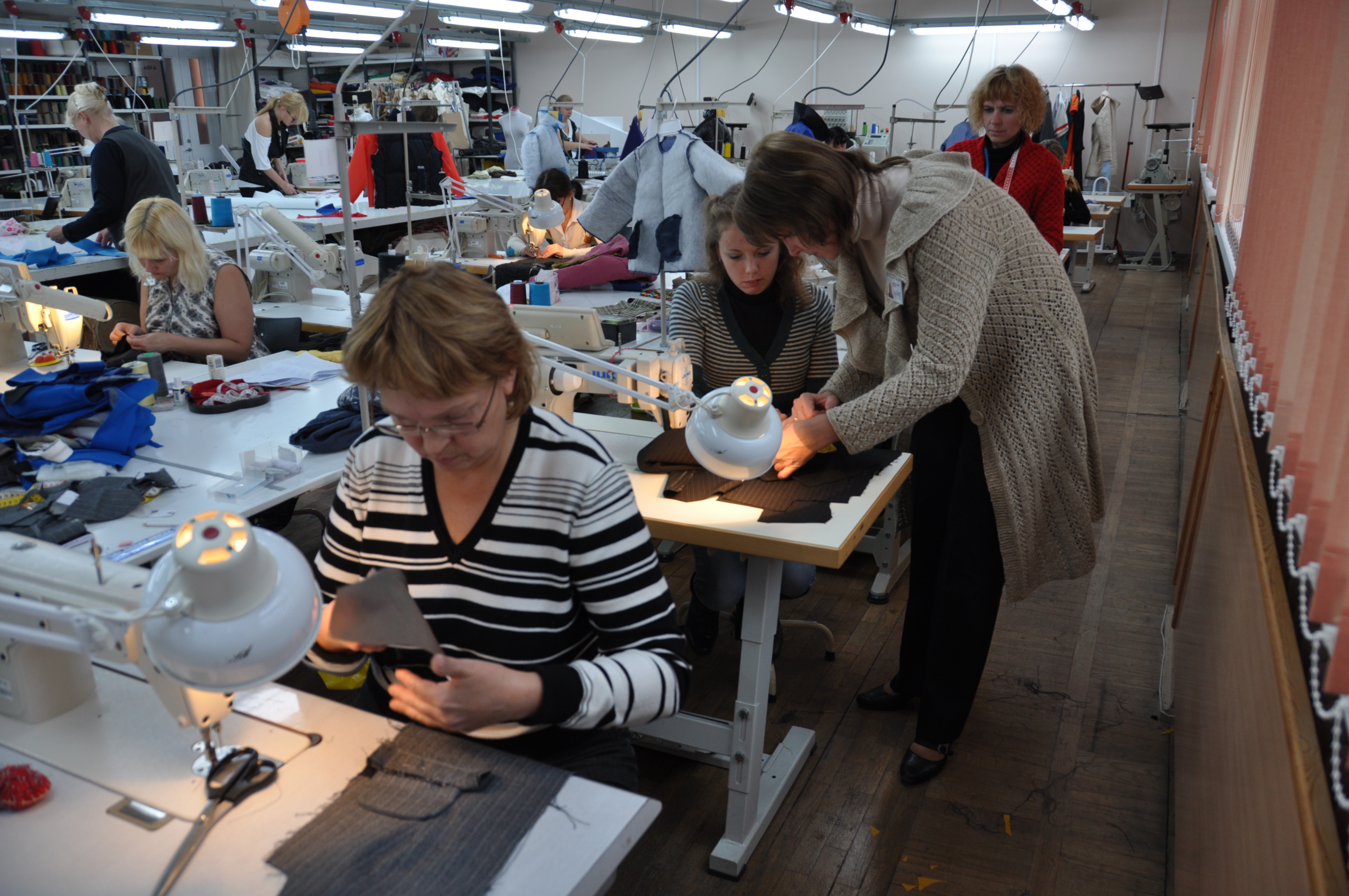 Täiendusõpe
Üle 2500 inimest aastas täiendusõppes
Pakume täiskasvanutele tööalaseid esma-, täiend- ja ümberõppekoolitusi (eesti ja vene keeles)
ehitus
energeetika ja automaatika
info- ja kommunikatsioonitehnoloogia
kaubandus
logistika
meediatehnoloogiad
mehaanika ja metallitöötlus
tekstiili- ja nahatöötlus
toiduainetöötlus
transporditehnika
turismi-, toitlustus- ja majutusteenindus
äriteenused
kaevandamine ja rikastamine
keemia ja protsessitehnoloogia
Ida-Virumaa Kutsehariduskeskus on Eesti Töötukassa koolituskaardi koostööpartner

 

Tasuta kursused
Haridus- ja Teadusministeeriumi ja  Euroopa Sotsiaalfondi toel programm „Täiskasvanuhariduse edendamine ja õppimisvõimaluste arendamine“
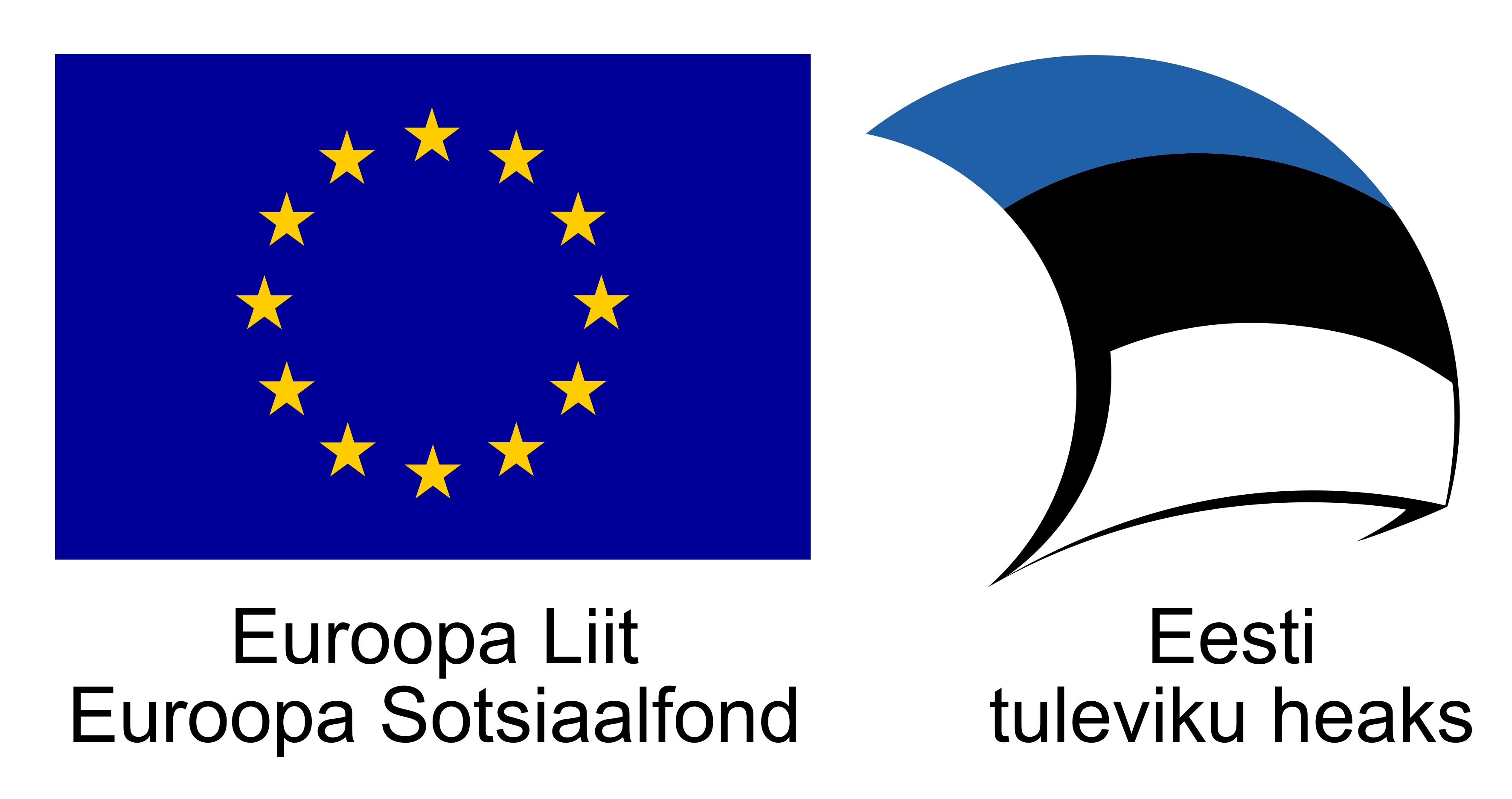 Liikmelisus

Eesti Mäetööstuse Ettevõtete Liit
Eesti Masinatööstuse Liit MTÜ
Eesti Hotellide ja Restoranide Liit
Eesti Täiskasvanute Koolitajate Assotsiatsioon Andras
Mittetulundusühing Eesti Grilliliit
Eesti Keemiatööstuse Liit
Eesti Tarneahelate Juhtimise Ühing MTÜ
Eesti Ehitusettevõtjate Liit
Eesti Raamatupidajate Kogu
Eesti Elektritööde Ettevõtjate Liit
Eesti Turismihariduse Liit
Eesti e-Kutsekooli konsortsium
Kutsekoolispordi Liit
AEHT - European Association of Hotel and Tourism Schools
Ida-Viru Haridusklaster
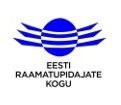 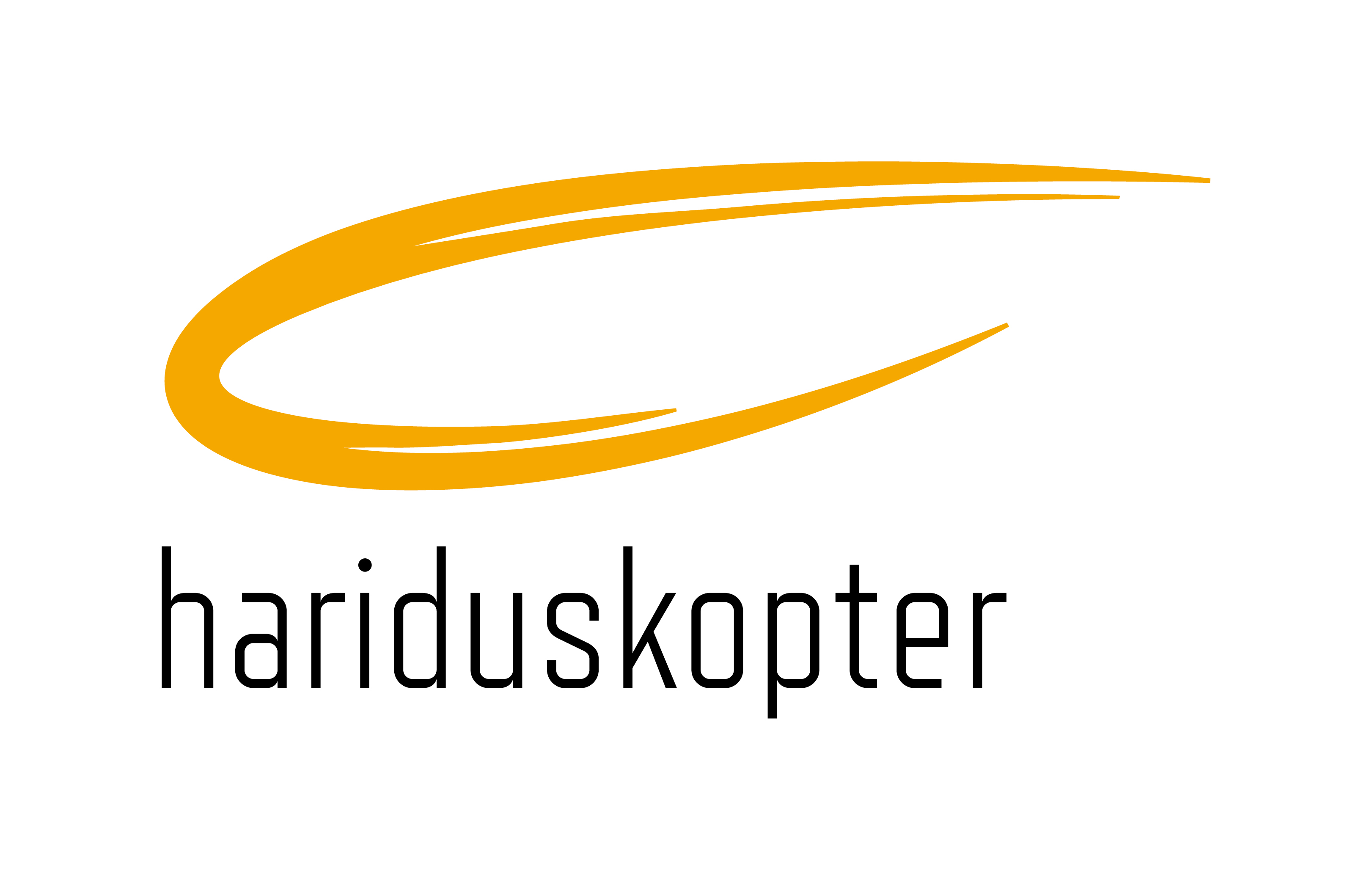 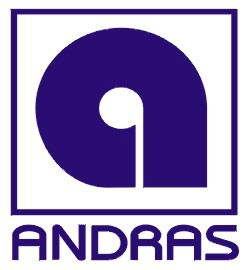 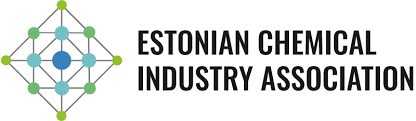 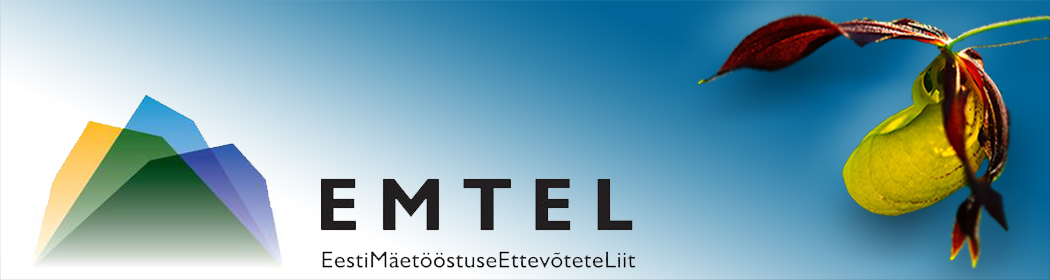 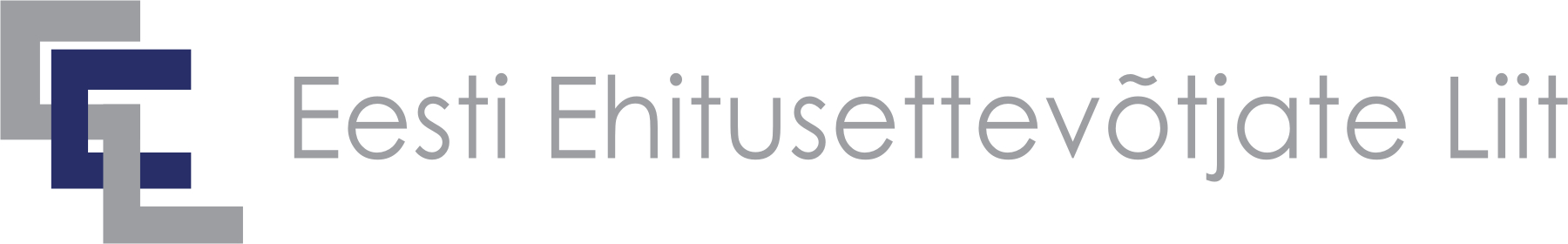 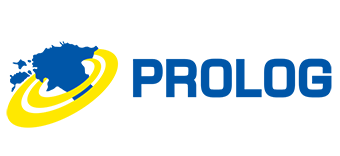 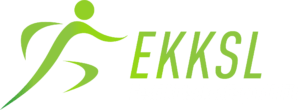 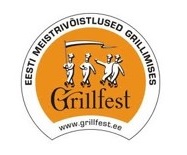 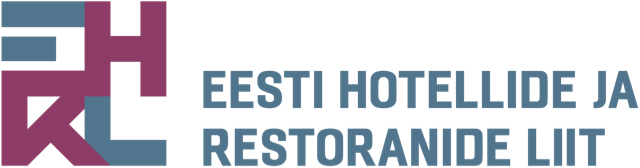 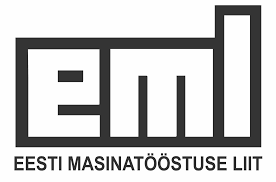 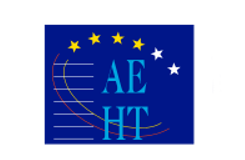 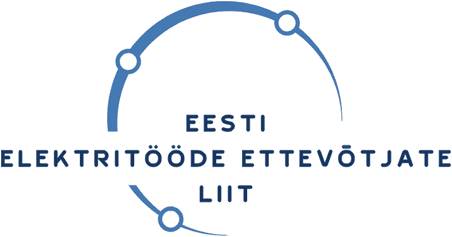 TÄNAME TEID TÄHELEPANU EEST 
JA LOODAME MEELDIVALE KOOSTÖÖLE!
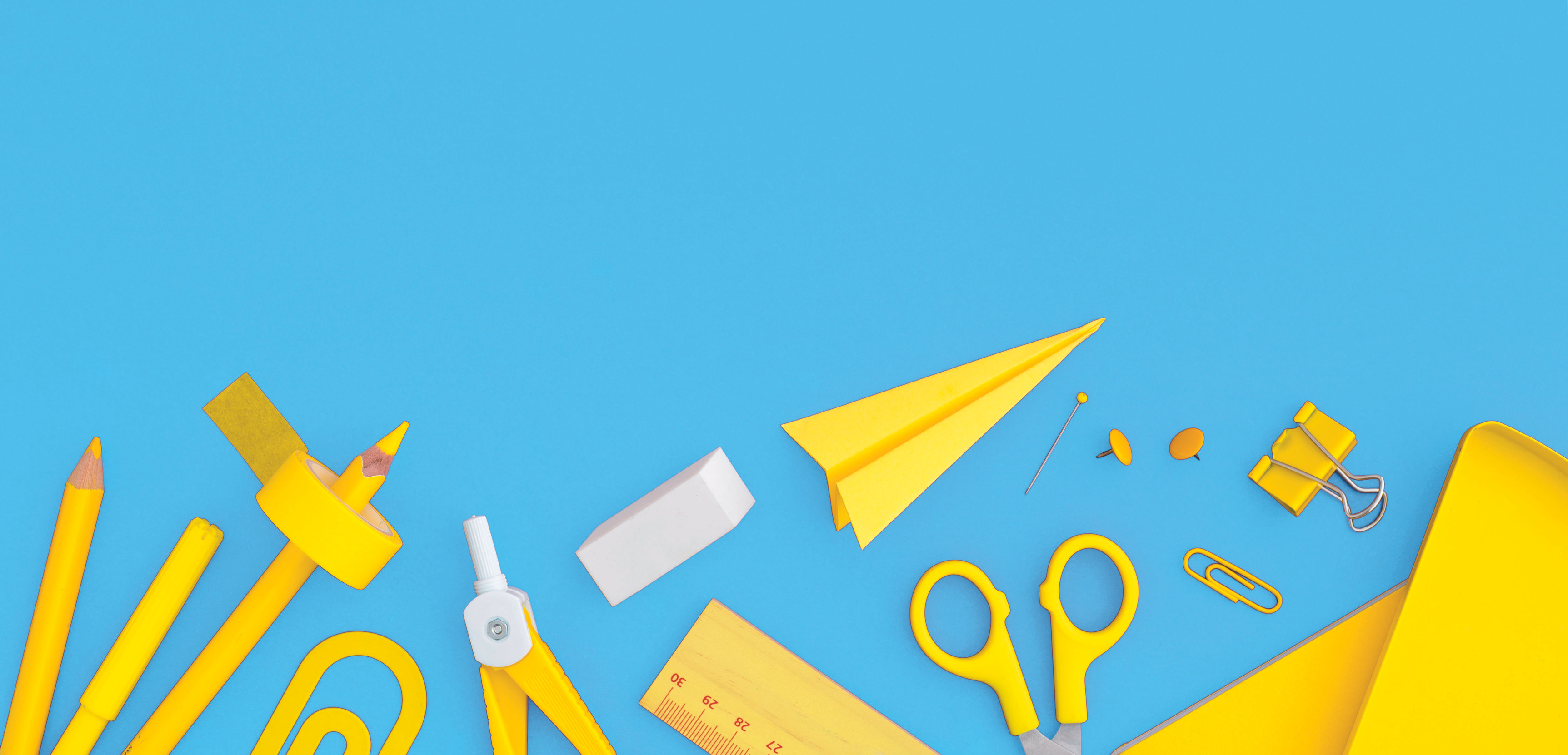 PÄEVAKAVA
14.00 Seminari sissejuhatus ja motivatsioonikõne - miks ettevõtete ja koolide koostööd on vaja? 
          Harald Lepisk, moderaator

14.15 Ida-Viru Ettevõtluskeskuse tugi koolide ja partnerite koostöö alustamisel 
          Ida-Viru võrgustiku EV kool koordinaator Hälis Värimäe 
          Noorte ettevõtlikkuse konsultant Elisabeth Purga

14.30 Ida-Virumaa Kutsehariduskeskuse koostöökogemus ja valmidus
          Karen Sukiasyan, PR ja arendusjuht, Ida-Virumaa Kutsehariduskeskus

14.45 Räpina ettevõtete tegevustest lähtuvad koostöövõtted Räpina Ühisgümnaasiumi 
          ja Aianduskooli näitel
          Kätlin Neimann, Räpina Ühisgümnaasium

15.00 Kuidas praktikud toovad kooliellu põnevust ja "päris" elu
          Triinu Kärbla, Võru Kesklinna Kool
 
15.15 Paneelarutelu “Koostöö võimalused ja pidurid”
          Kaisa Pukk, Kaire Jõe, Airis Vesik, Anu-Liis Porman, Lotte Teppe

15.55 Praktiline töötuba – ideede pank

16.40 Seminari kokkuvõte

16.50 Ekskursioon - Ida-Virumaa Kutsehariduskeskuse külastus (ca 45min)
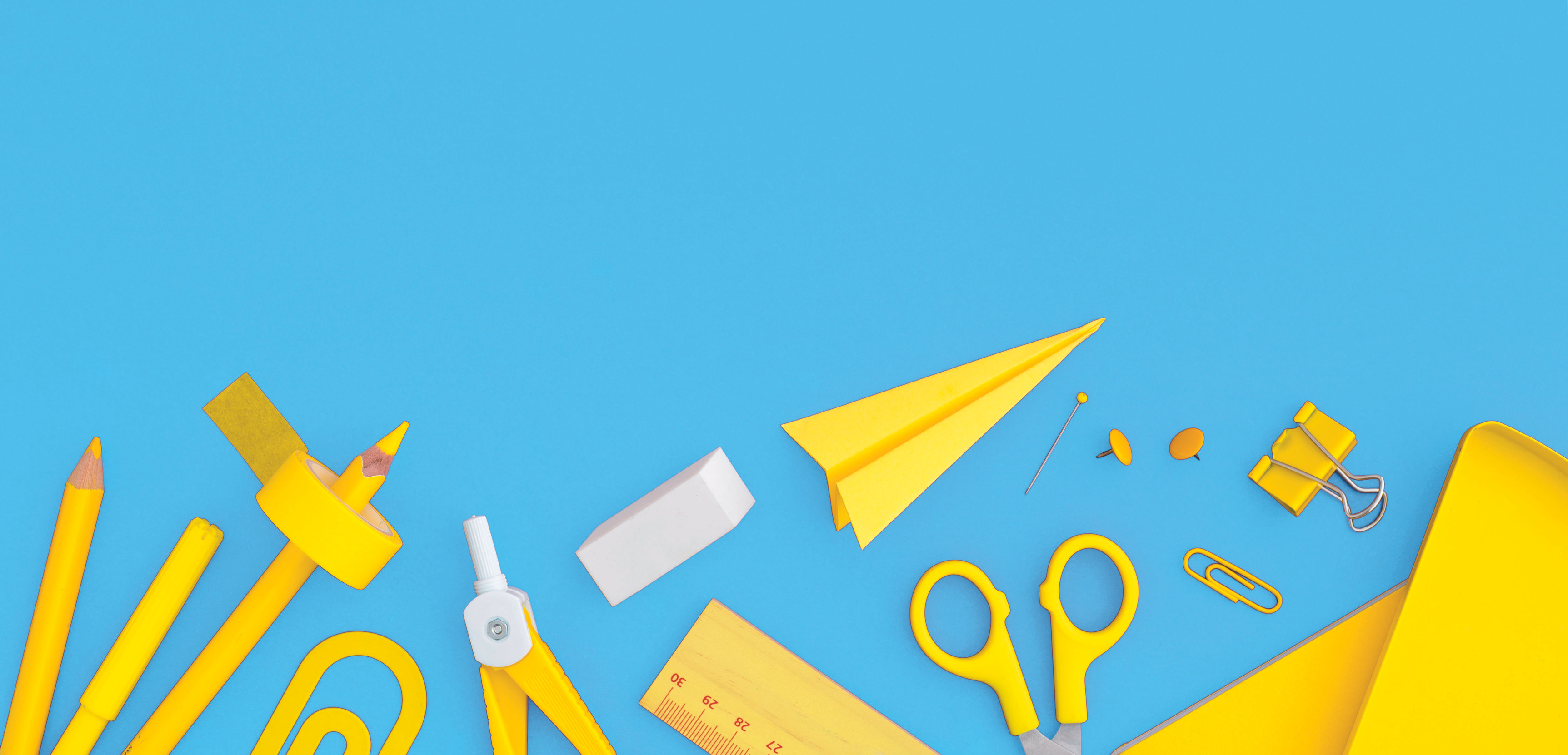 Räpina ettevõtete koostöövõtted 
Räpina Ühisgümnaasiumi ja Aianduskooli näitel
Kätlin Neimann, Räpina Ühisgümnaasium
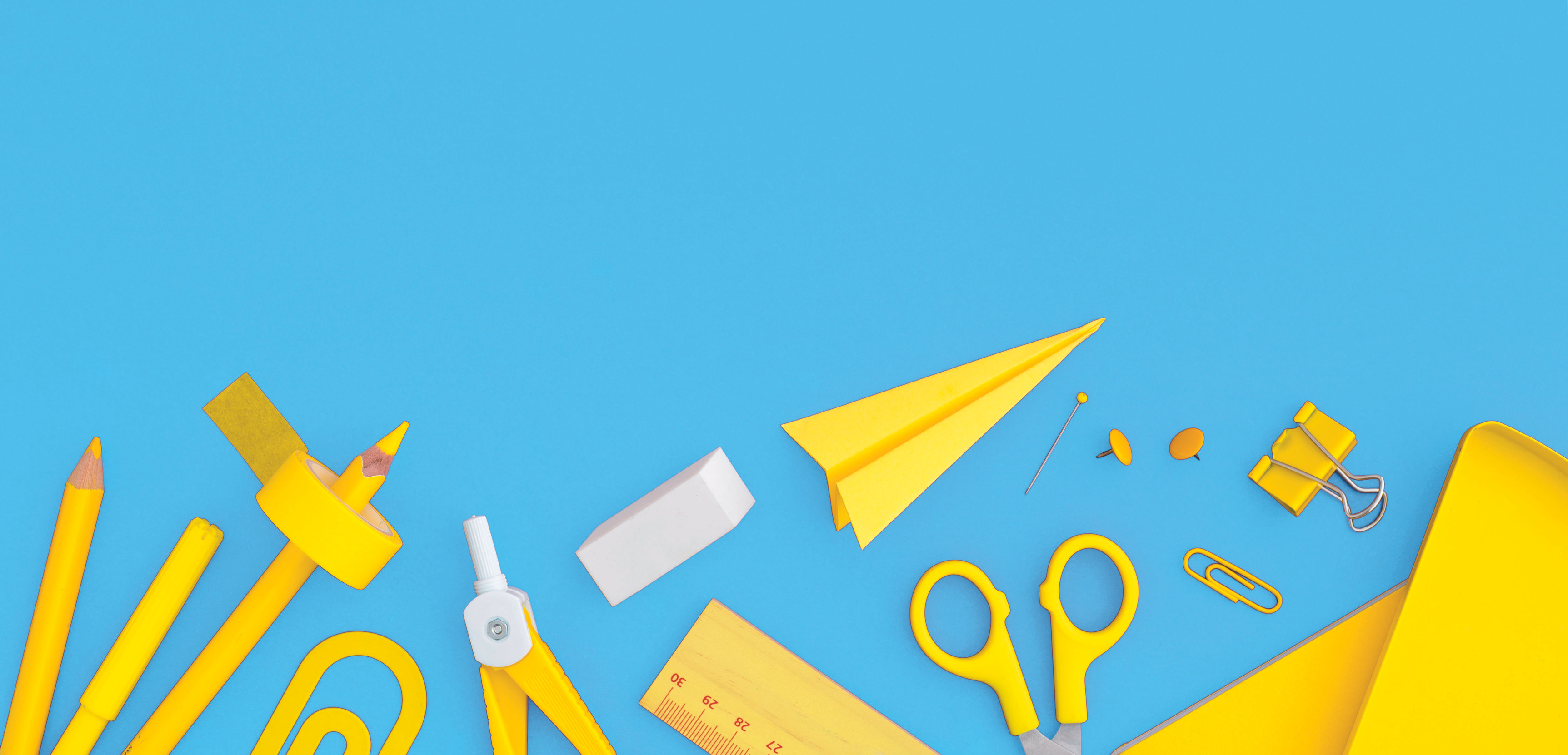 PÄEVAKAVA
14.00 Seminari sissejuhatus ja motivatsioonikõne - miks ettevõtete ja koolide koostööd on vaja? 
          Harald Lepisk, moderaator

14.15 Ida-Viru Ettevõtluskeskuse tugi koolide ja partnerite koostöö alustamisel 
          Ida-Viru võrgustiku EV kool koordinaator Hälis Värimäe 
          Noorte ettevõtlikkuse konsultant Elisabeth Purga

14.30 Ida-Virumaa Kutsehariduskeskuse koostöökogemus ja valmidus
          Karen Sukiasyan, PR ja arendusjuht, Ida-Virumaa Kutsehariduskeskus

14.45 Räpina ettevõtete tegevustest lähtuvad koostöövõtted Räpina Ühisgümnaasiumi 
          ja Aianduskooli näitel
          Kätlin Neimann, Räpina Ühisgümnaasium

15.00 Kuidas praktikud toovad kooliellu põnevust ja "päris" elu
          Triinu Kärbla, Võru Kesklinna Kool
 
15.15 Paneelarutelu “Koostöö võimalused ja pidurid”
          Kaisa Pukk, Kaire Jõe, Airis Vesik, Anu-Liis Porman, Lotte Teppe

15.55 Praktiline töötuba – ideede pank

16.40 Seminari kokkuvõte

16.50 Ekskursioon - Ida-Virumaa Kutsehariduskeskuse külastus (ca 45min)
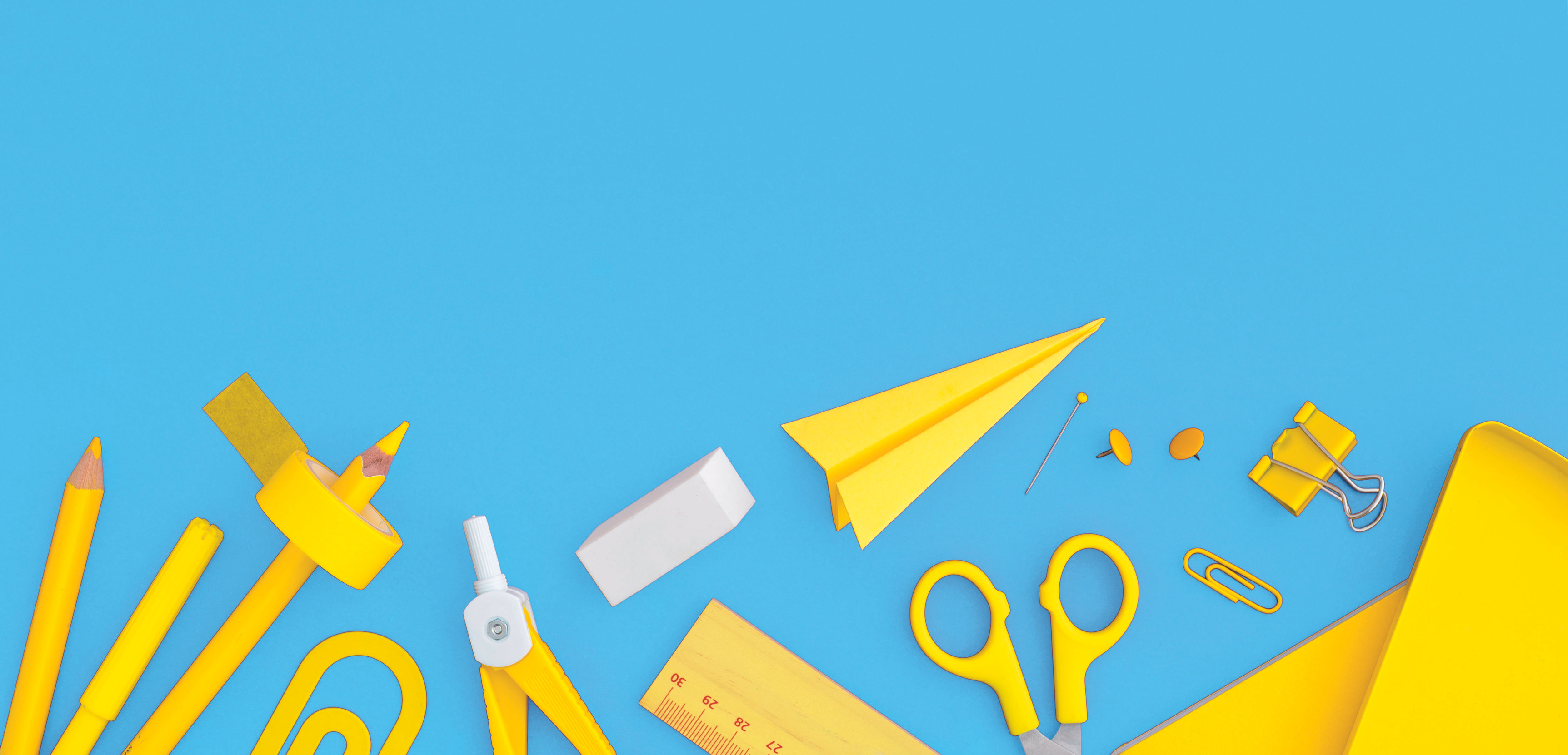 Kuidas praktikud toovad kooliellu põnevust ja "päris" elu
Triinu Kärbla, Võru Kesklinna Kool
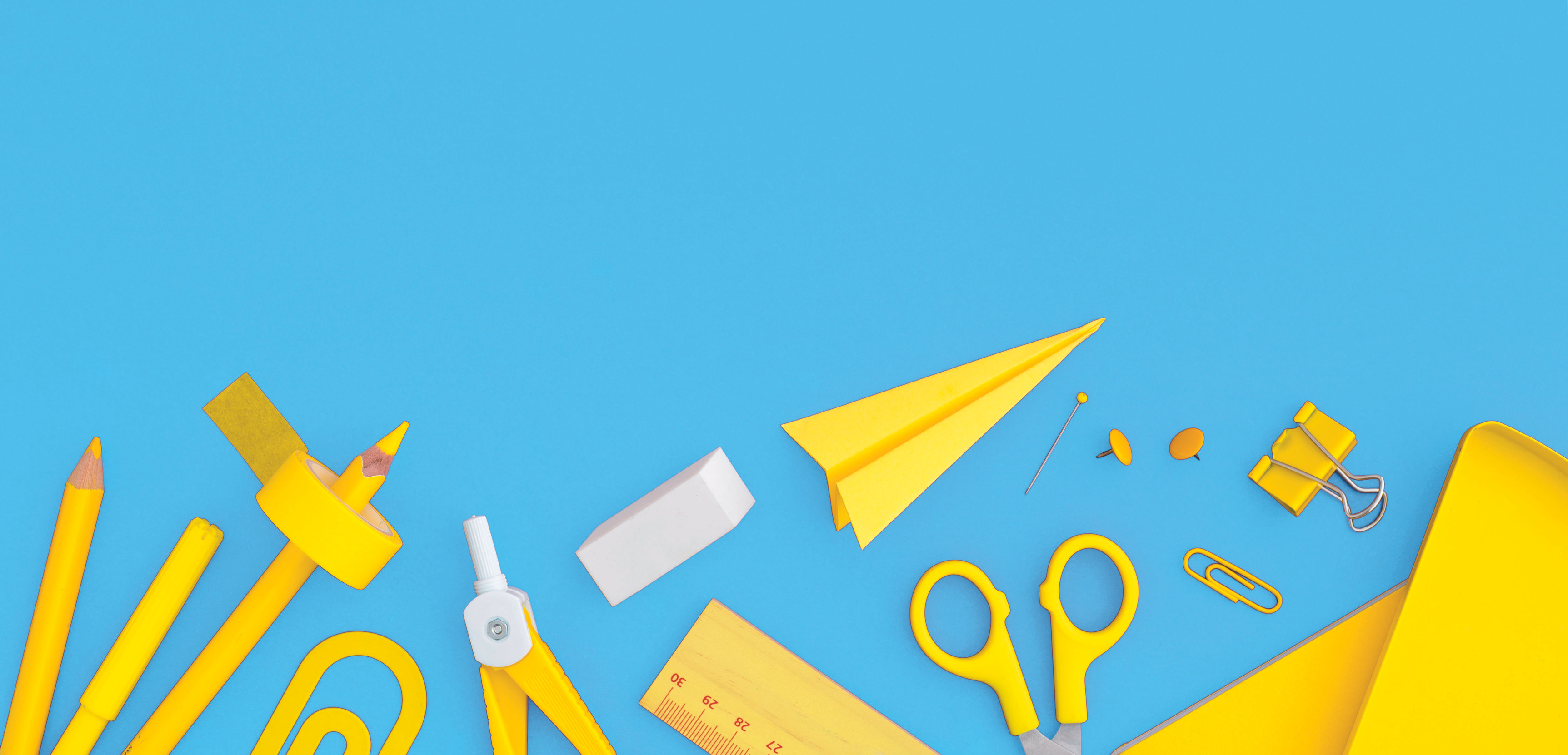 PÄEVAKAVA
14.00 Seminari sissejuhatus ja motivatsioonikõne - miks ettevõtete ja koolide koostööd on vaja? 
          Harald Lepisk, moderaator

14.15 Ida-Viru Ettevõtluskeskuse tugi koolide ja partnerite koostöö alustamisel 
          Ida-Viru võrgustiku EV kool koordinaator Hälis Värimäe 
          Noorte ettevõtlikkuse konsultant Elisabeth Purga

14.30 Ida-Virumaa Kutsehariduskeskuse koostöökogemus ja valmidus
          Karen Sukiasyan, PR ja arendusjuht, Ida-Virumaa Kutsehariduskeskus

14.45 Räpina ettevõtete tegevustest lähtuvad koostöövõtted Räpina Ühisgümnaasiumi 
          ja Aianduskooli näitel
          Kätlin Neimann, Räpina Ühisgümnaasium

15.00 Kuidas praktikud toovad kooliellu põnevust ja "päris" elu
          Triinu Kärbla, Võru Kesklinna Kool
 
15.15 Paneelarutelu “Koostöö võimalused ja pidurid”
          Kaisa Pukk, Kaire Jõe, Airis Vesik, Anu-Liis Porman, Lotte Teppe

15.55 Praktiline töötuba – ideede pank

16.40 Seminari kokkuvõte

16.50 Ekskursioon - Ida-Virumaa Kutsehariduskeskuse külastus (ca 45min)
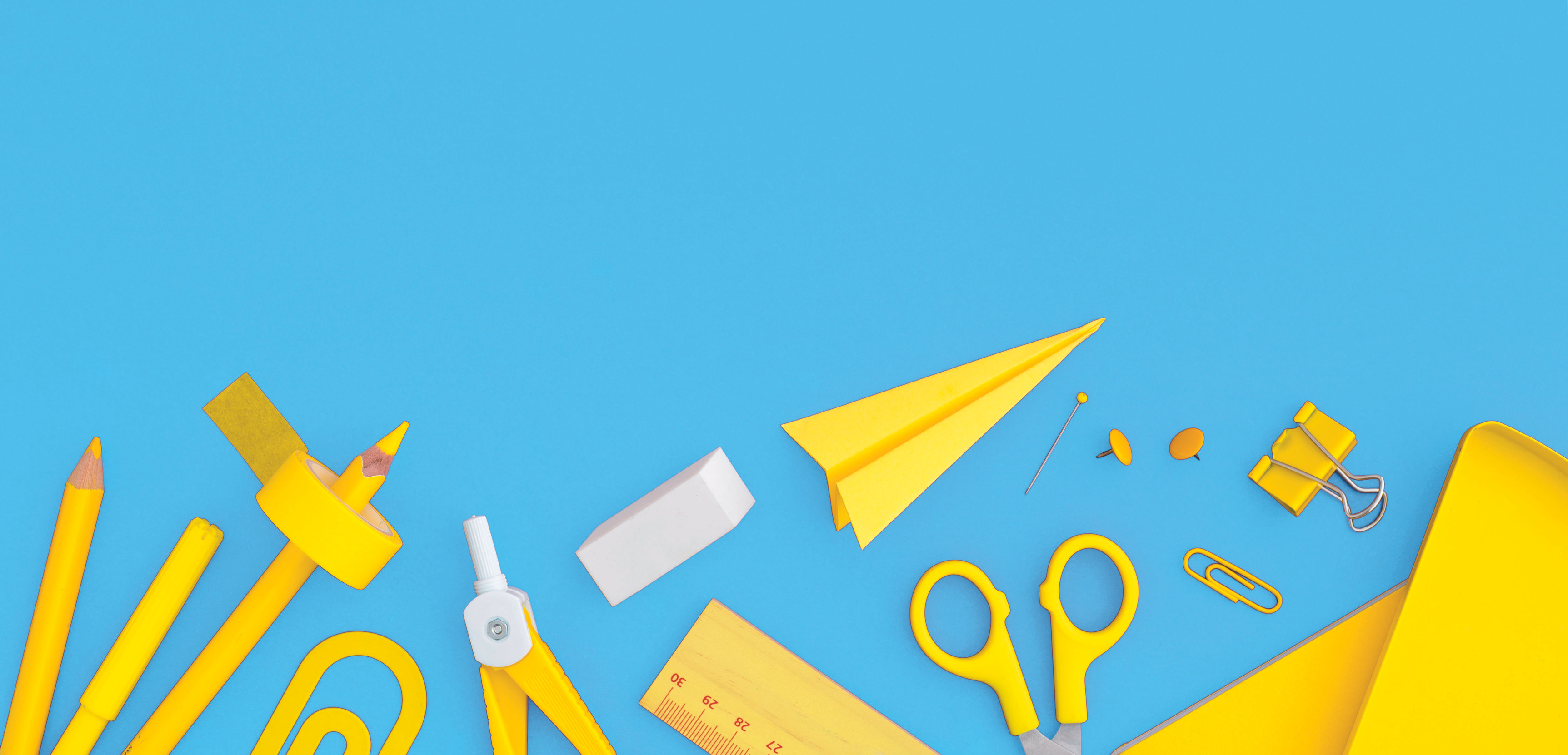 PANEELARUTELU
“Koostöö võimalused ja pidurid”
Kaisa Pukk
Toila valla Spordi ja kultuurikeskuse kultuurijuht

Kaire Jõe
Toila Gümnaasiumi ja Kohtla-Järve Gümnaasiumi ajaloo ning ühiskonnaõpetaja, õpilasfirmade juhendaja

Airis Vesik
Kiviõli Seikluskeskuse personalispetsialist

Anu-Liis Porman
Endise õpilasfirma Väike Rõõm eestvedaja, Toila valla spordi-ja kultuurikeskuse kultuuritöötaja

Lotte Teppe
Kohtla-Järve Gümnaasiumi õpilane
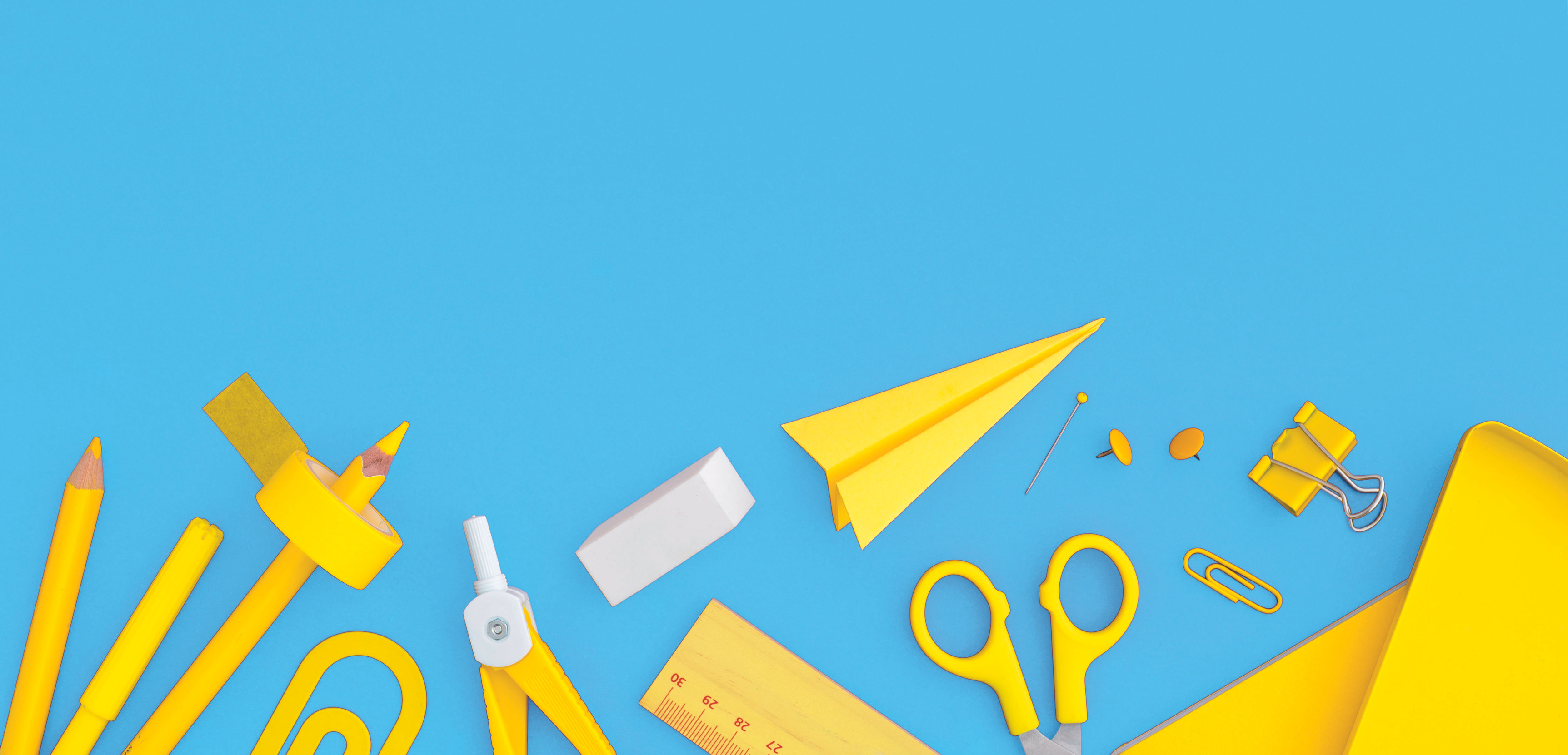 PÄEVAKAVA
14.00 Seminari sissejuhatus ja motivatsioonikõne - miks ettevõtete ja koolide koostööd on vaja? 
          Harald Lepisk, moderaator

14.15 Ida-Viru Ettevõtluskeskuse tugi koolide ja partnerite koostöö alustamisel 
          Ida-Viru võrgustiku EV kool koordinaator Hälis Värimäe 
          Noorte ettevõtlikkuse konsultant Elisabeth Purga

14.30 Ida-Virumaa Kutsehariduskeskuse koostöökogemus ja valmidus
          Karen Sukiasyan, PR ja arendusjuht, Ida-Virumaa Kutsehariduskeskus

14.45 Räpina ettevõtete tegevustest lähtuvad koostöövõtted Räpina Ühisgümnaasiumi 
          ja Aianduskooli näitel
          Kätlin Neimann, Räpina Ühisgümnaasium

15.00 Kuidas praktikud toovad kooliellu põnevust ja "päris" elu
          Triinu Kärbla, Võru Kesklinna Kool
 
15.15 Paneelarutelu “Koostöö võimalused ja pidurid”
          Kaisa Pukk, Kaire Jõe, Airis Vesik, Anu-Liis Porman, Lotte Teppe

15.55 Praktiline töötuba – ideede pank

16.40 Seminari kokkuvõte

16.50 Ekskursioon - Ida-Virumaa Kutsehariduskeskuse külastus (ca 45min)
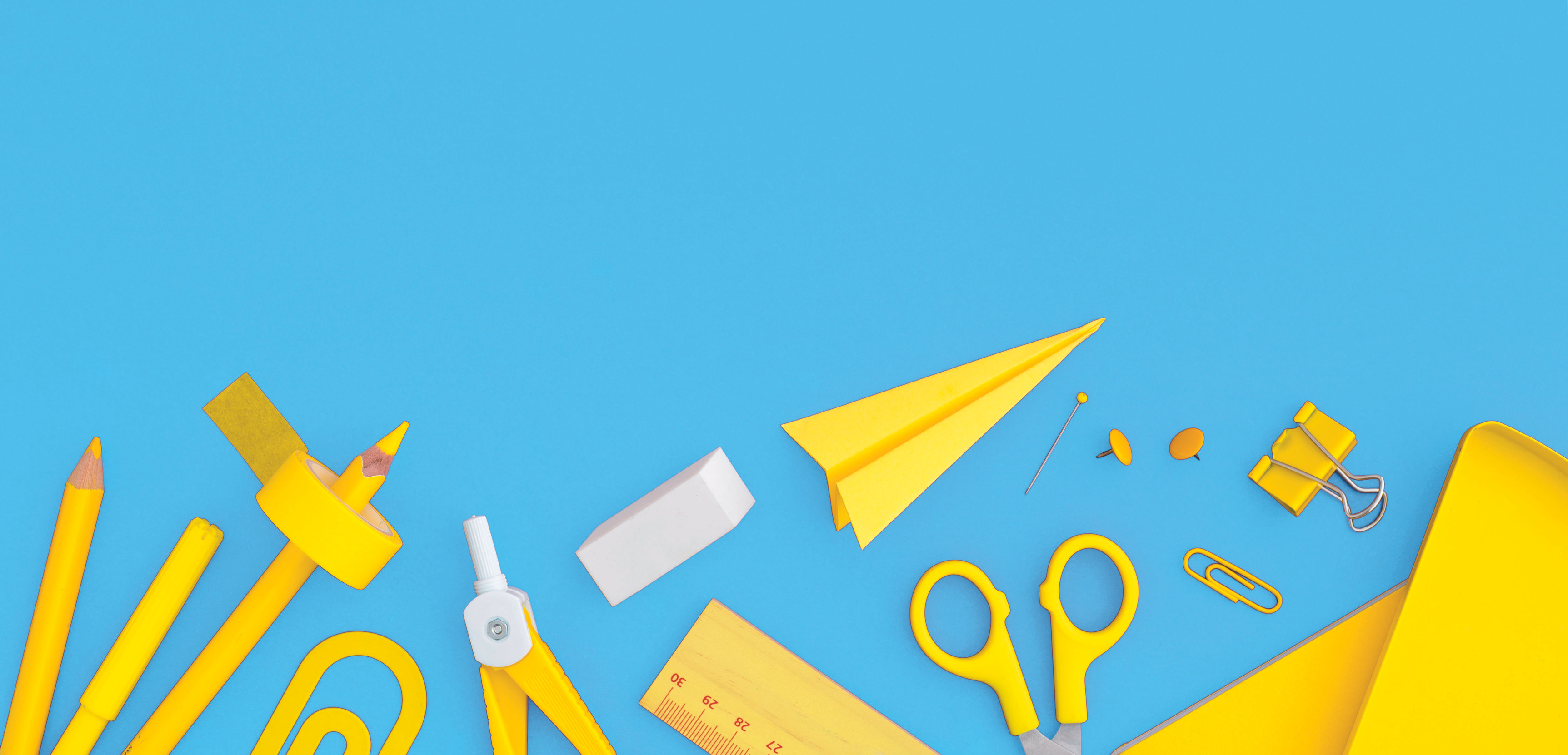 PRAKTILINE KOOSTÖÖTUBA
Ajurünnak, kus koolide, ettevõtete ja teiste kooliväliste partnerite esindajad genereerivad ühiselt koostöö ideid, mida ühiselt ellu viia, lähtudes oma võimalustest, pidades silmas nii õpilaste, koolide kui ettevõtete vajadusi ja ootusi.
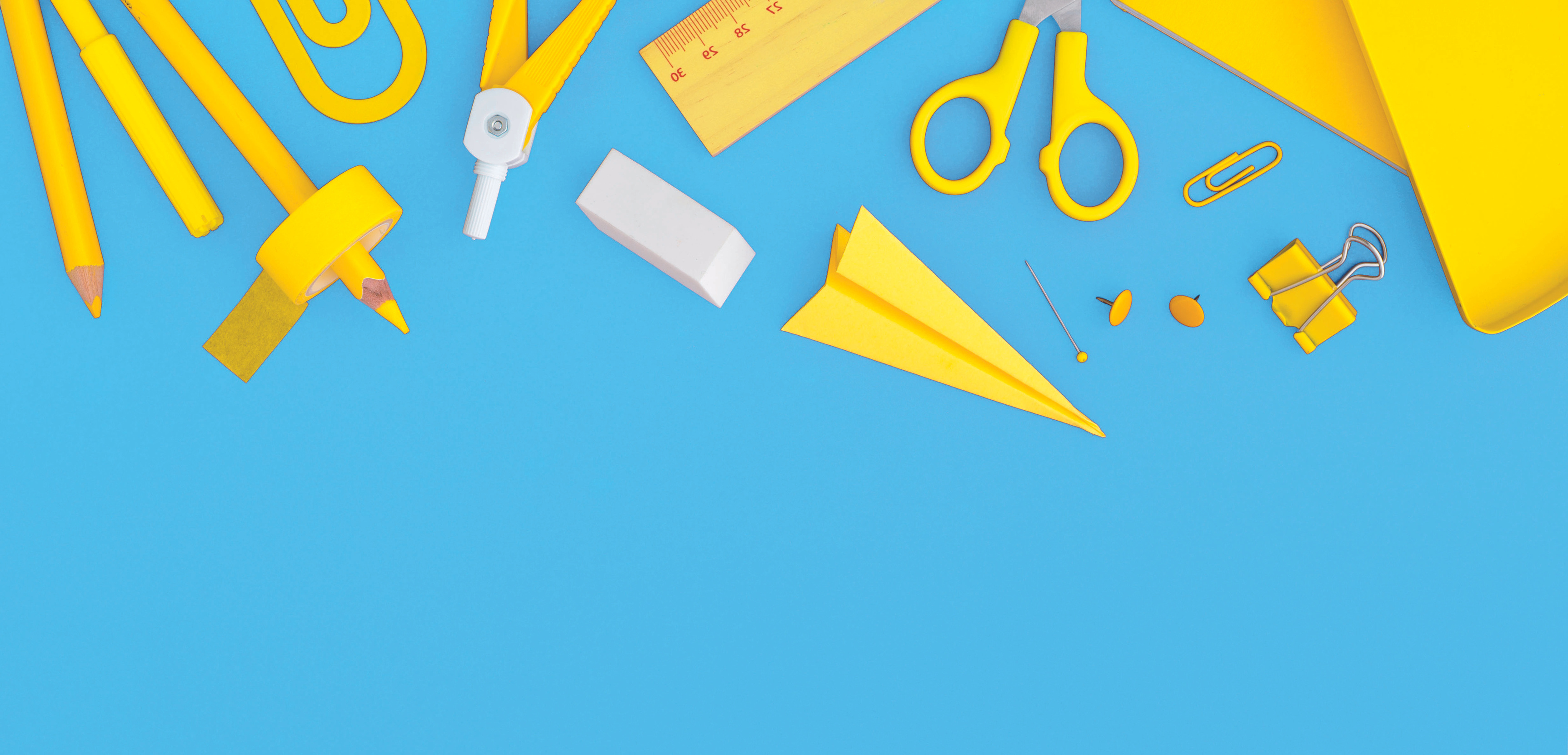 KOOSTÖÖ LIIGUTAB 
MÄGESID!
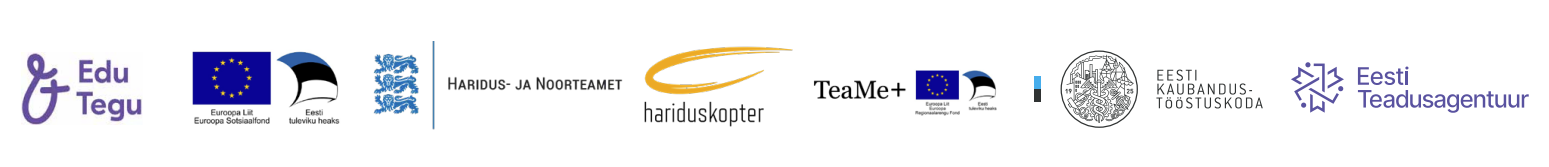